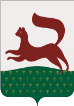 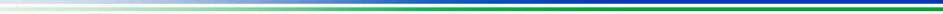 ПРОЕКТ ПЛАНИРОВКИ И ПРОЕКТ МЕЖЕВАНИЯ ТЕРРИТОРИИ, ОГРАНИЧЕННОЙ УЛИЦАМИ РУДОЛЬФА НУРЕЕВА, ШАЙХЗАДЫ БАБИЧА, СИПАЙЛОВСКАЯ И БУЛЬВАРОМ ДАВЛЕТКИЛЬДЕЕВА В ОКТЯБРЬСКОМ РАЙОНЕ ГОРОДСКОГО ОКРУГА ГОРОД УФА РЕСПУБЛИКИ БАШКОРТОСТАН
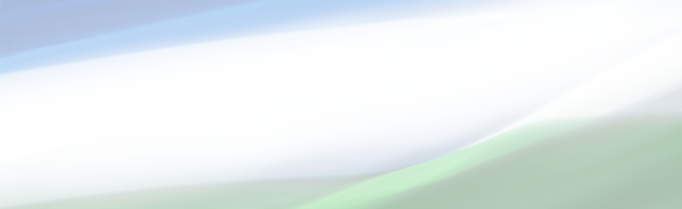 Байдин Олег Анатольевич
Начальник главного управления архитектуры и градостроительства Администрации городского округа город Уфа Республики Башкортостан
ЗАКАЗЧИК: ООО «БАШНАФТАТРАНС»

ИСПОЛНИТЕЛЬ: МУП «АПБ» Г.УФЫ
Краткая пояснительная записка
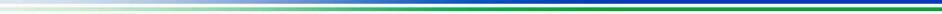 2
Схема расположения элемента планировочной структуры
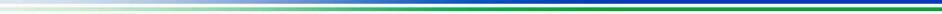 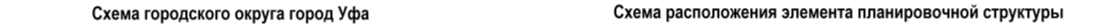 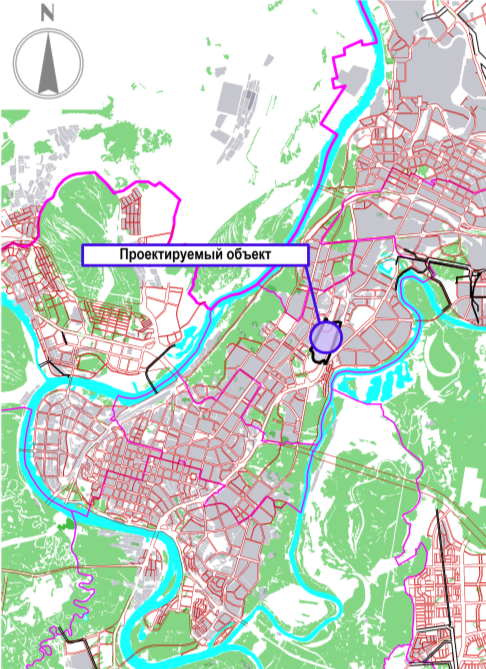 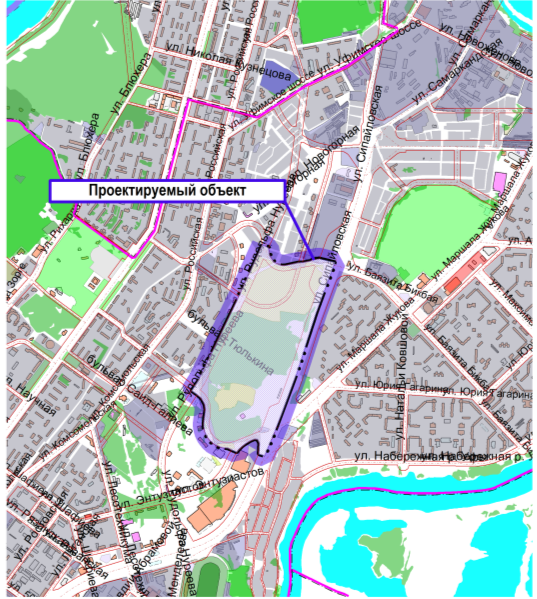 3
Схема современного использования территории
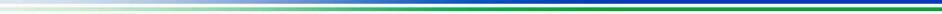 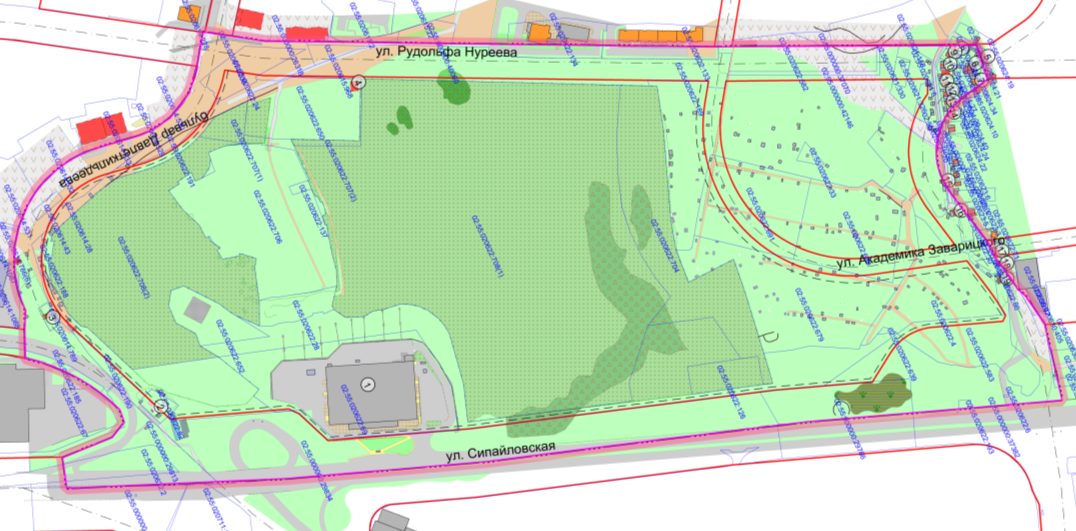 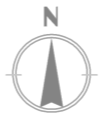 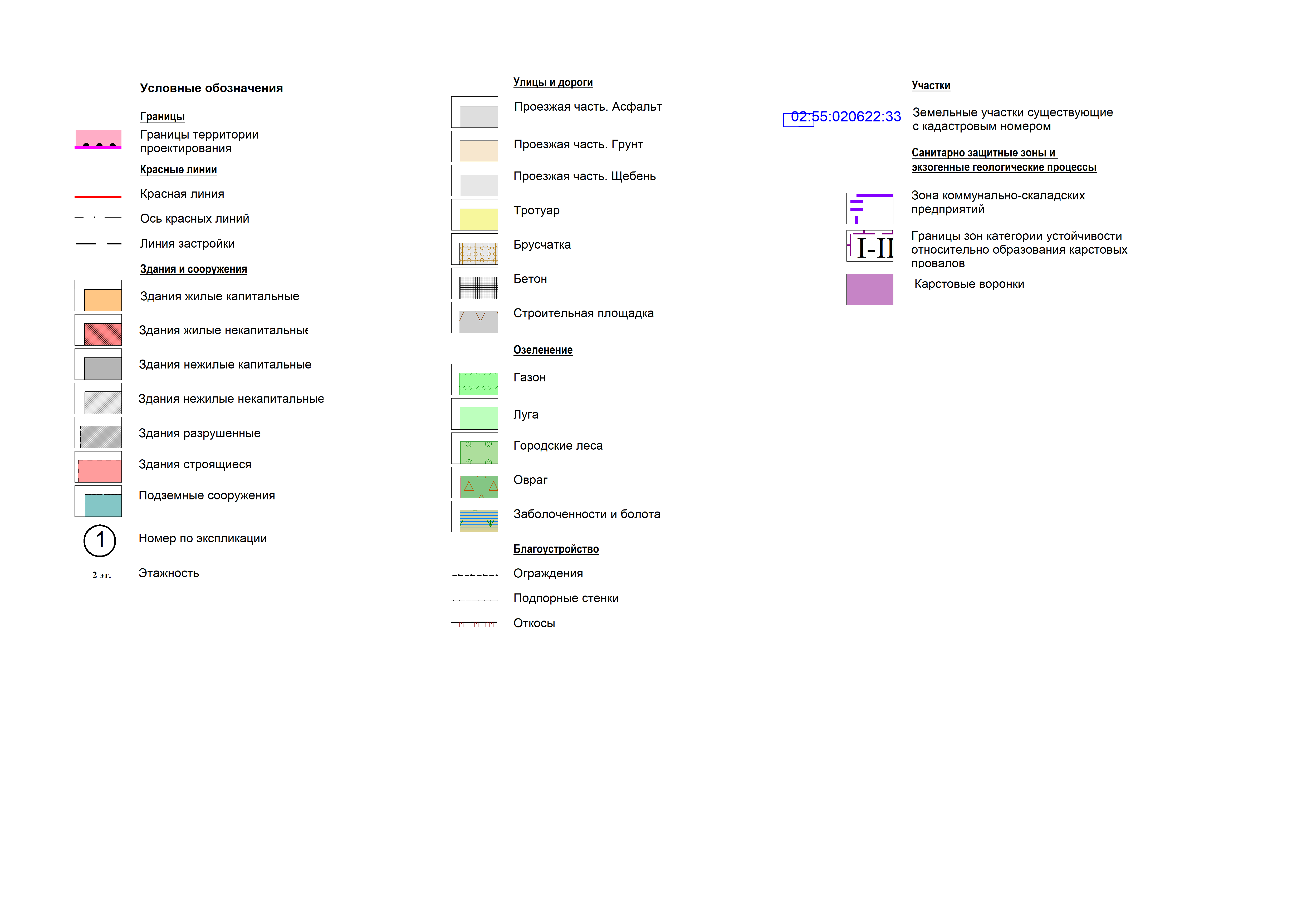 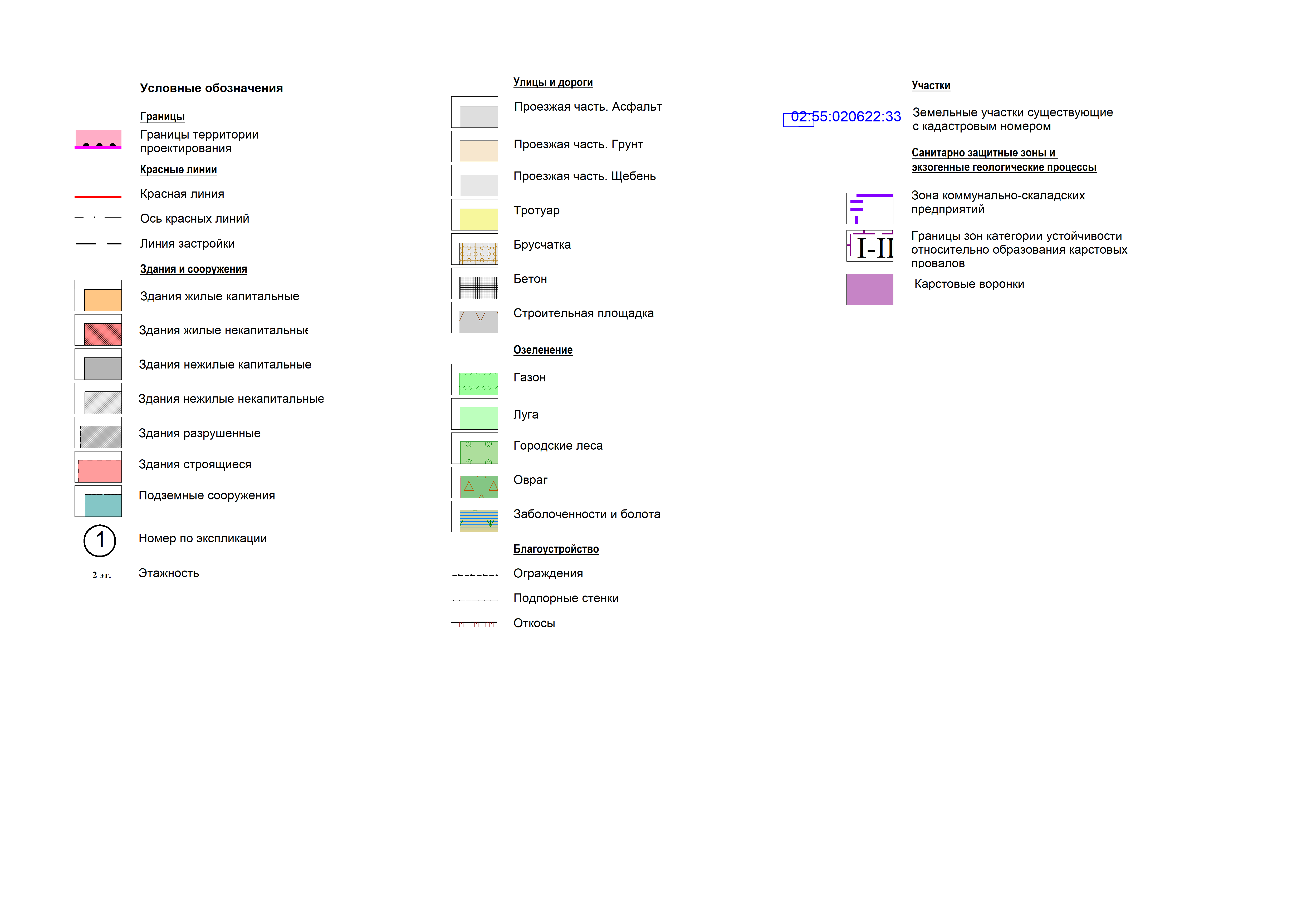 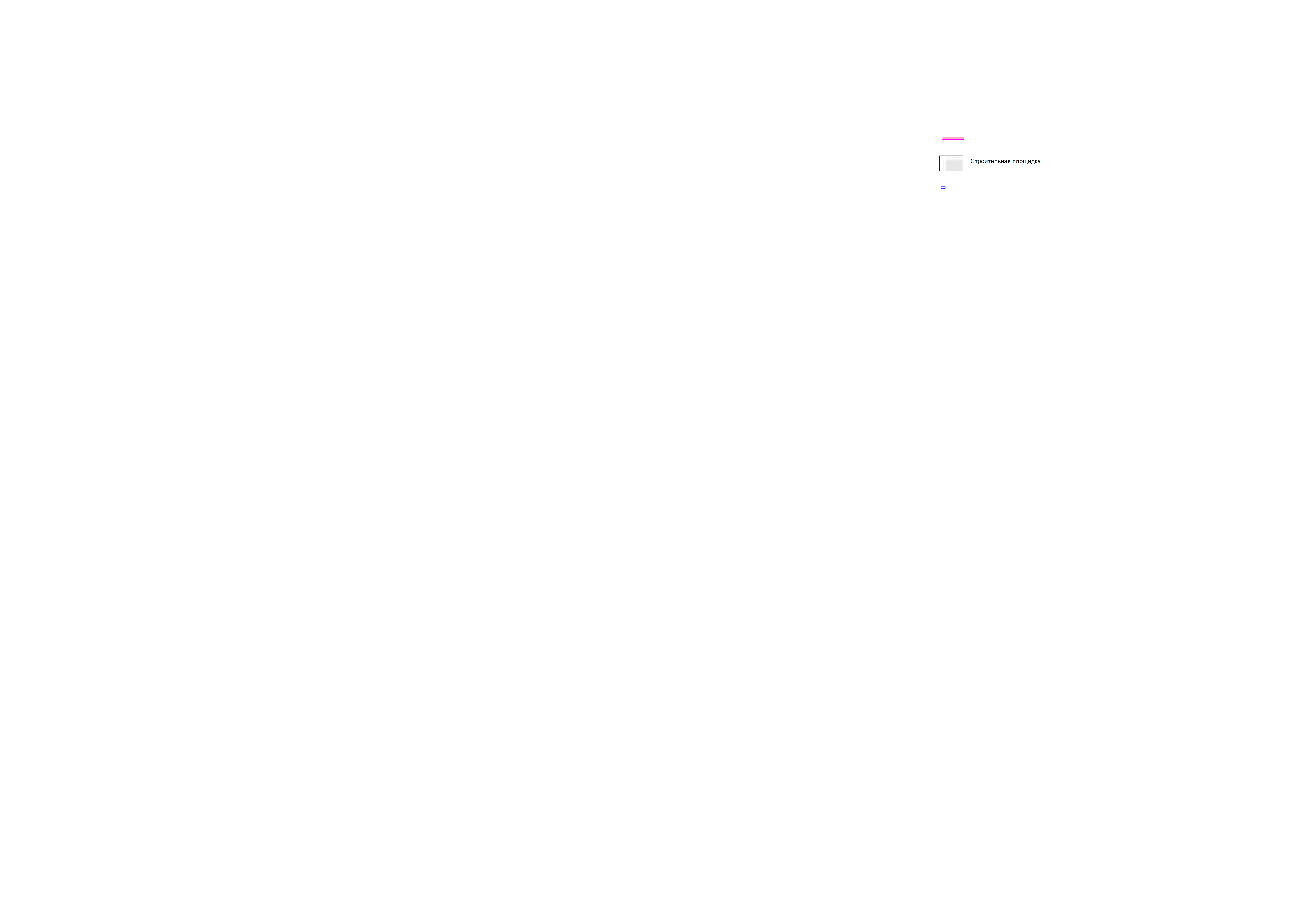 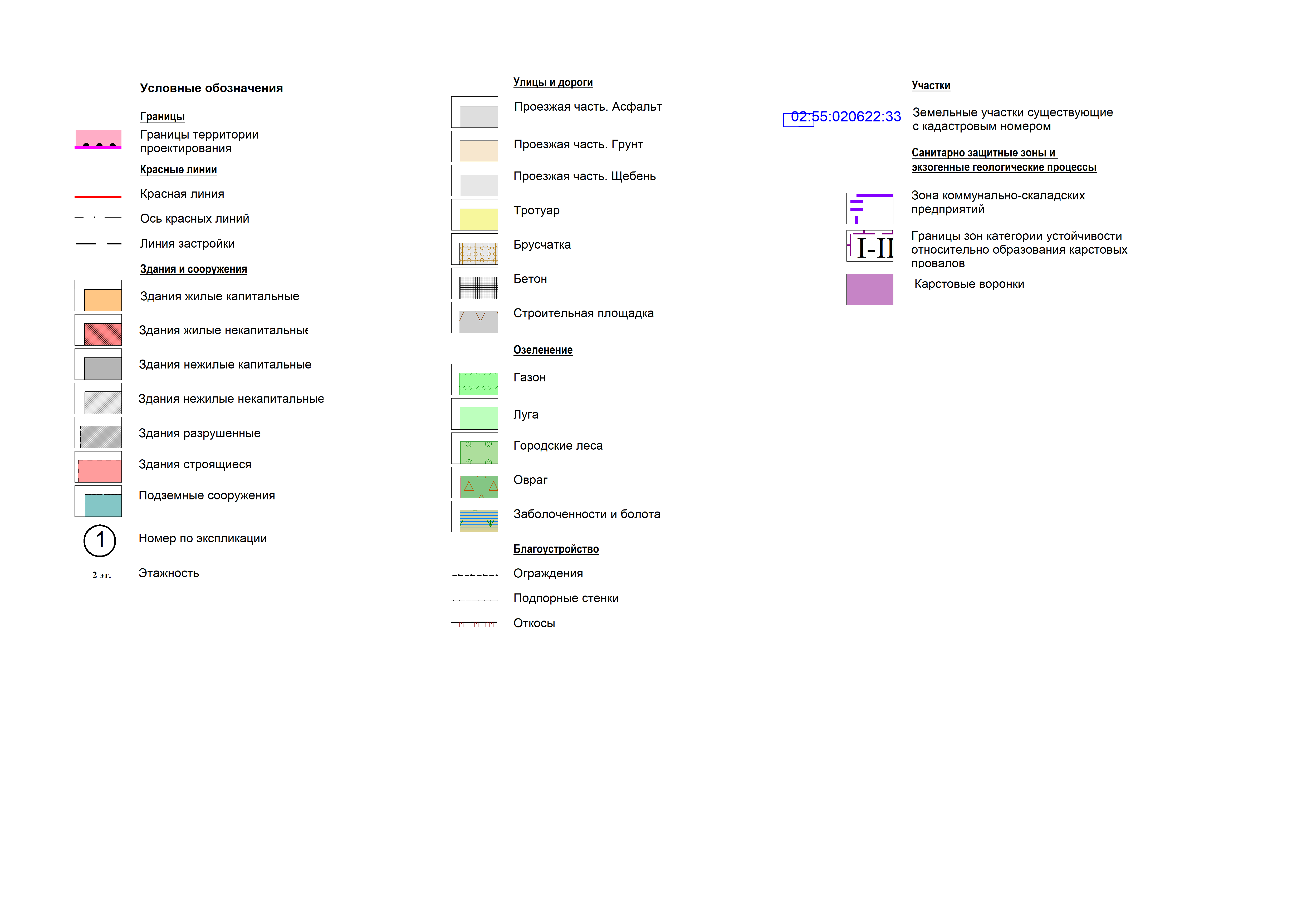 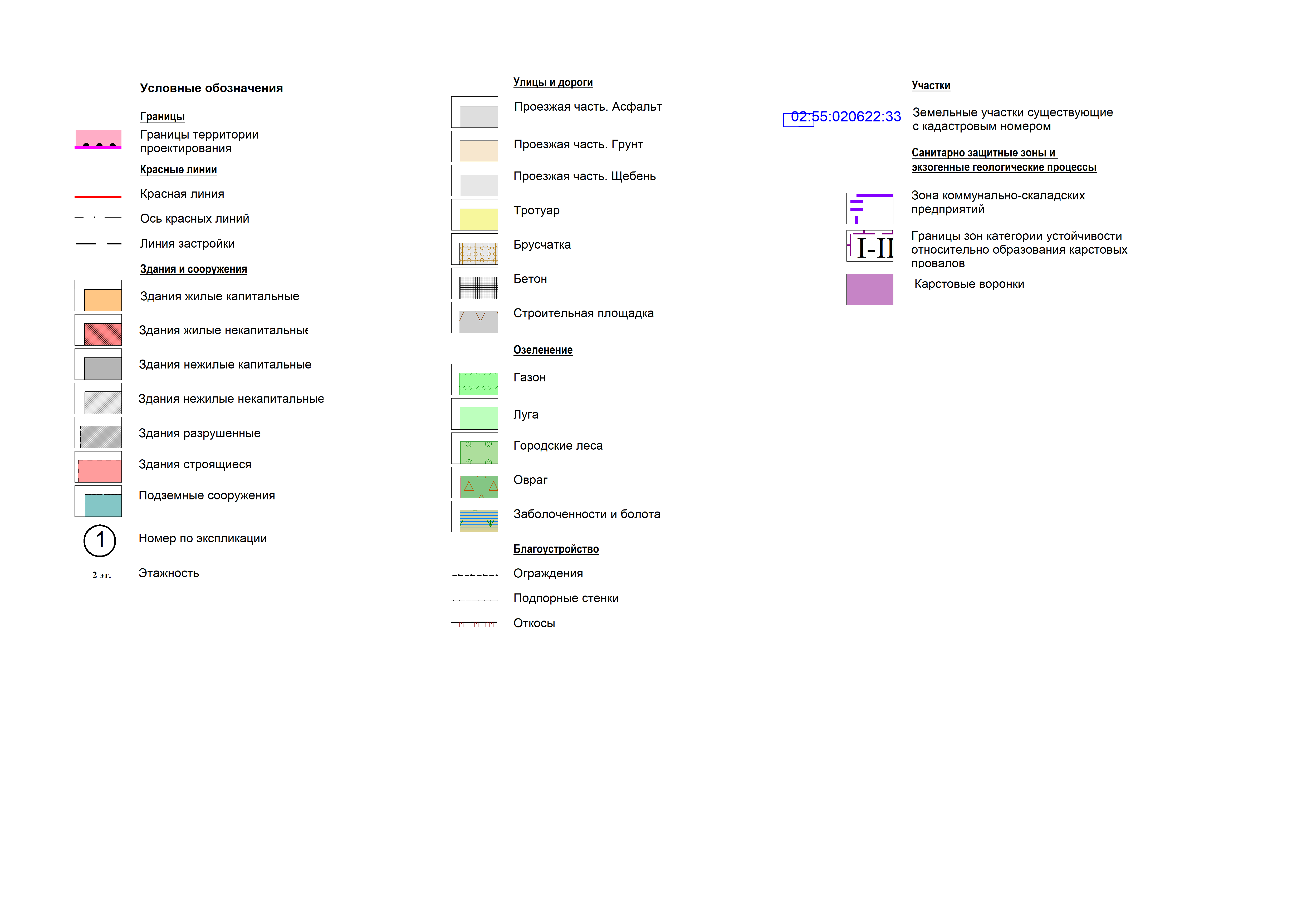 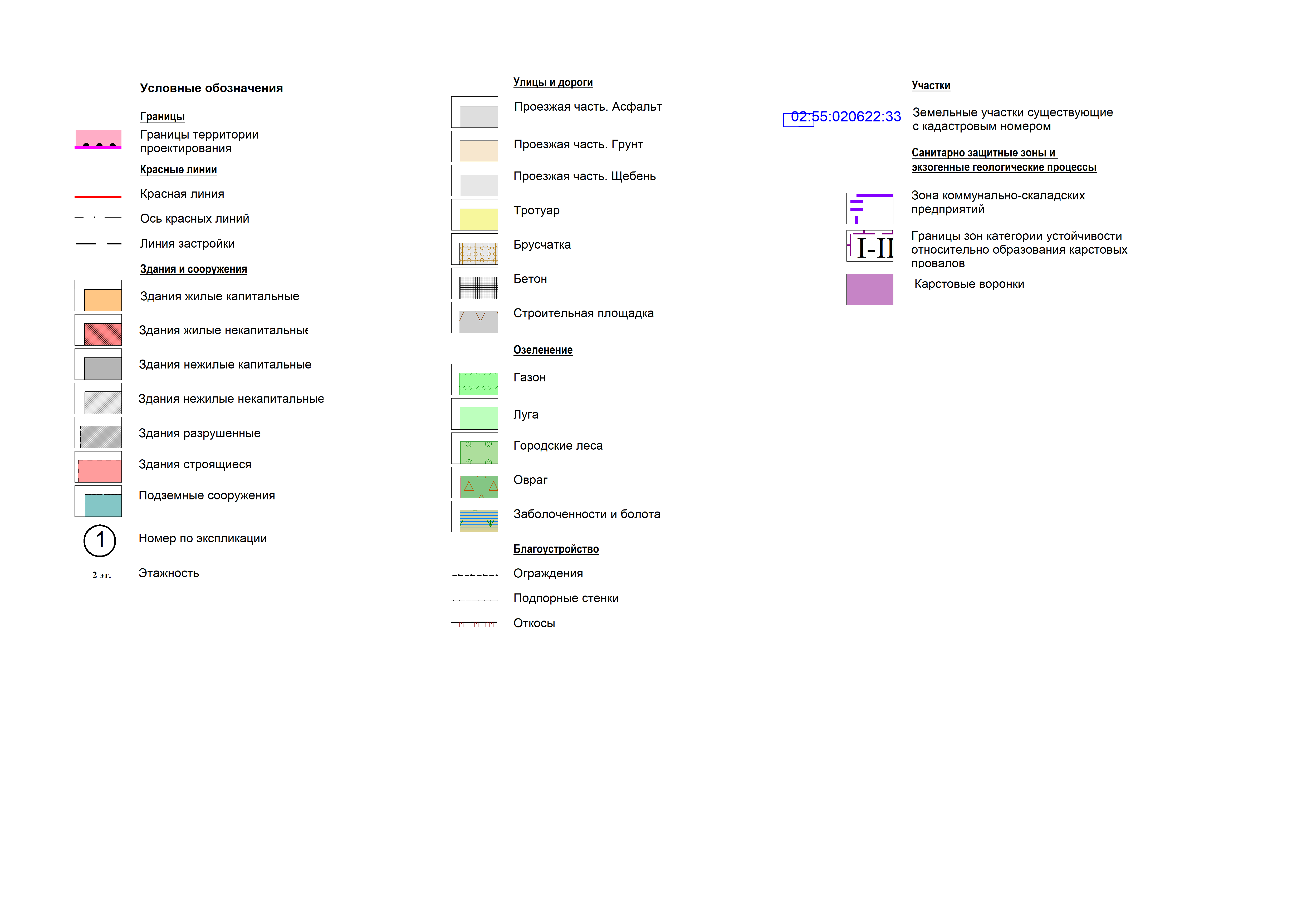 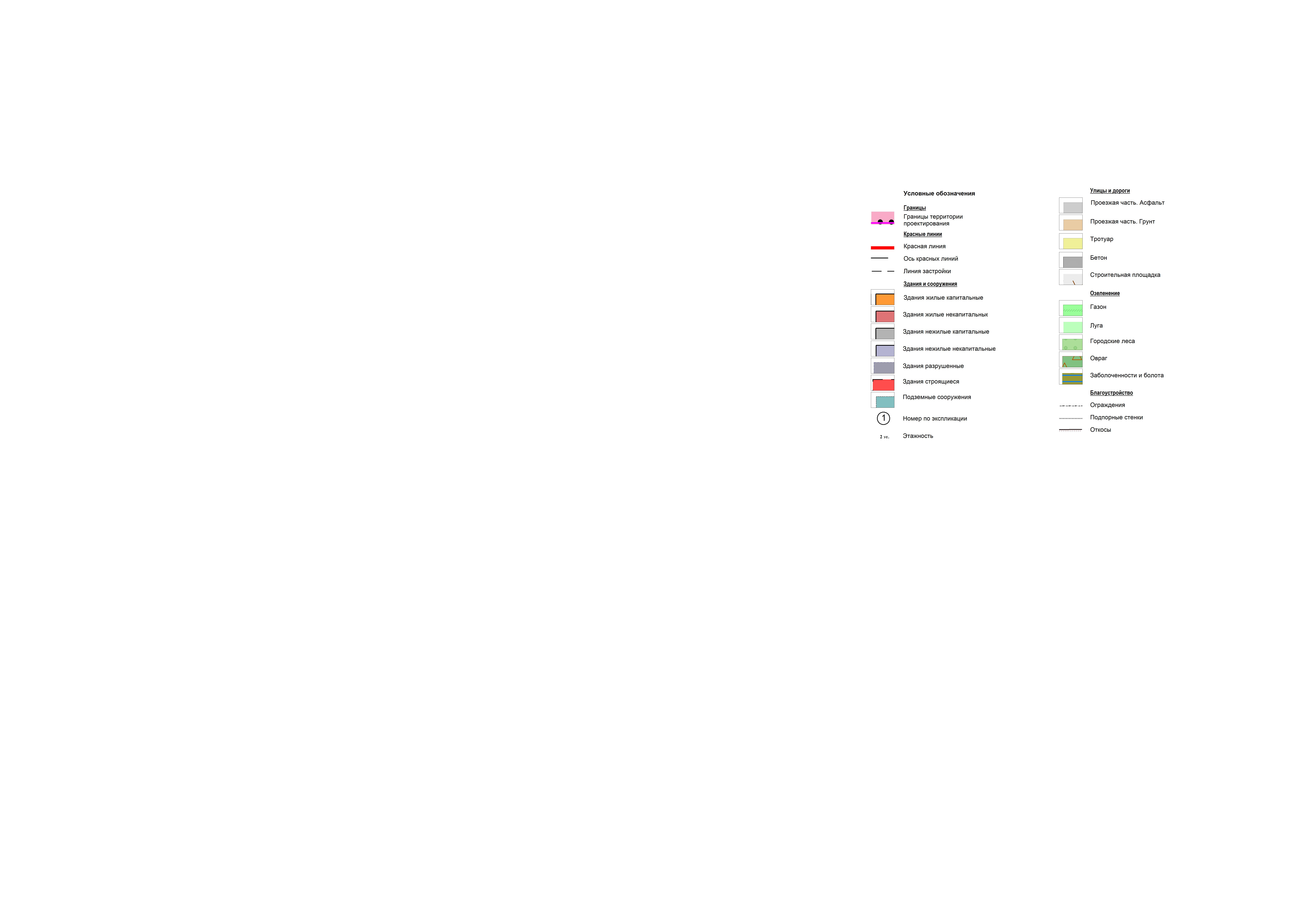 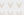 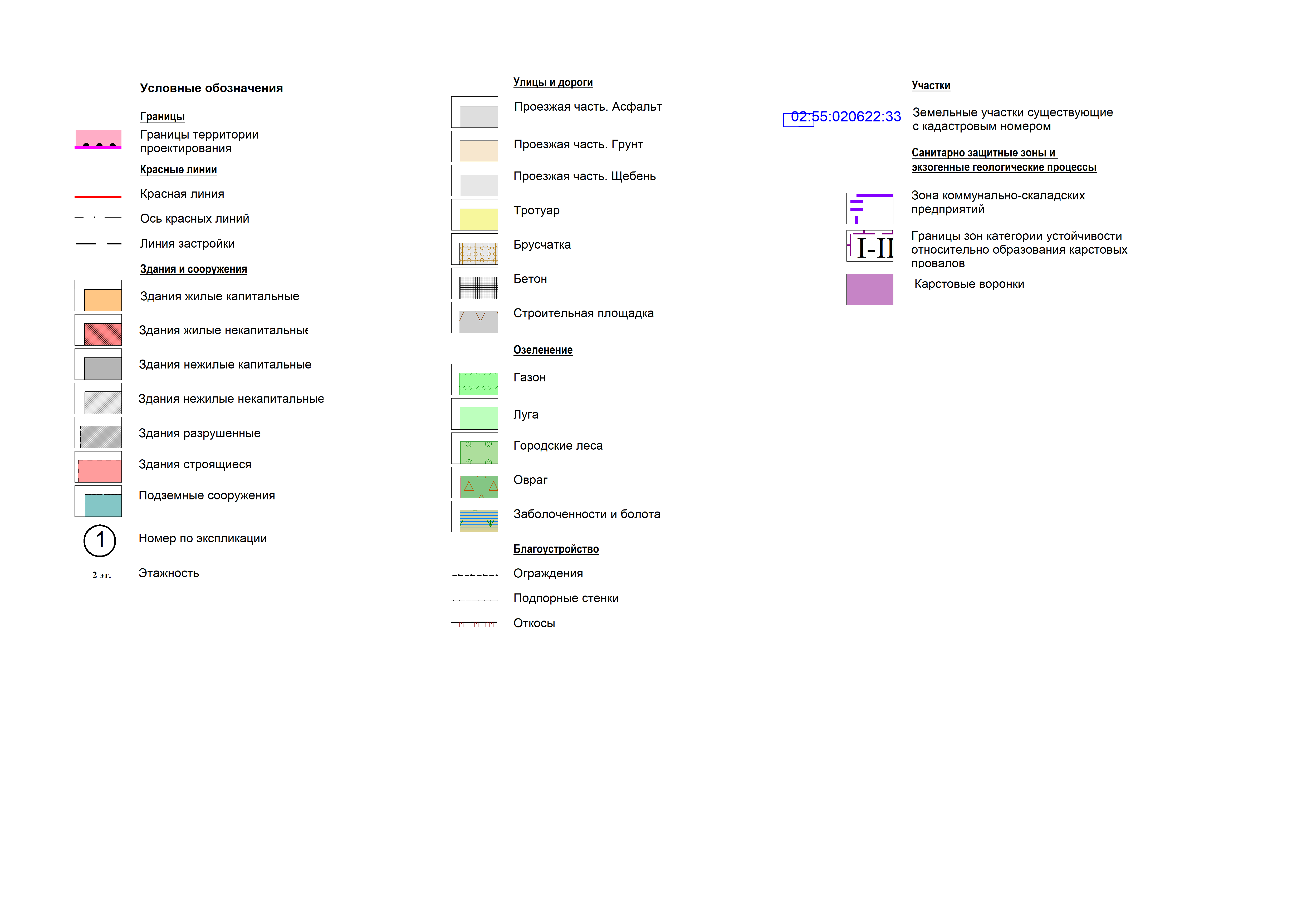 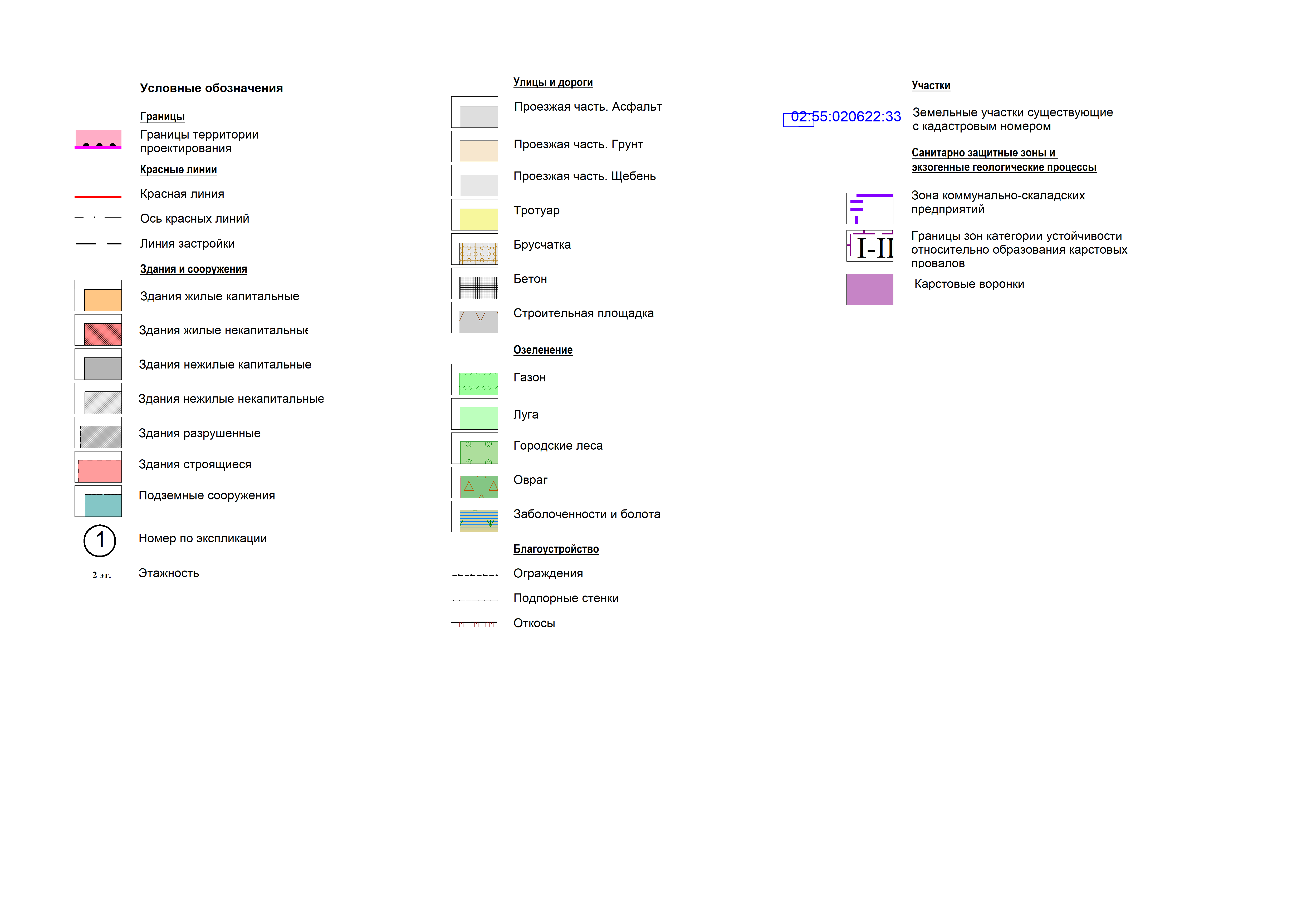 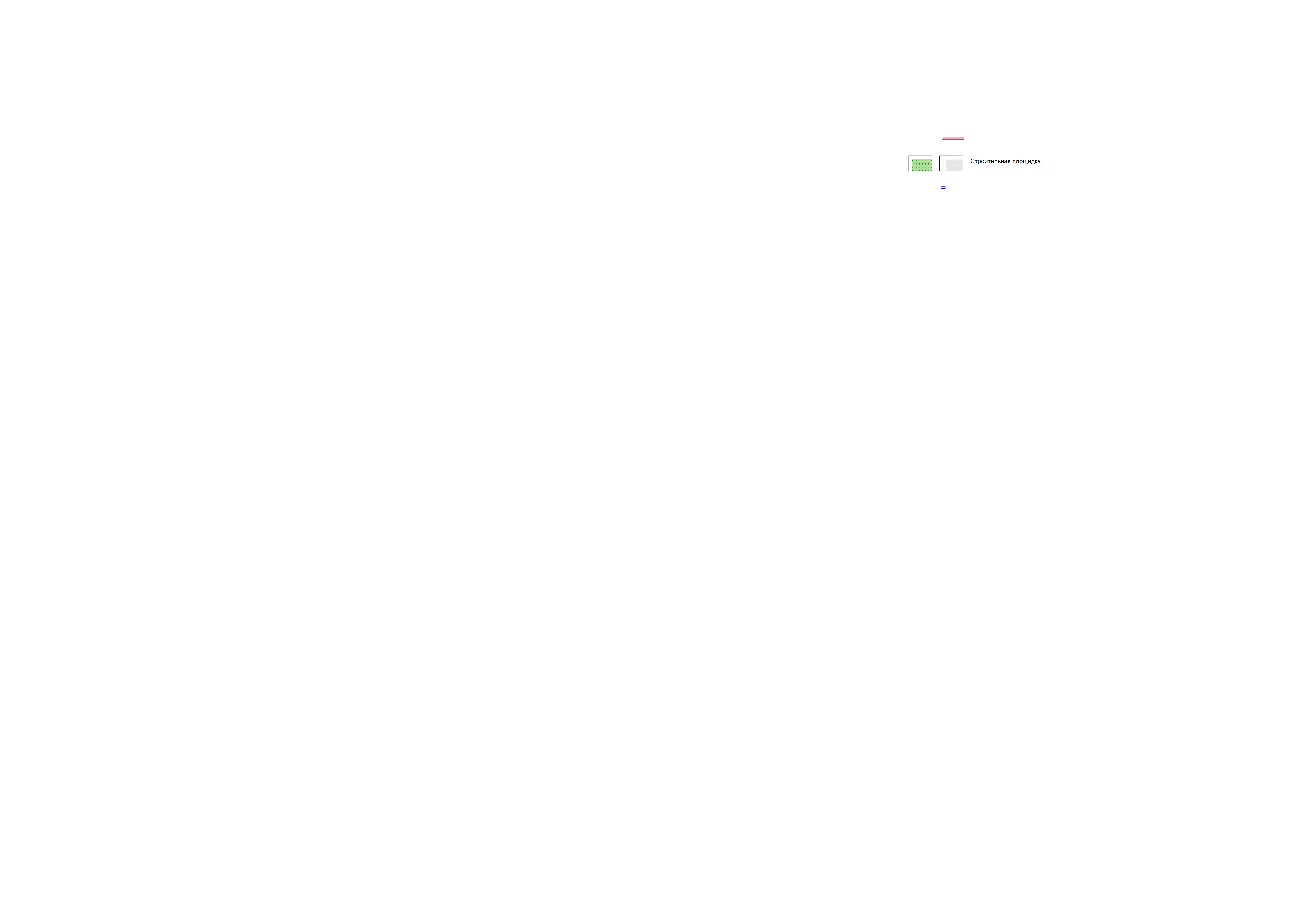 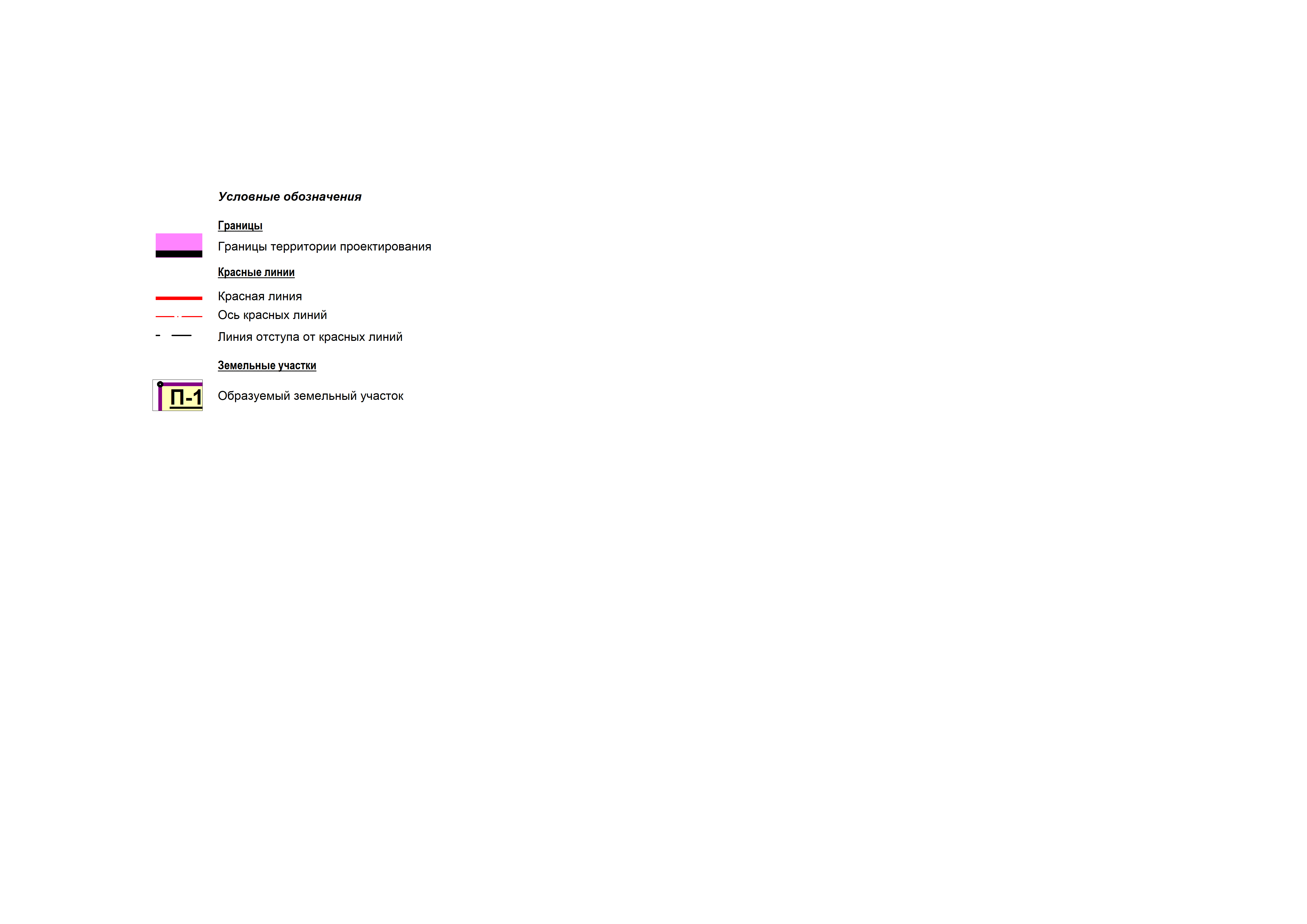 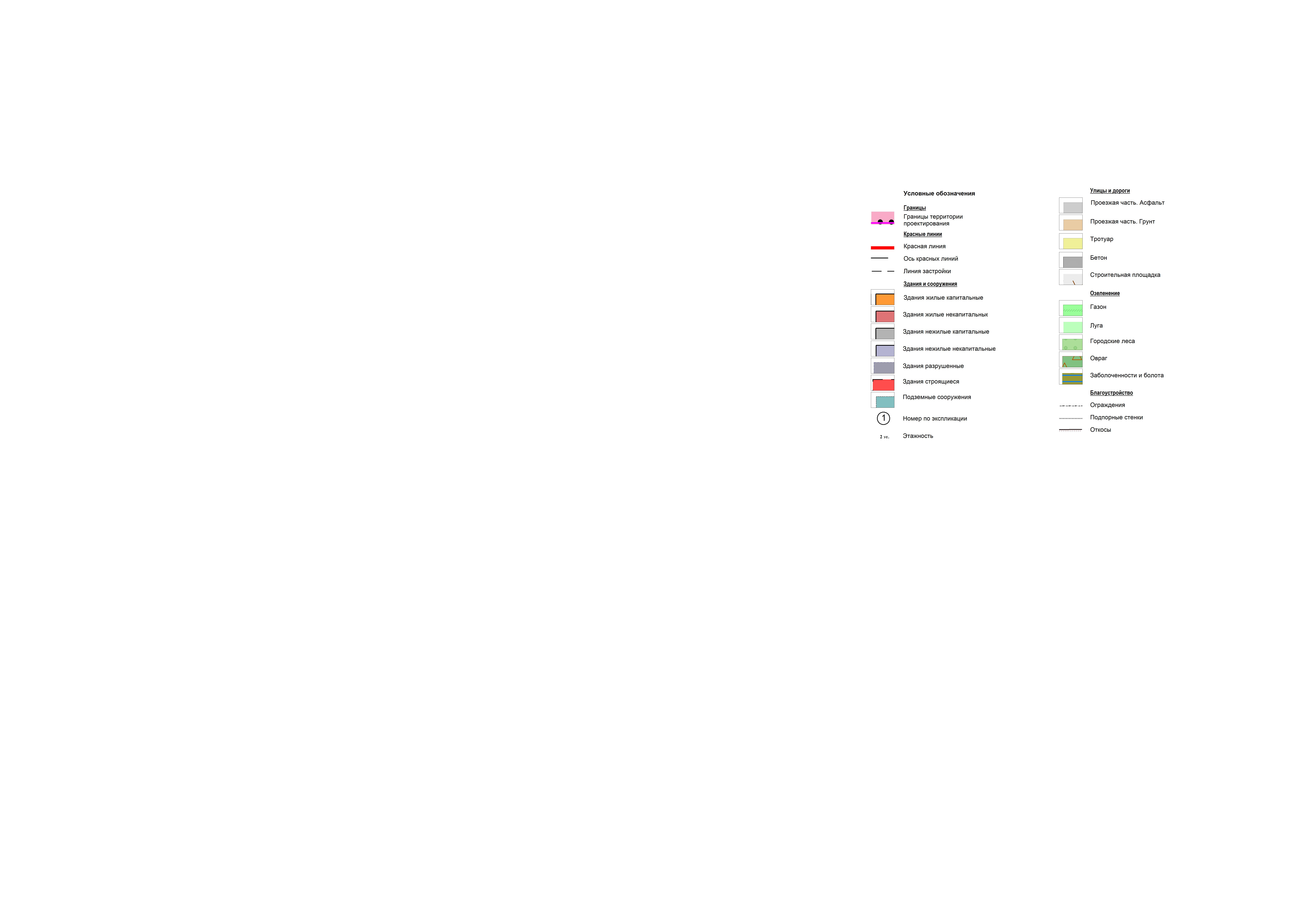 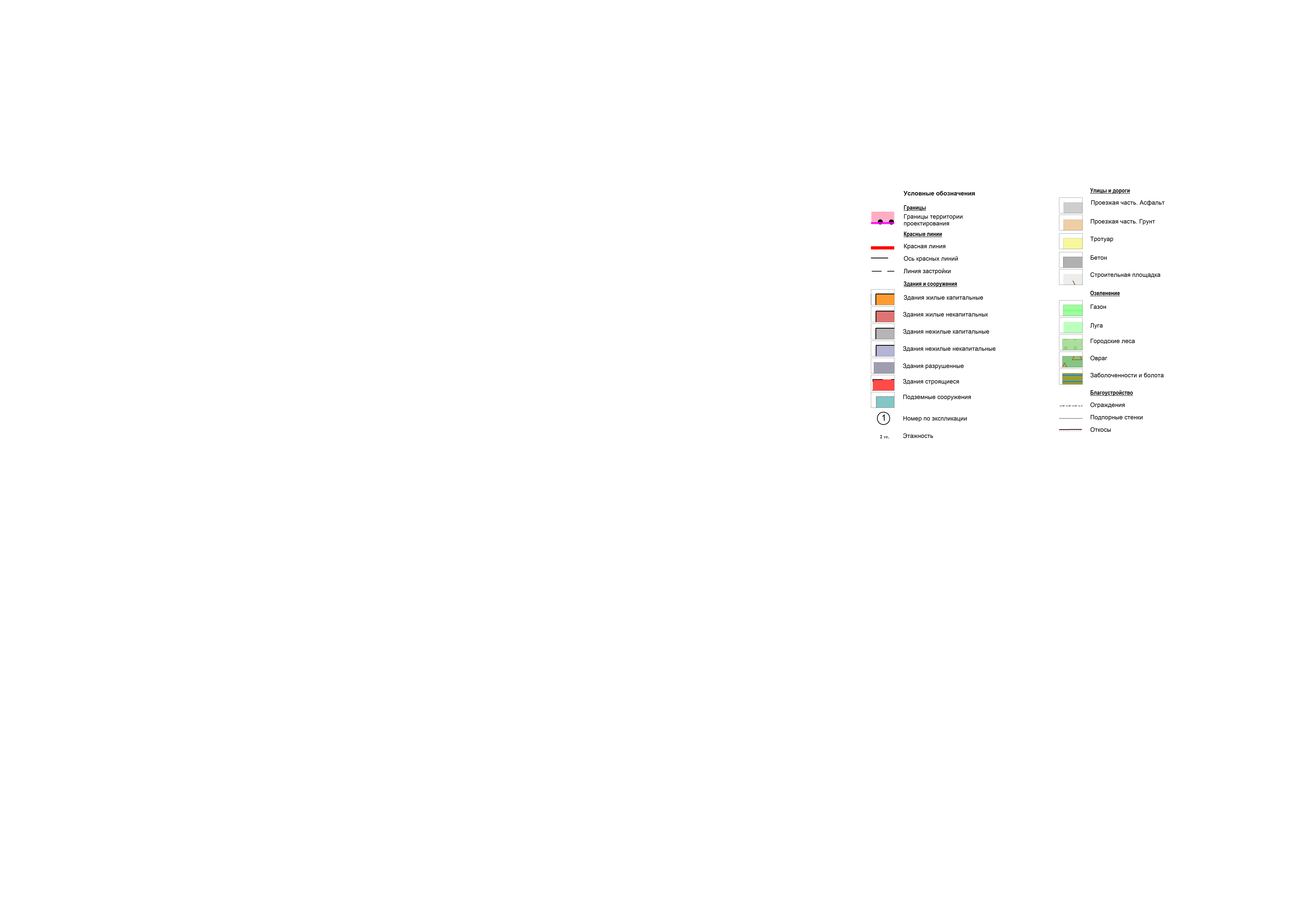 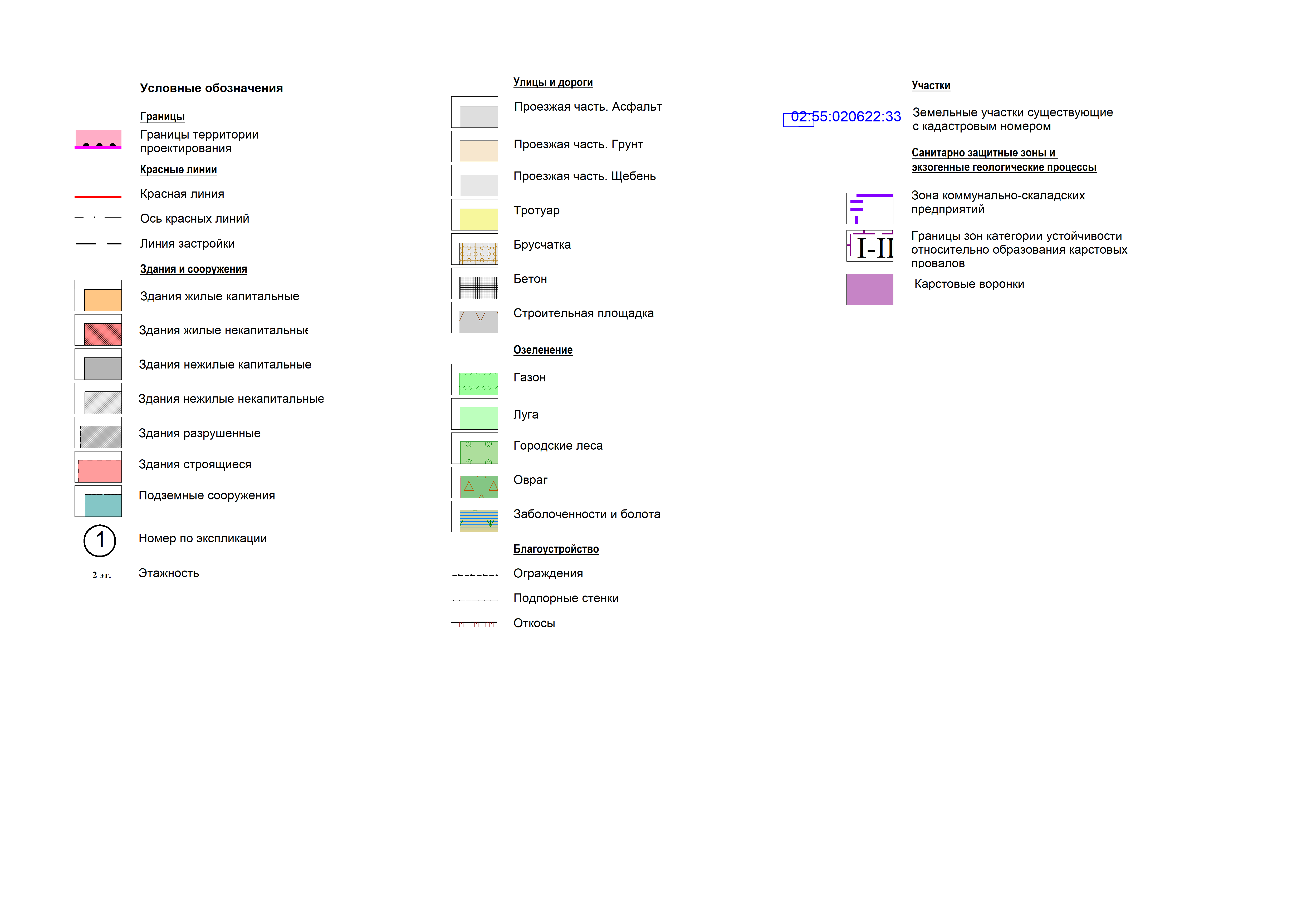 4
Схема границ зон с особыми условиями использования территории
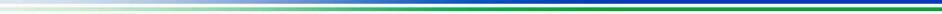 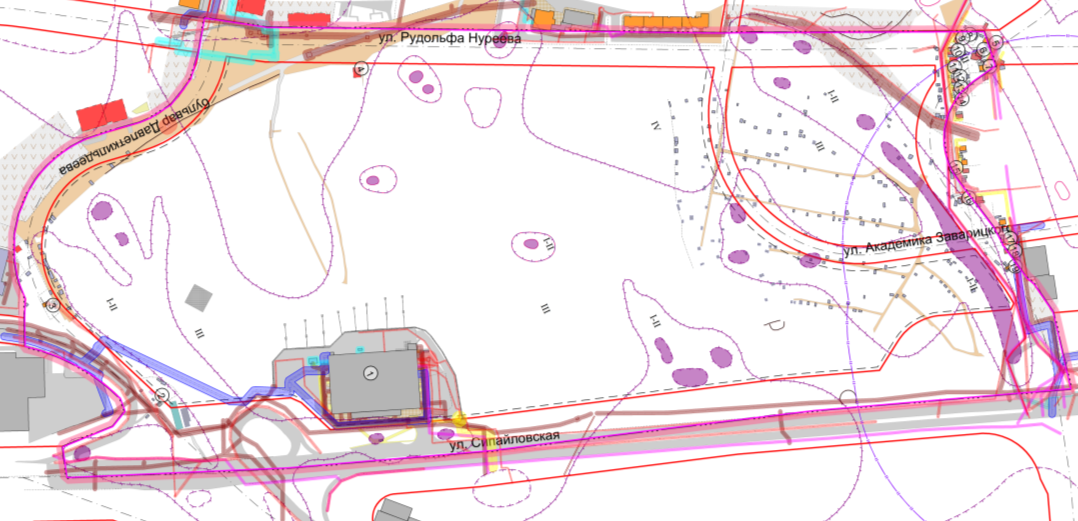 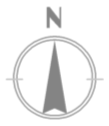 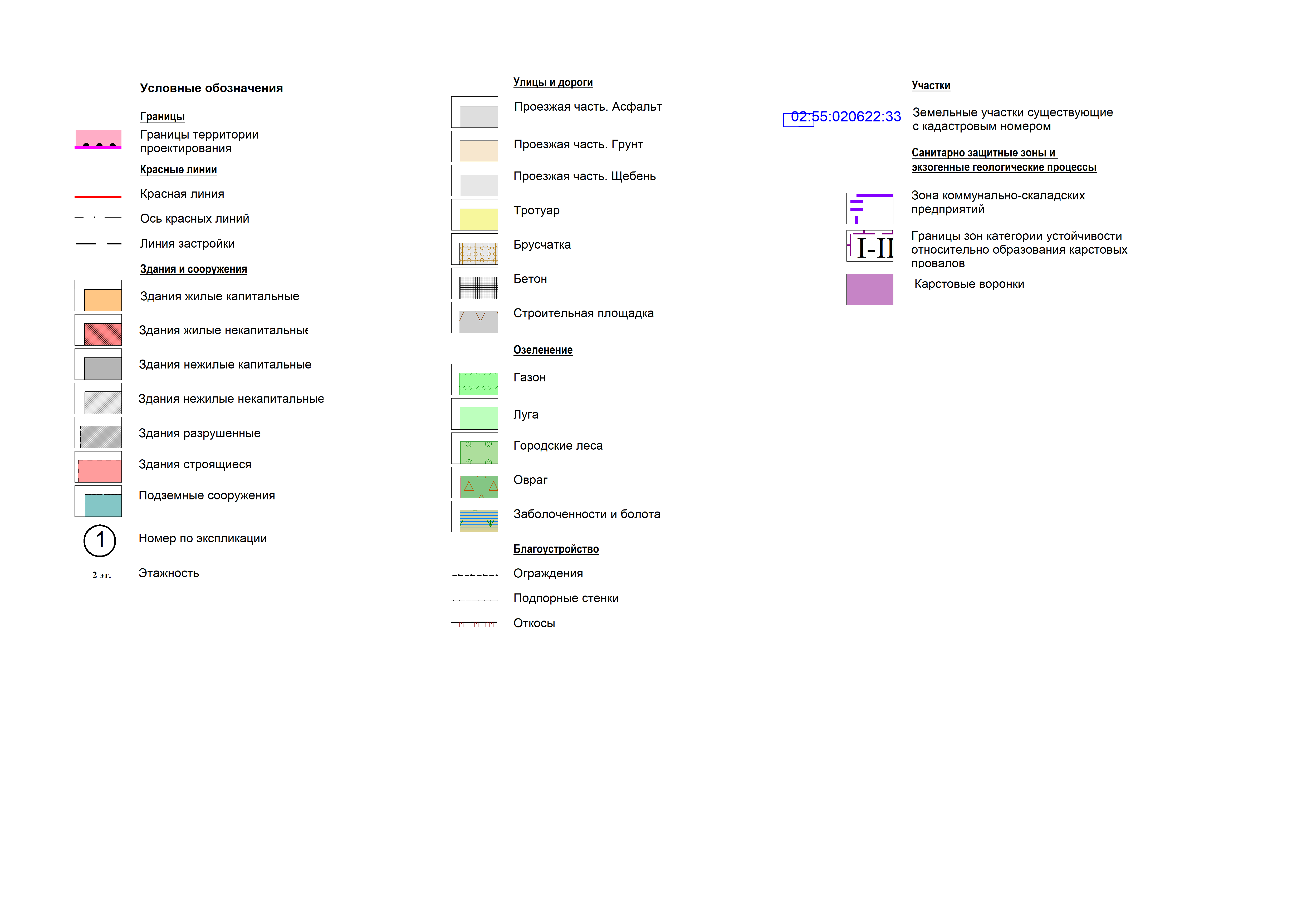 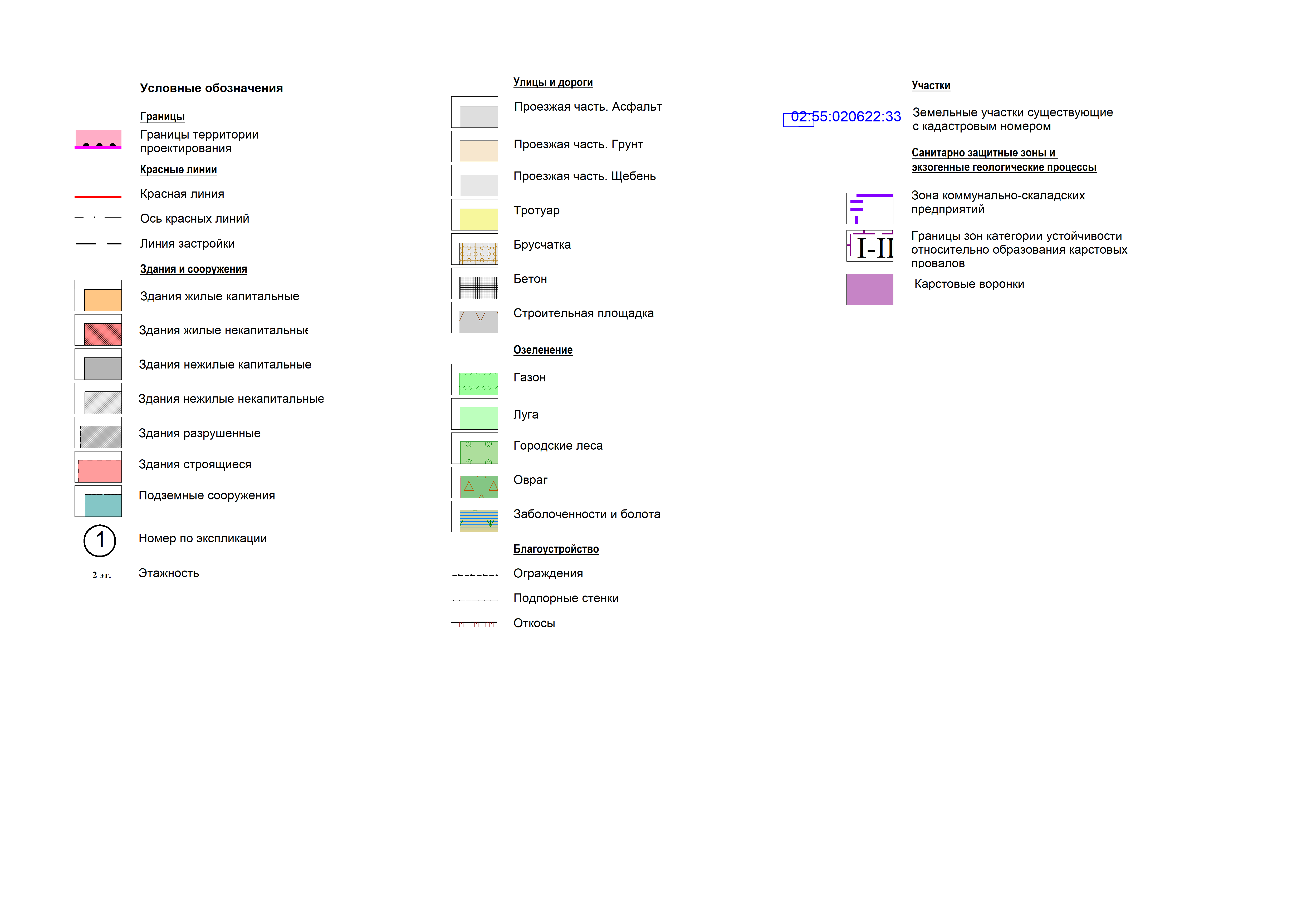 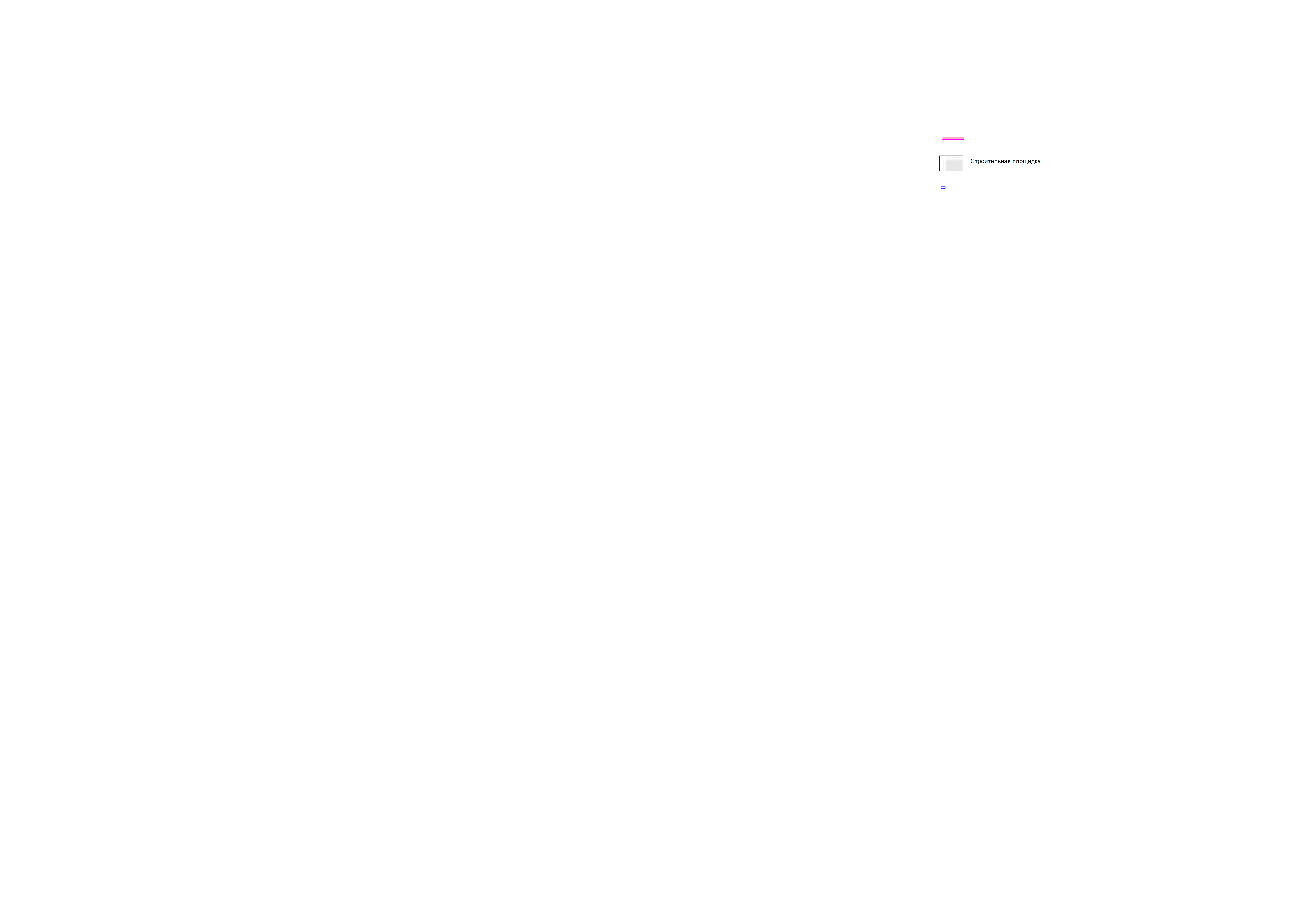 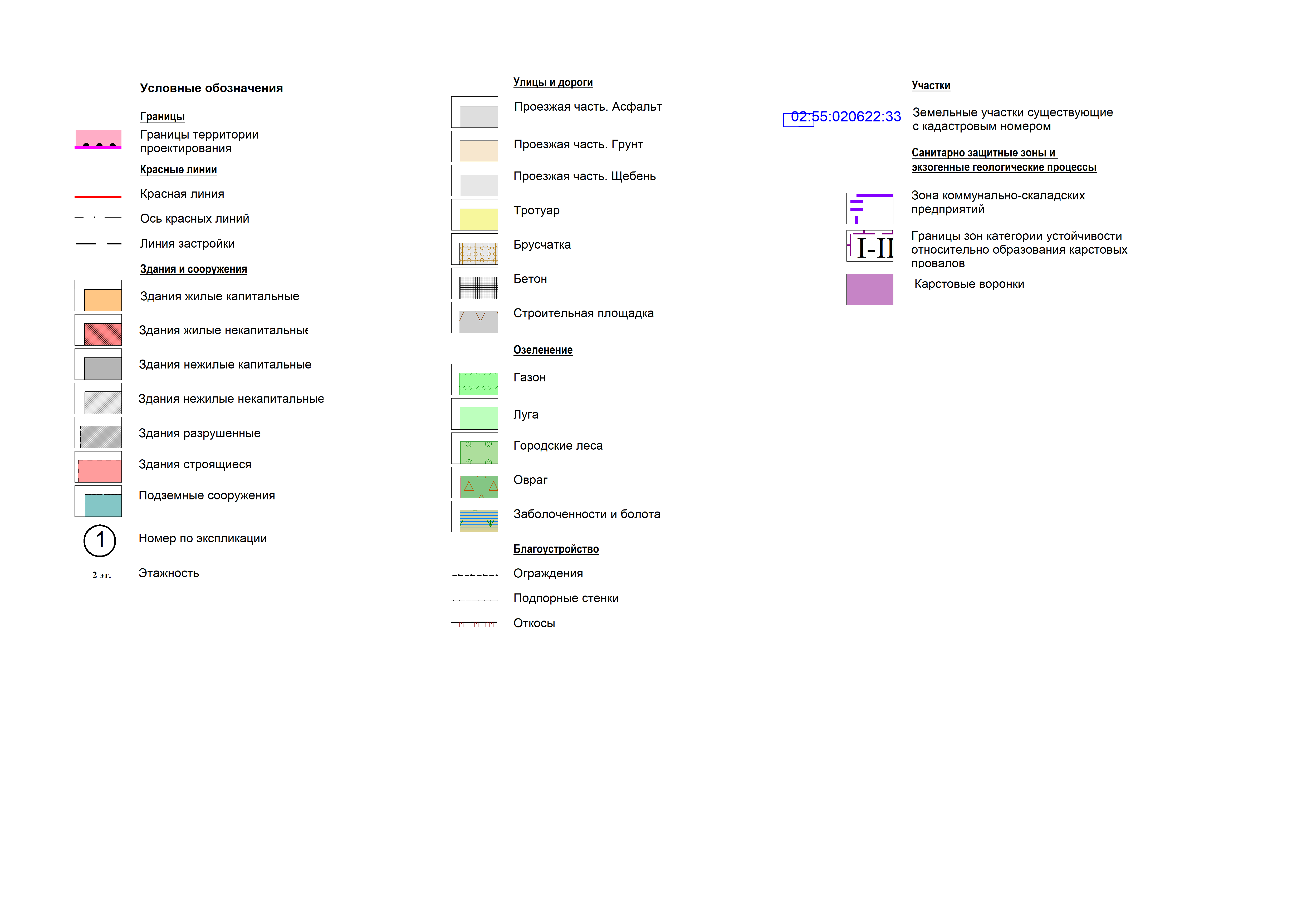 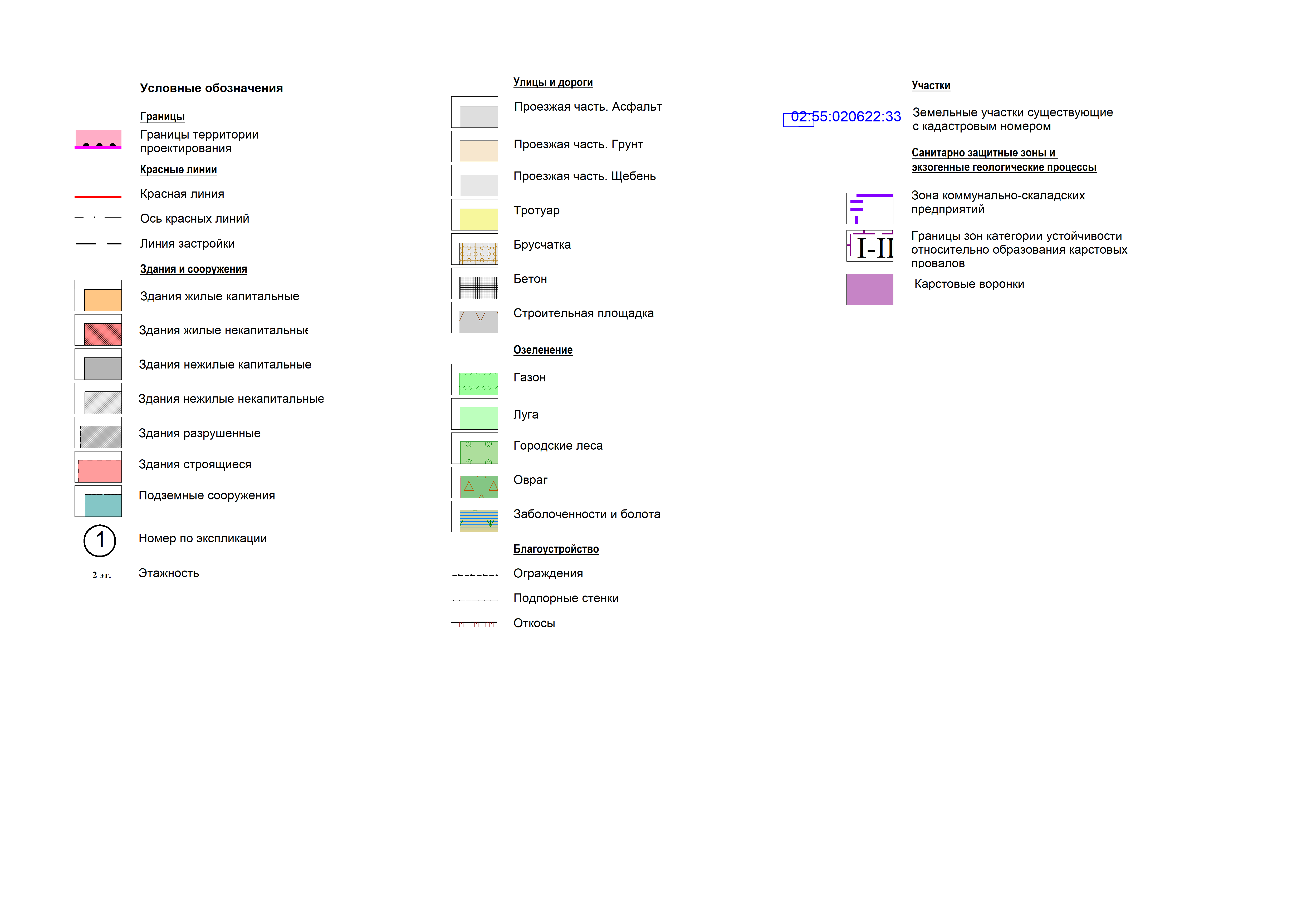 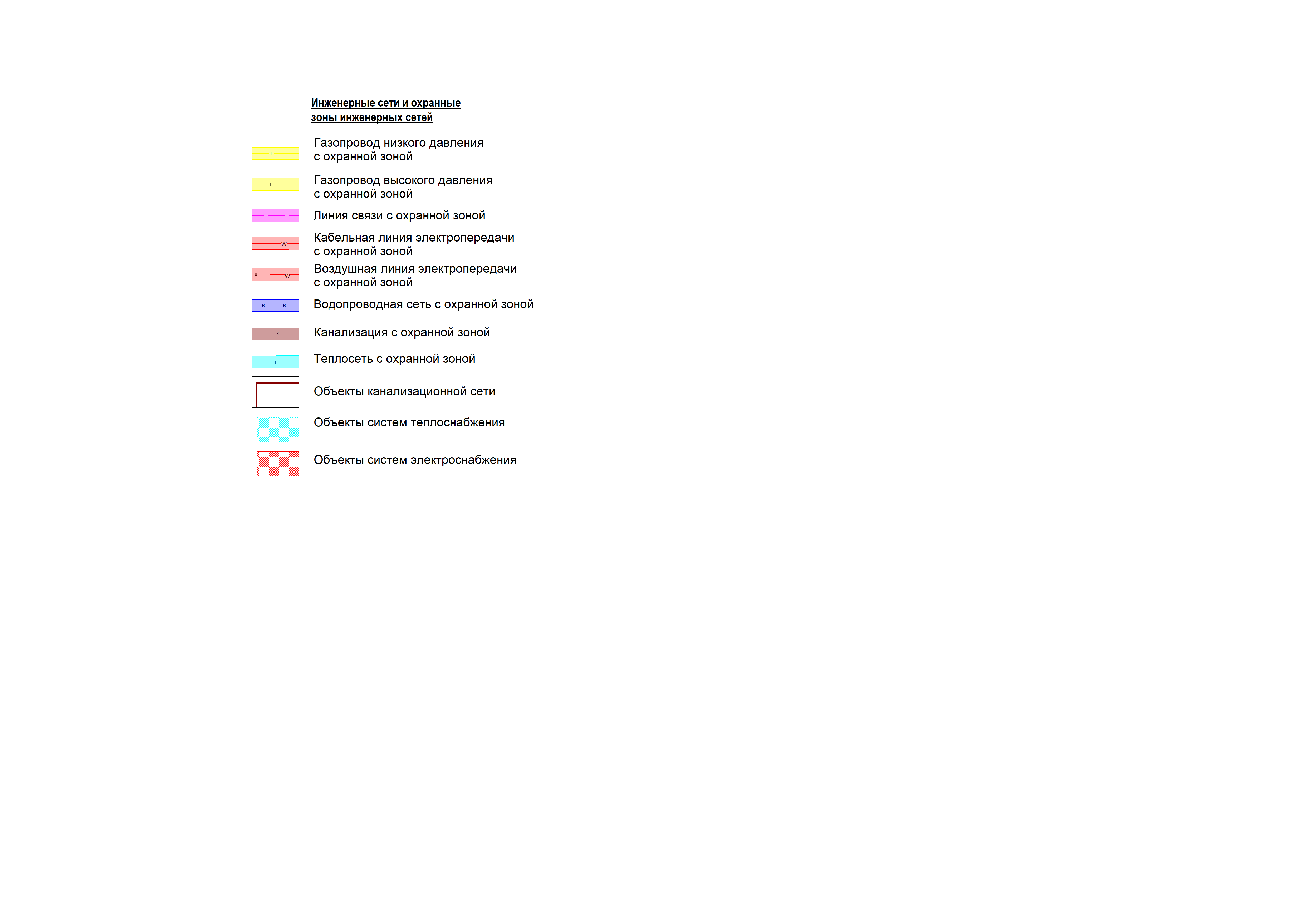 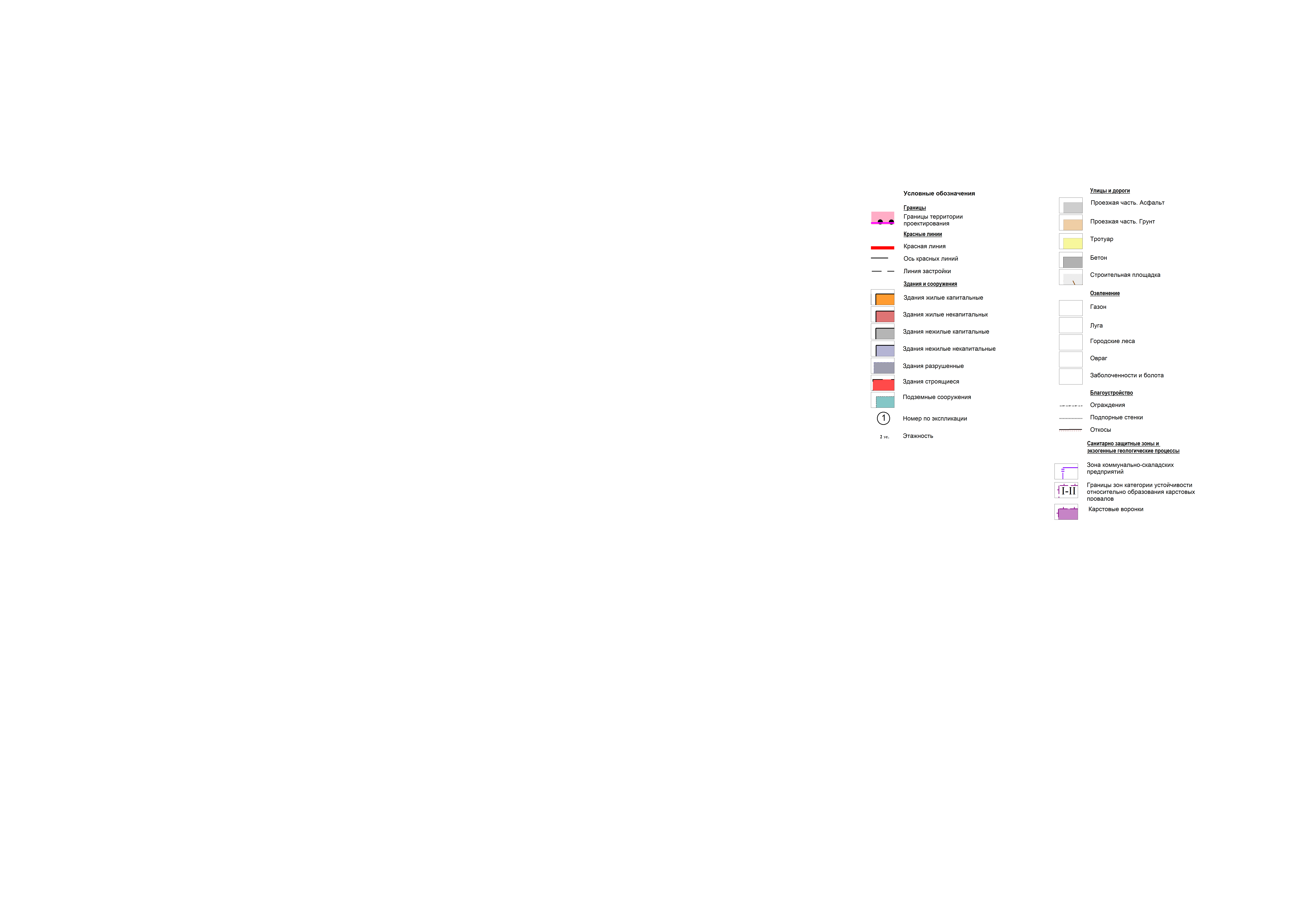 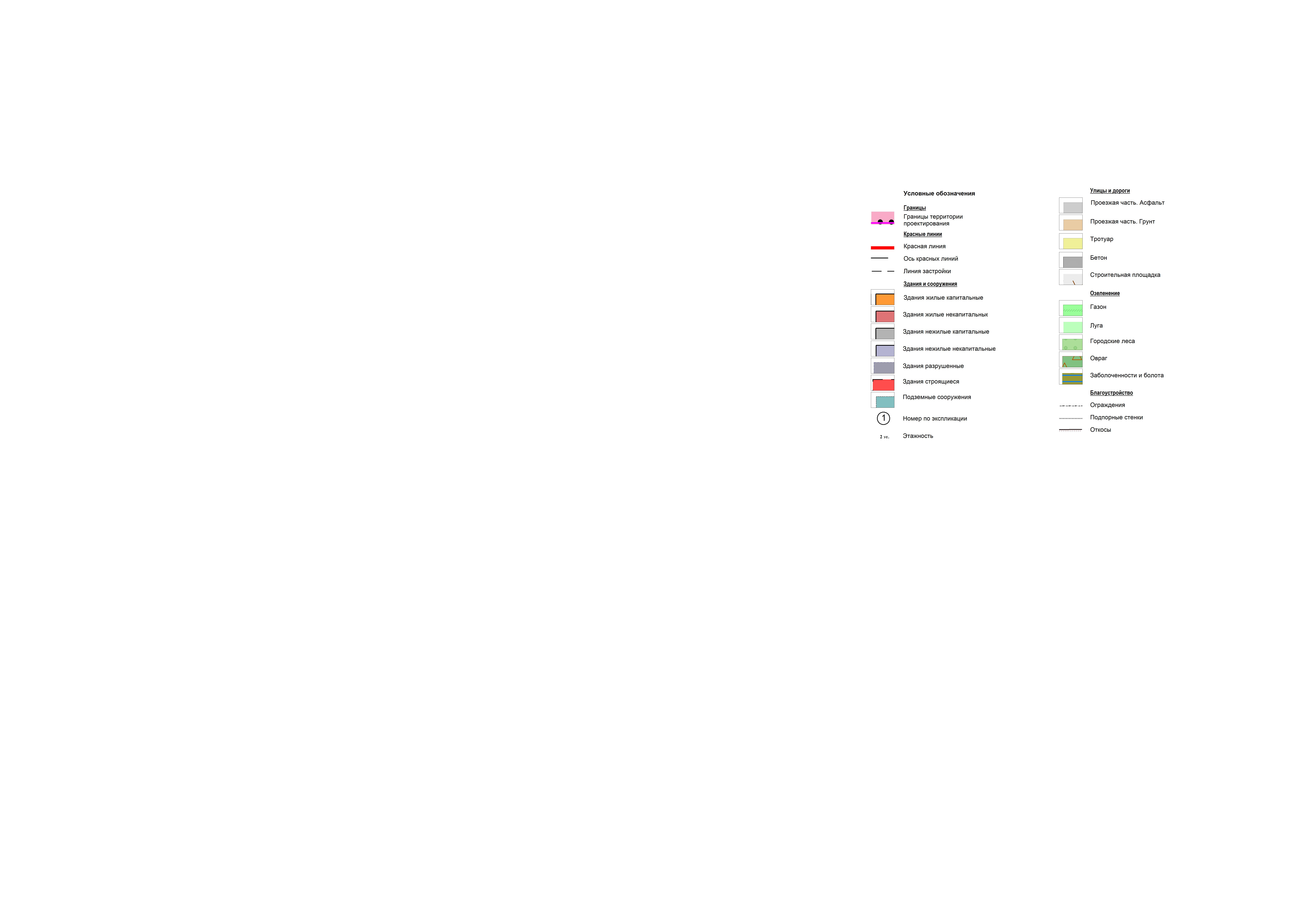 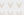 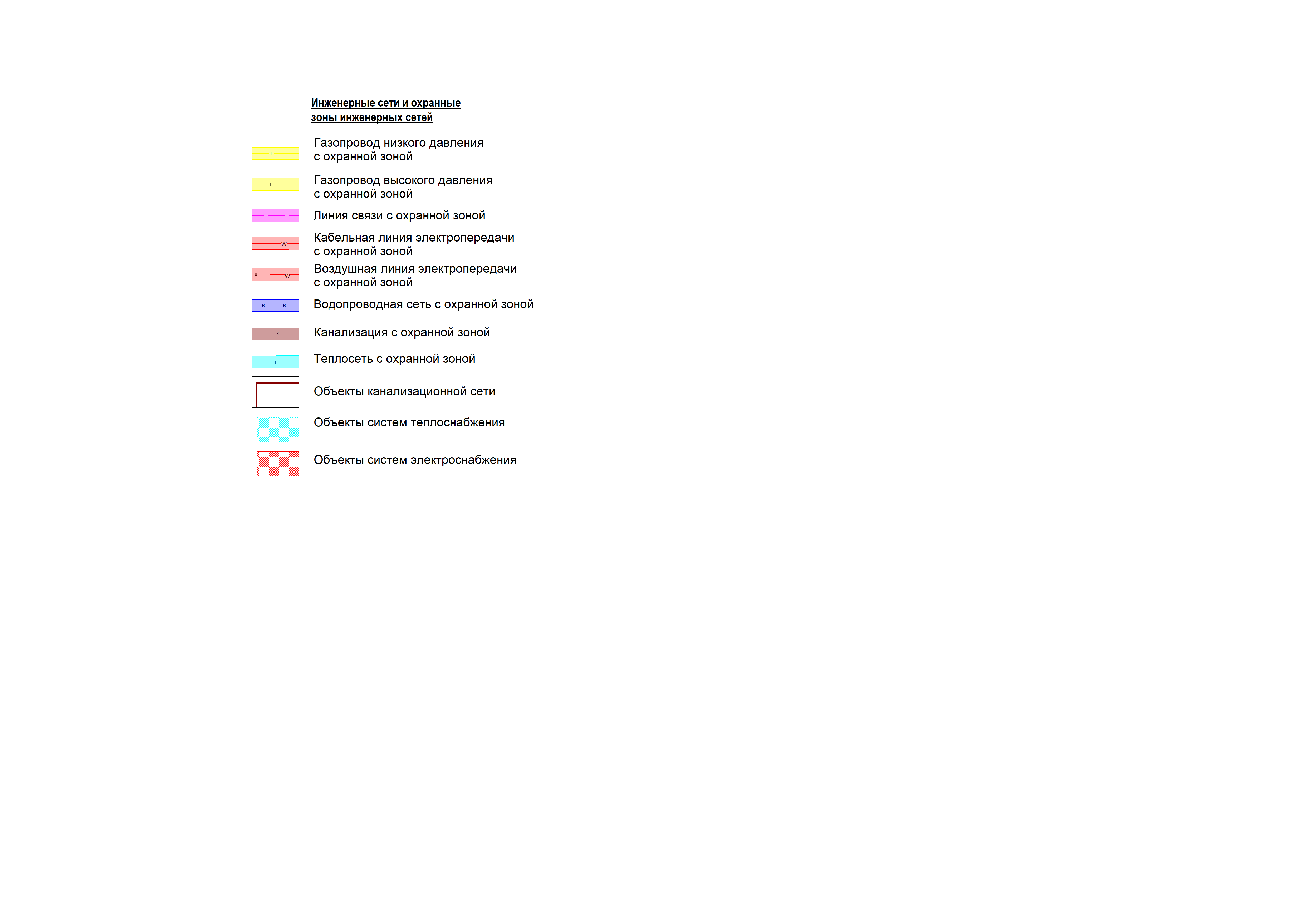 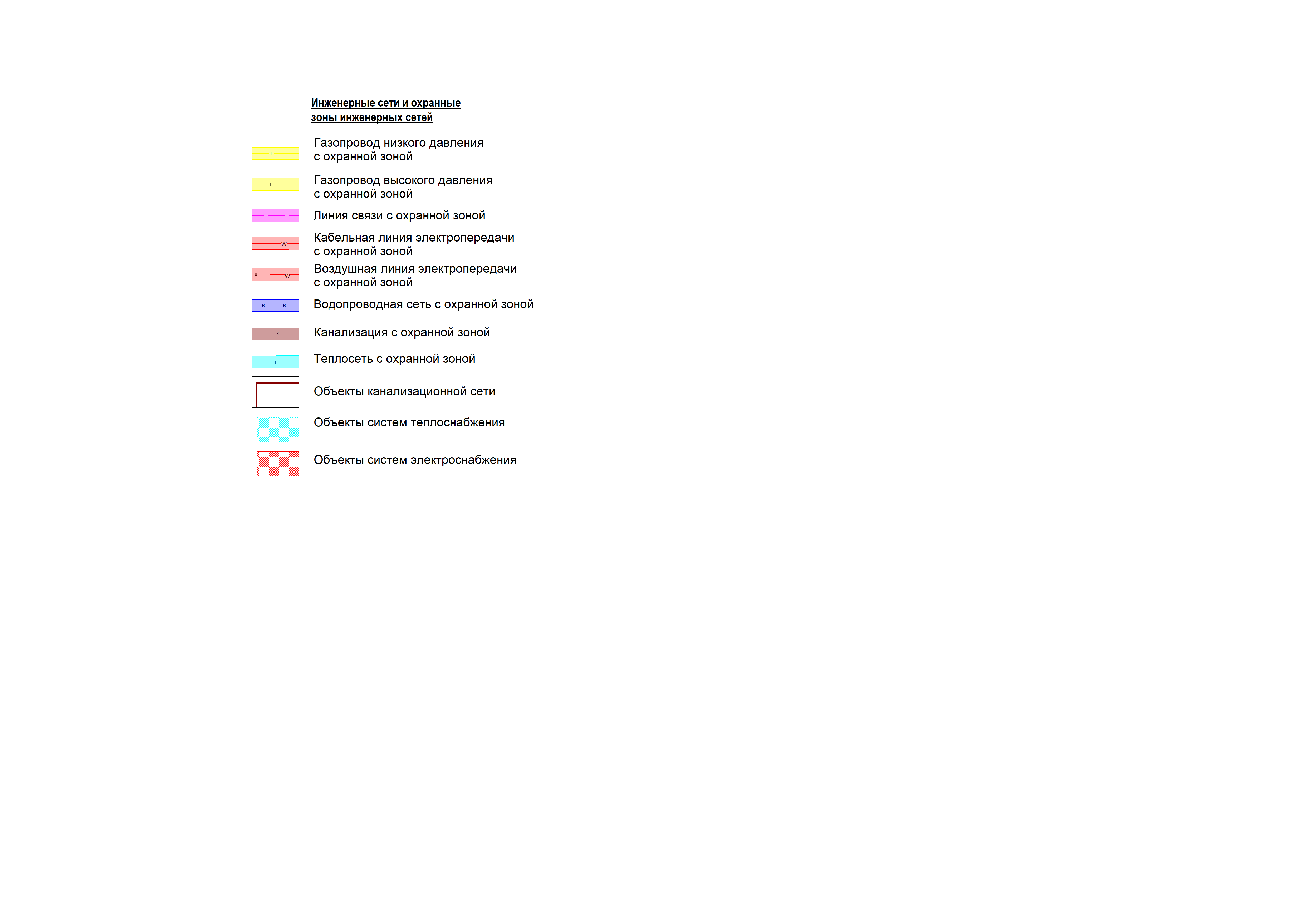 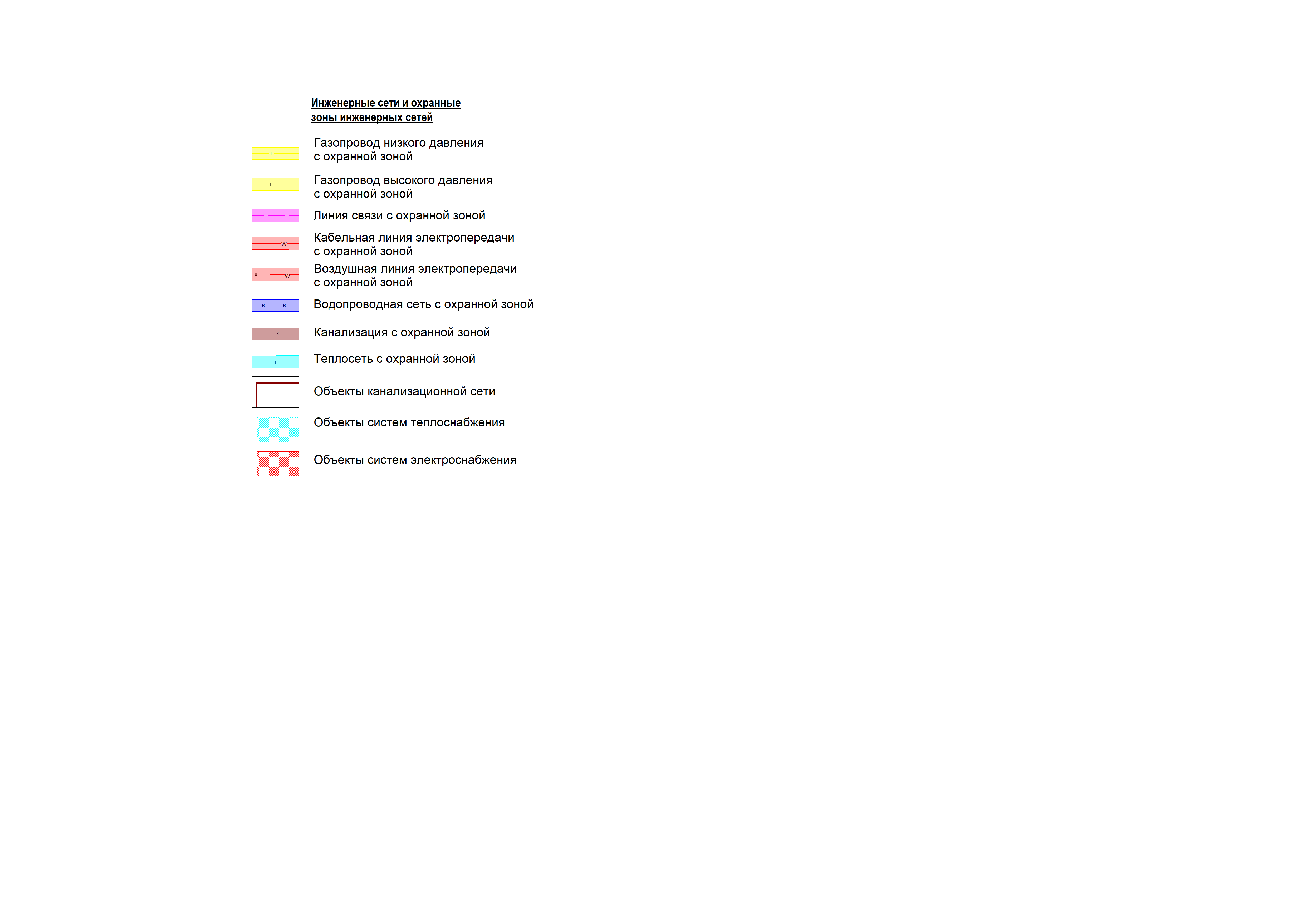 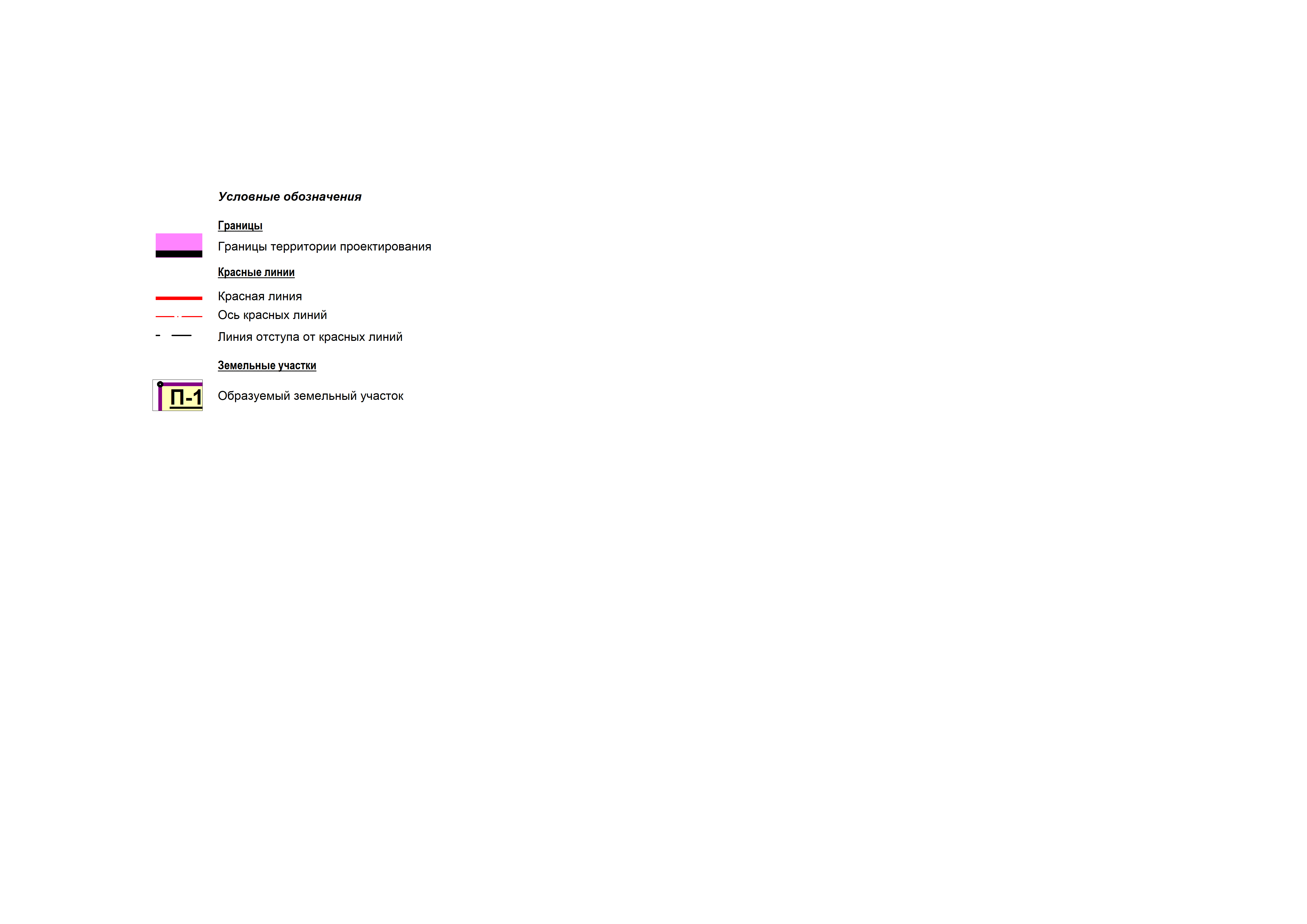 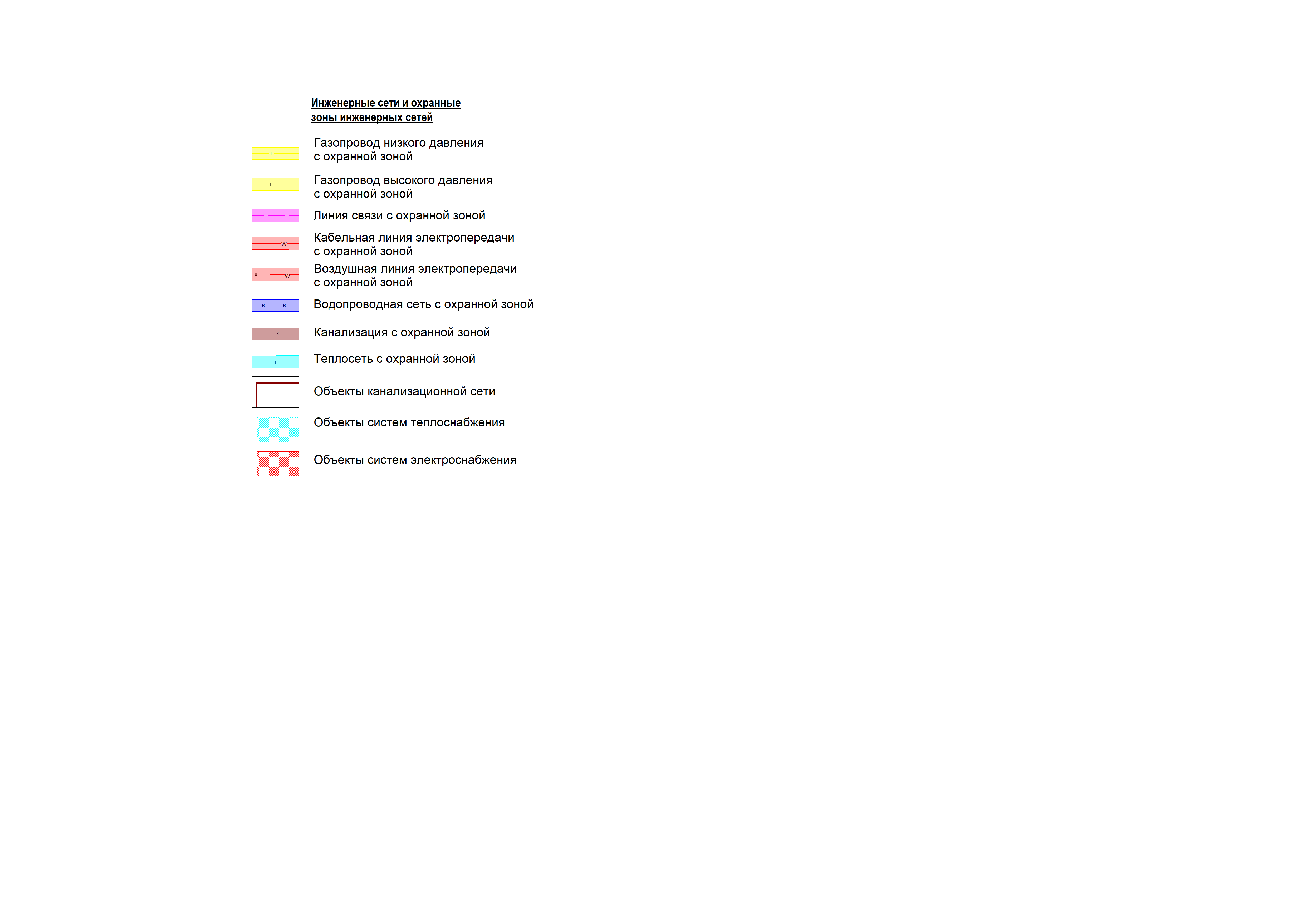 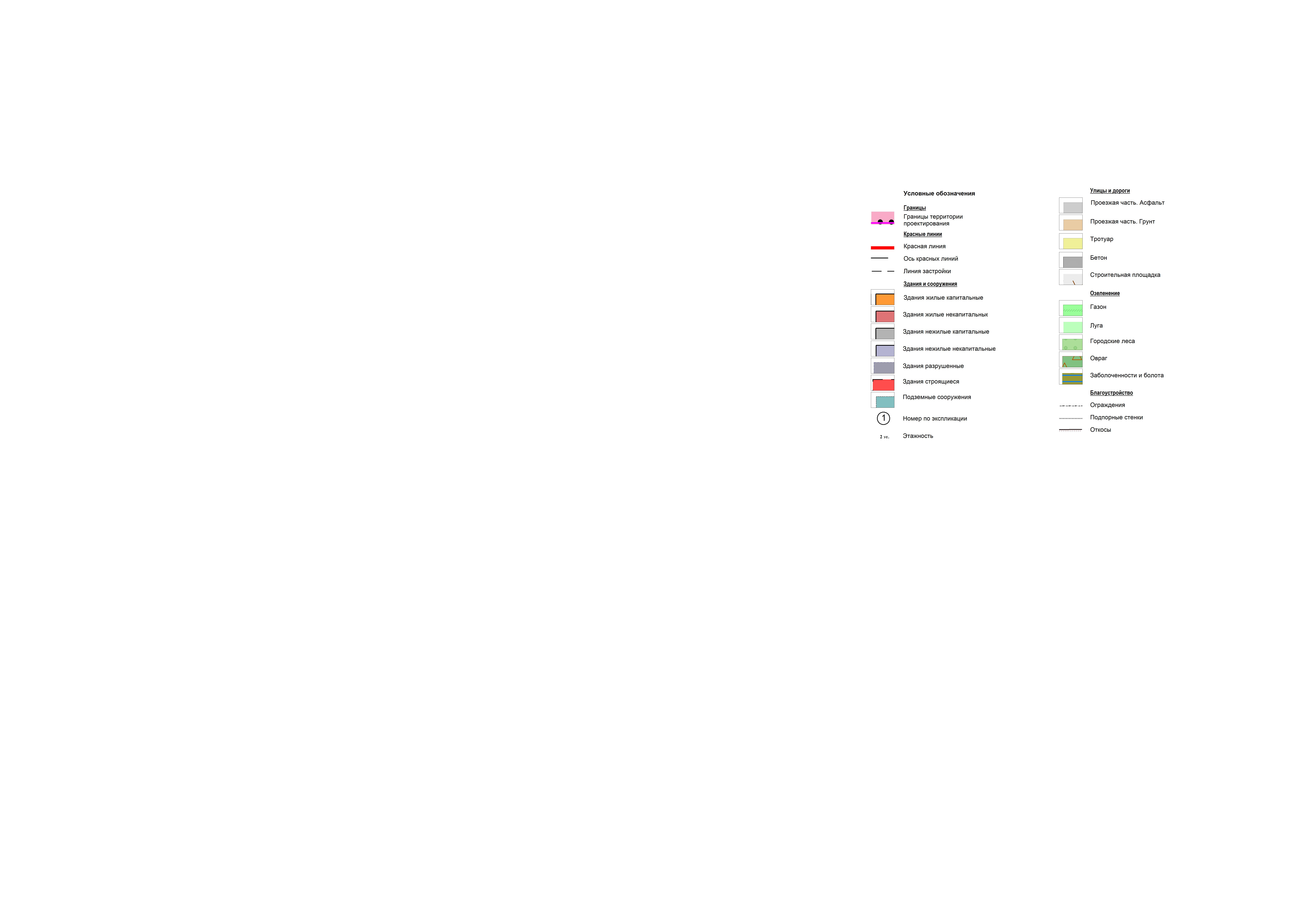 5
Ведомость существующих зданий и сооружений
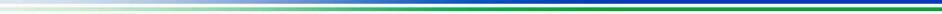 6
Ул. Академика
  Заварицкого
Схема границ зон планируемого размещения объектов капитального строительства
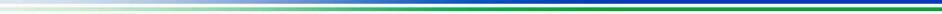 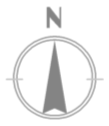 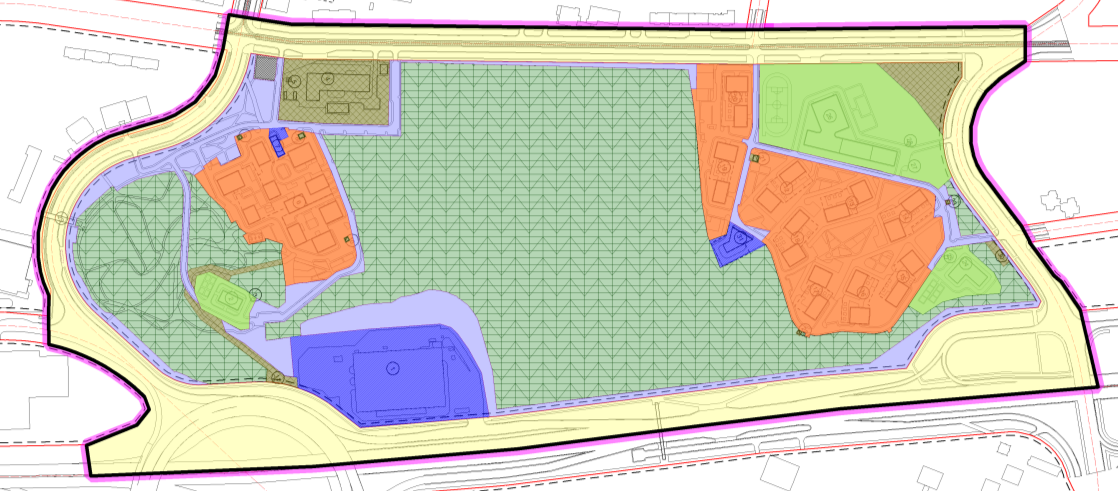 Ул. Рудольфа Нуреева
бульвар Давлеткильдеева
Ул. Зеленогорская
Ул. Шайхзады Бабича
Ул. Сипайловская
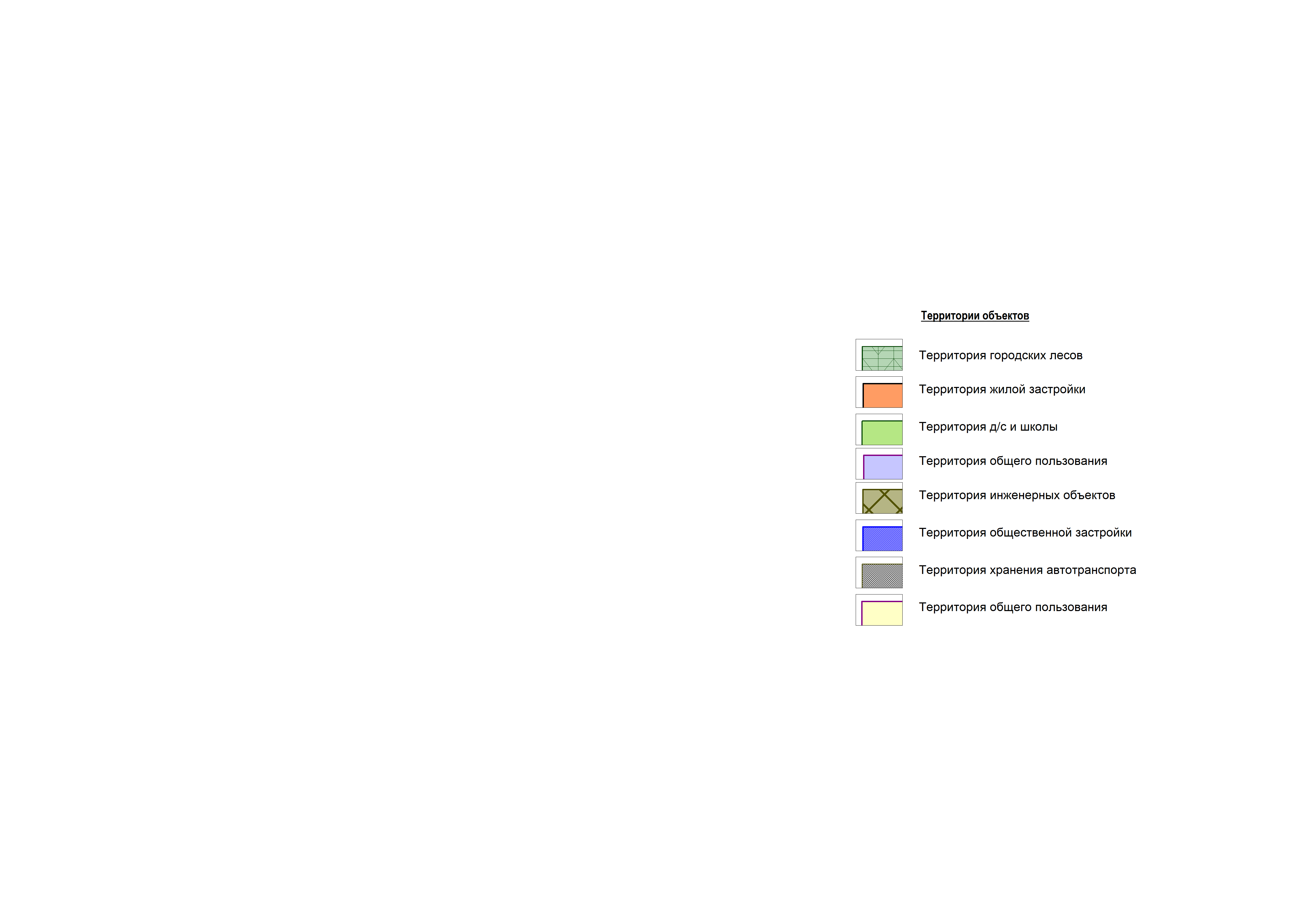 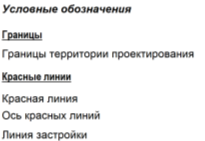 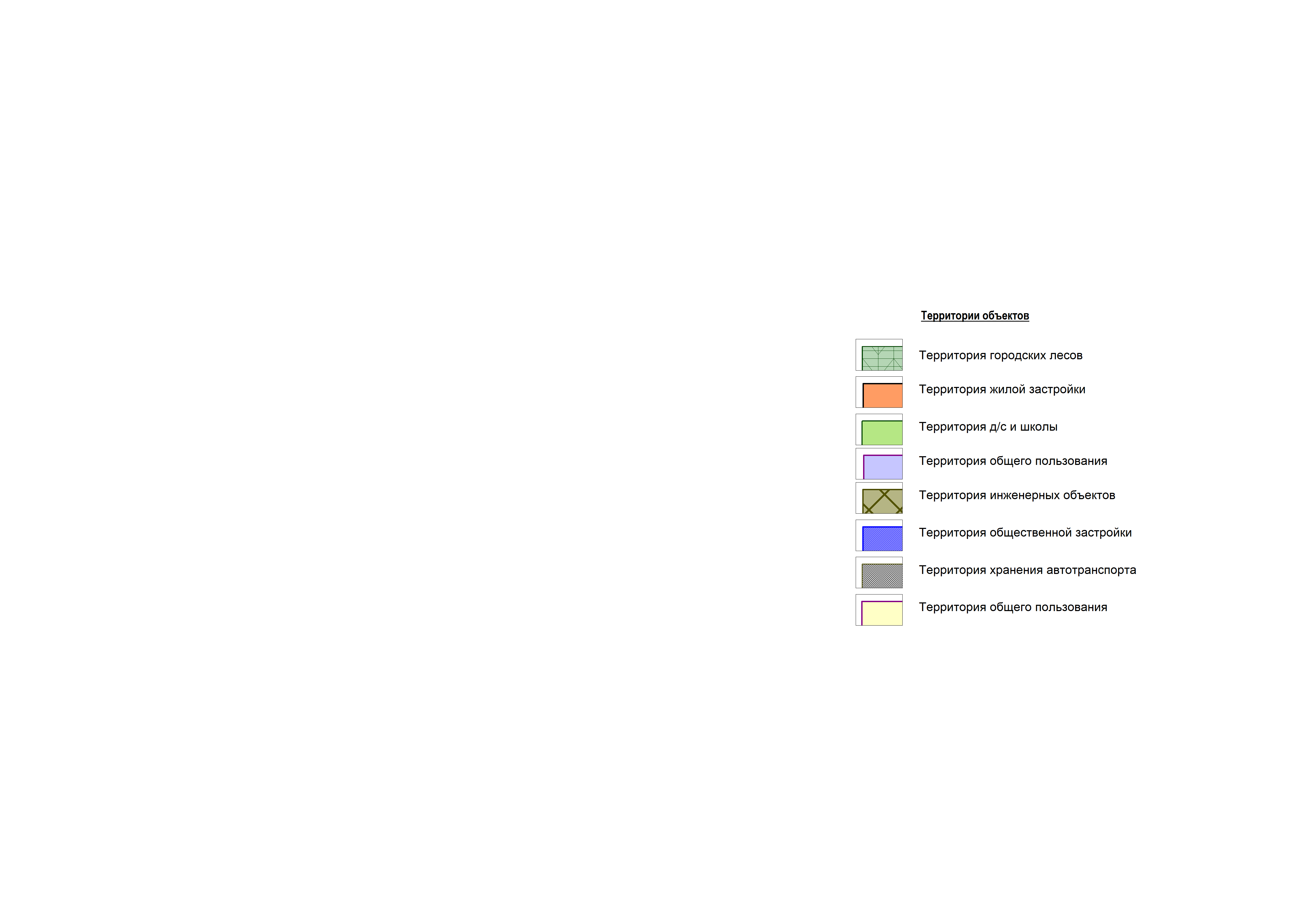 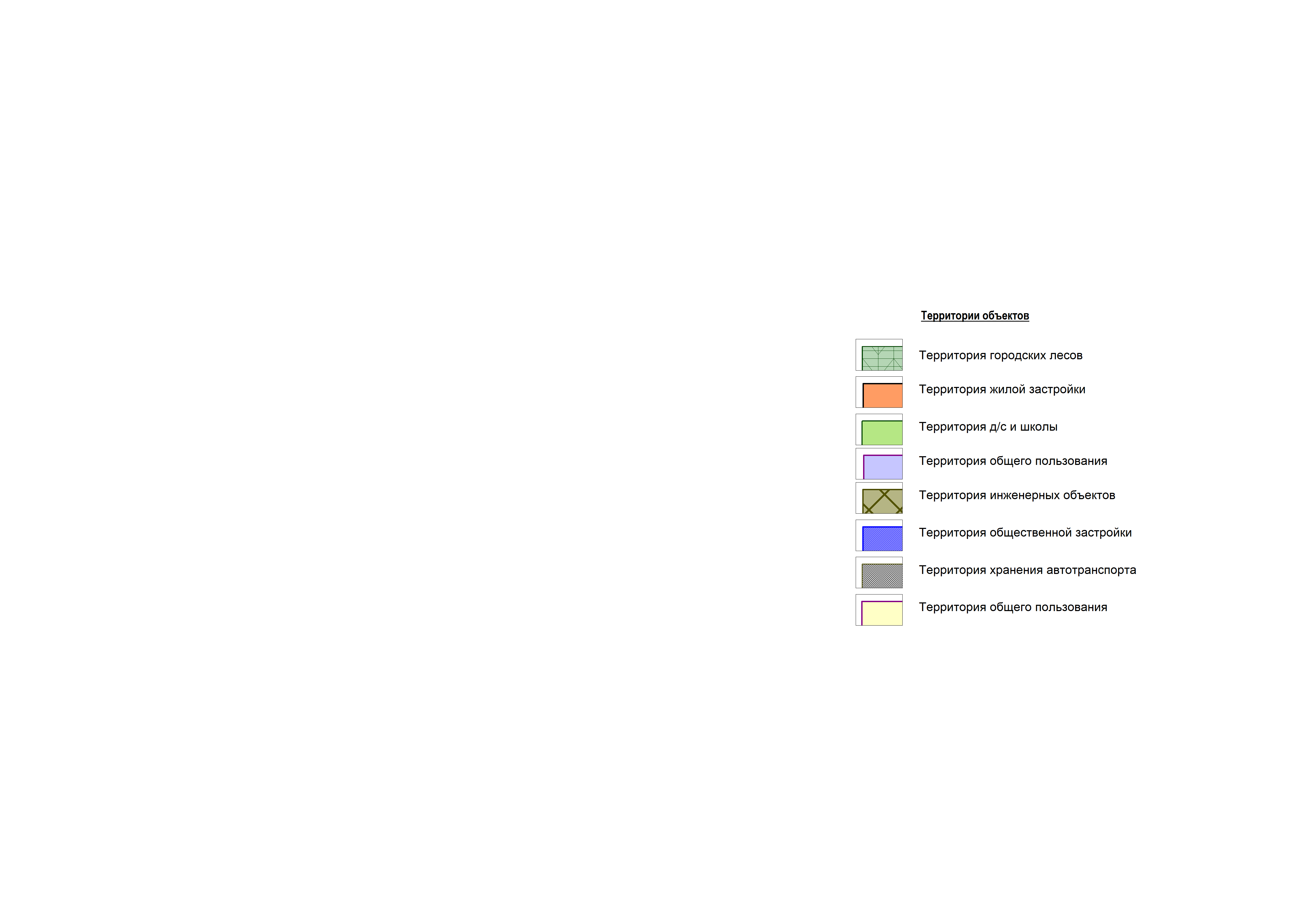 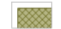 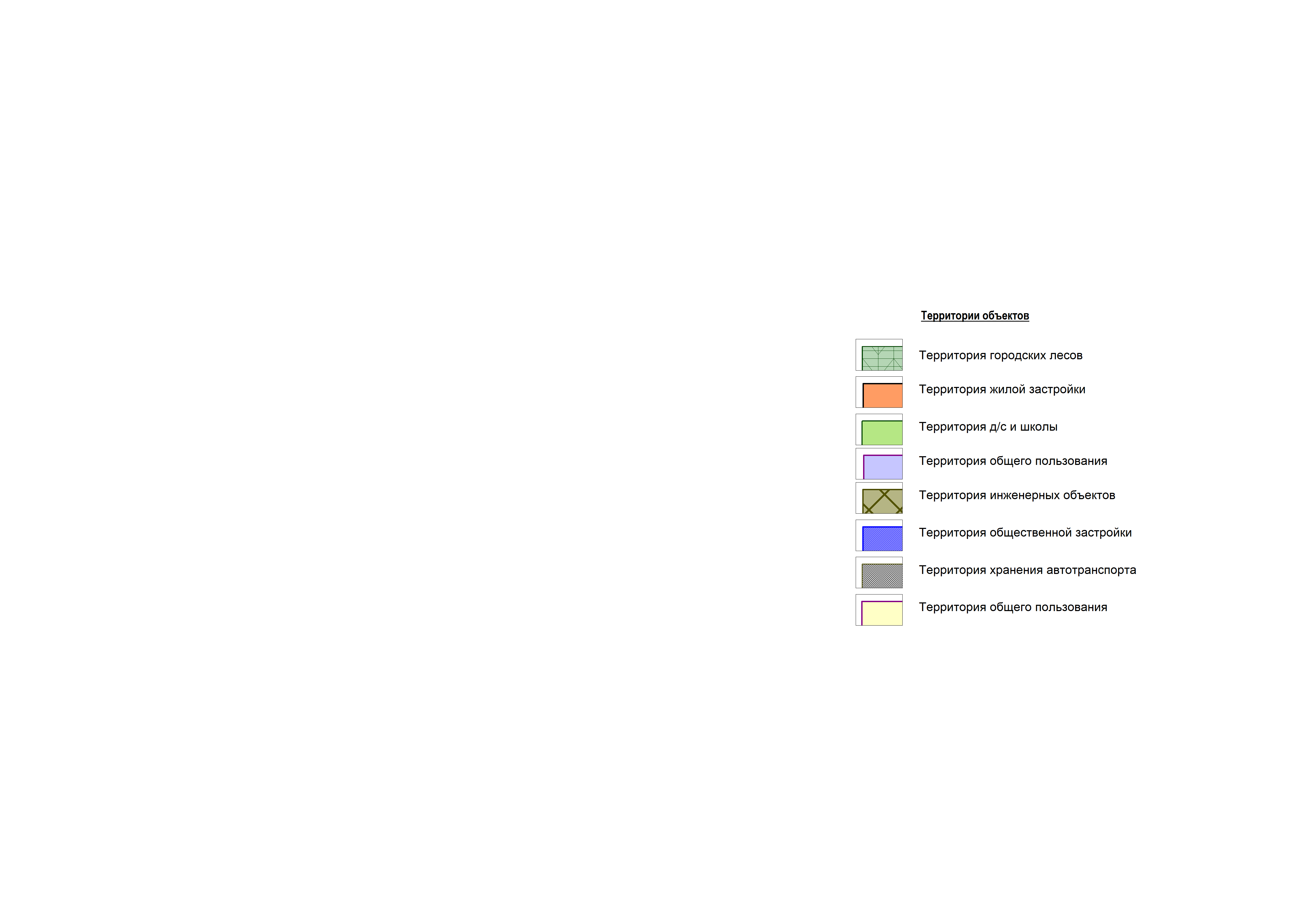 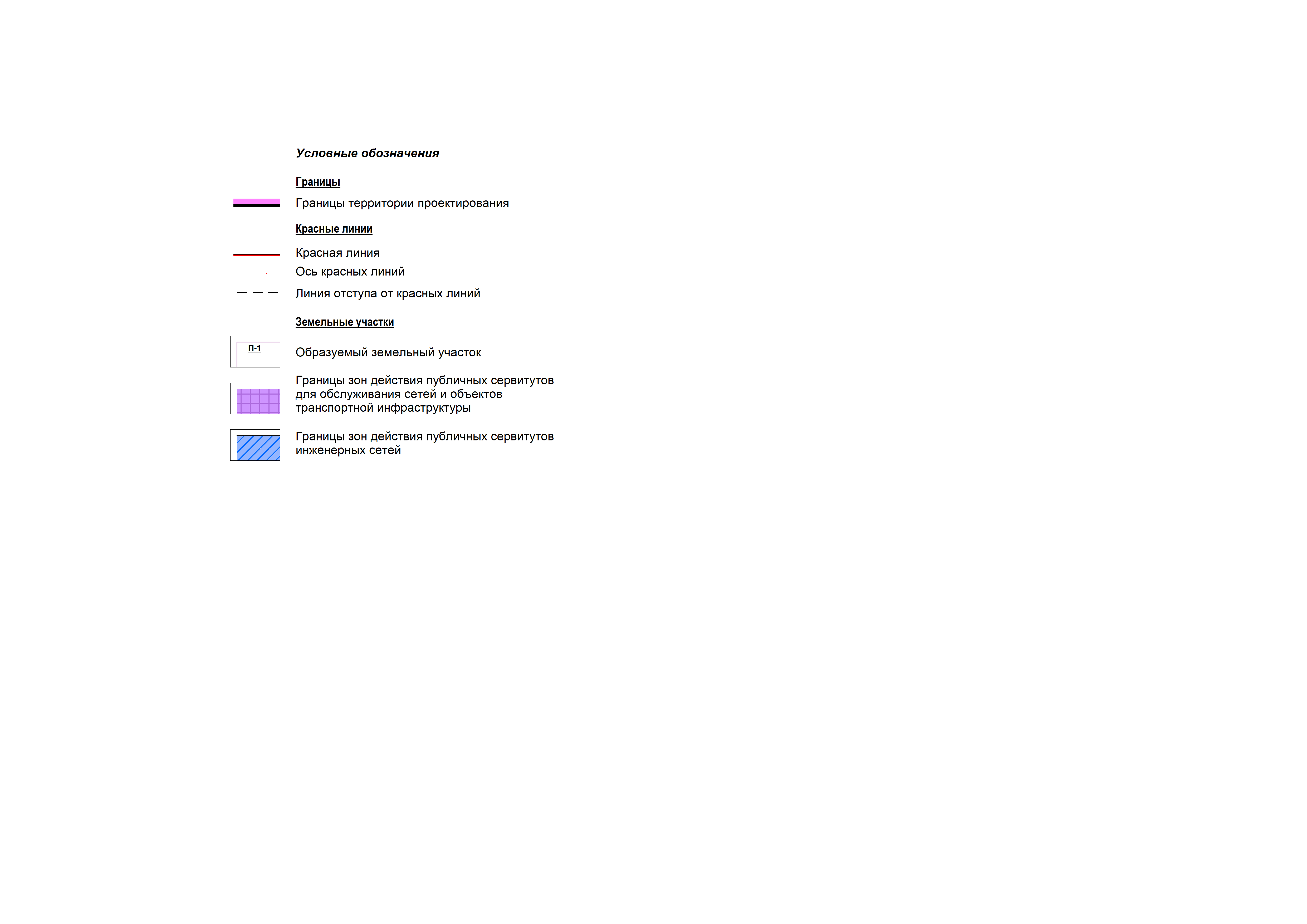 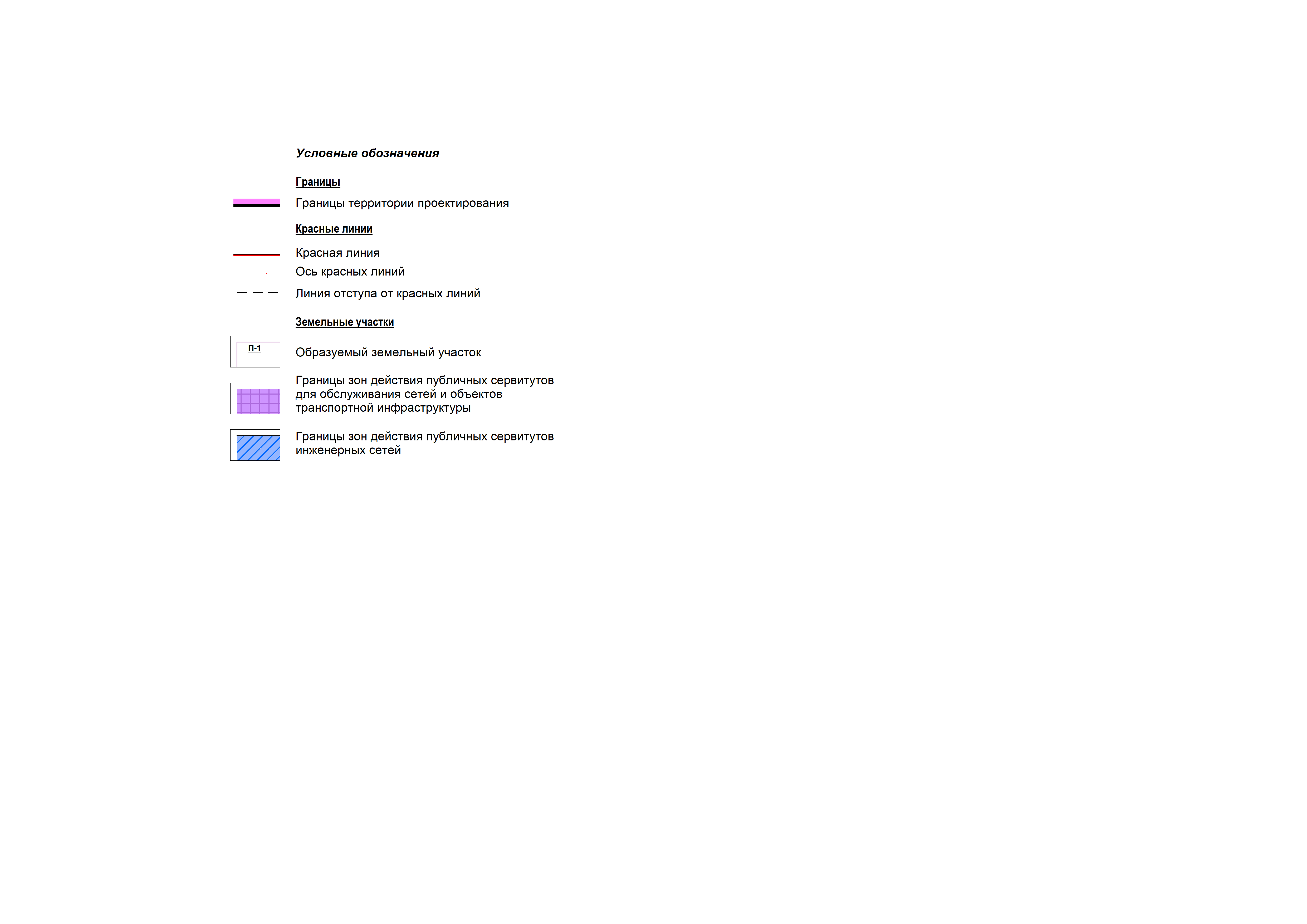 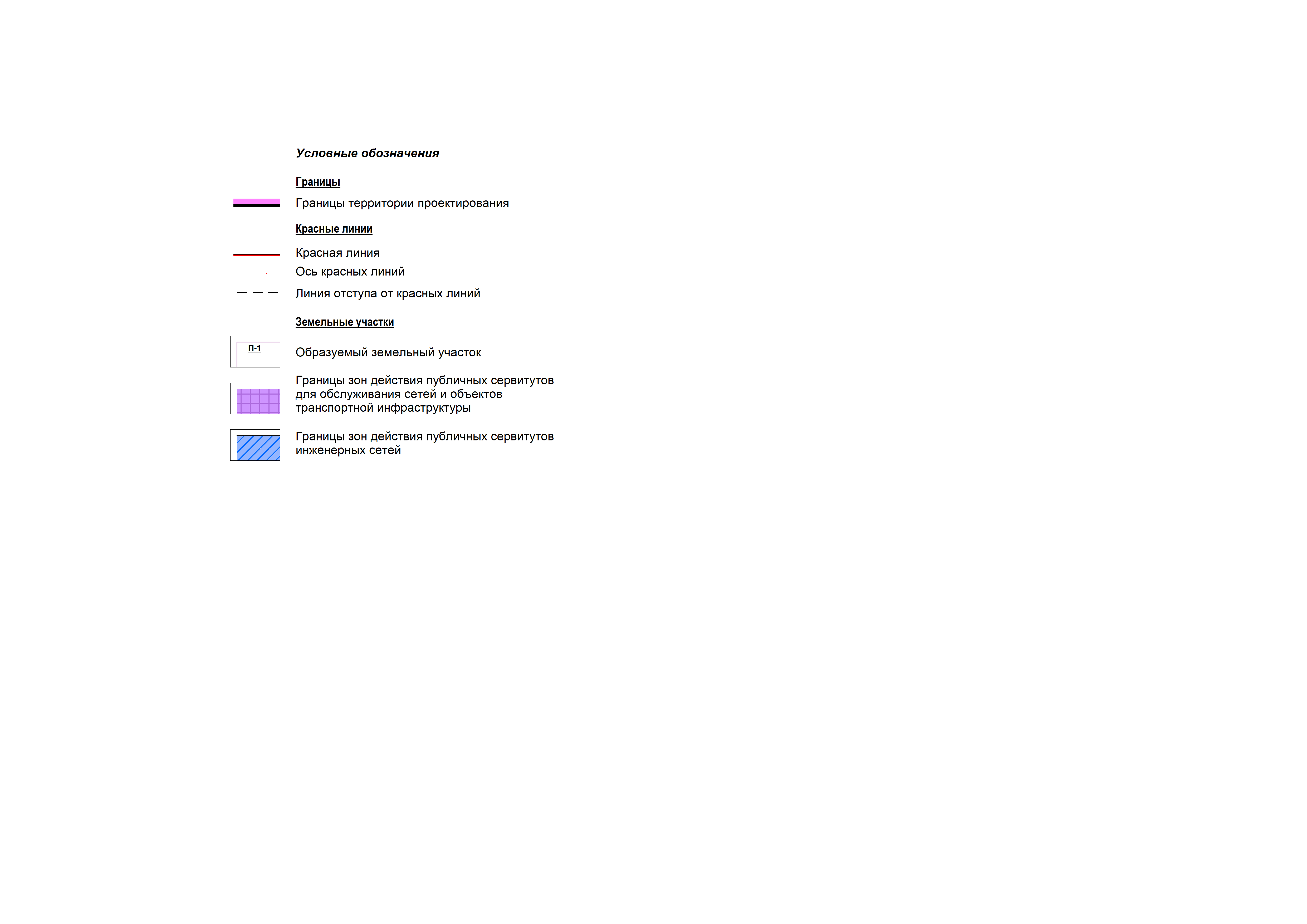 (УДС)
7
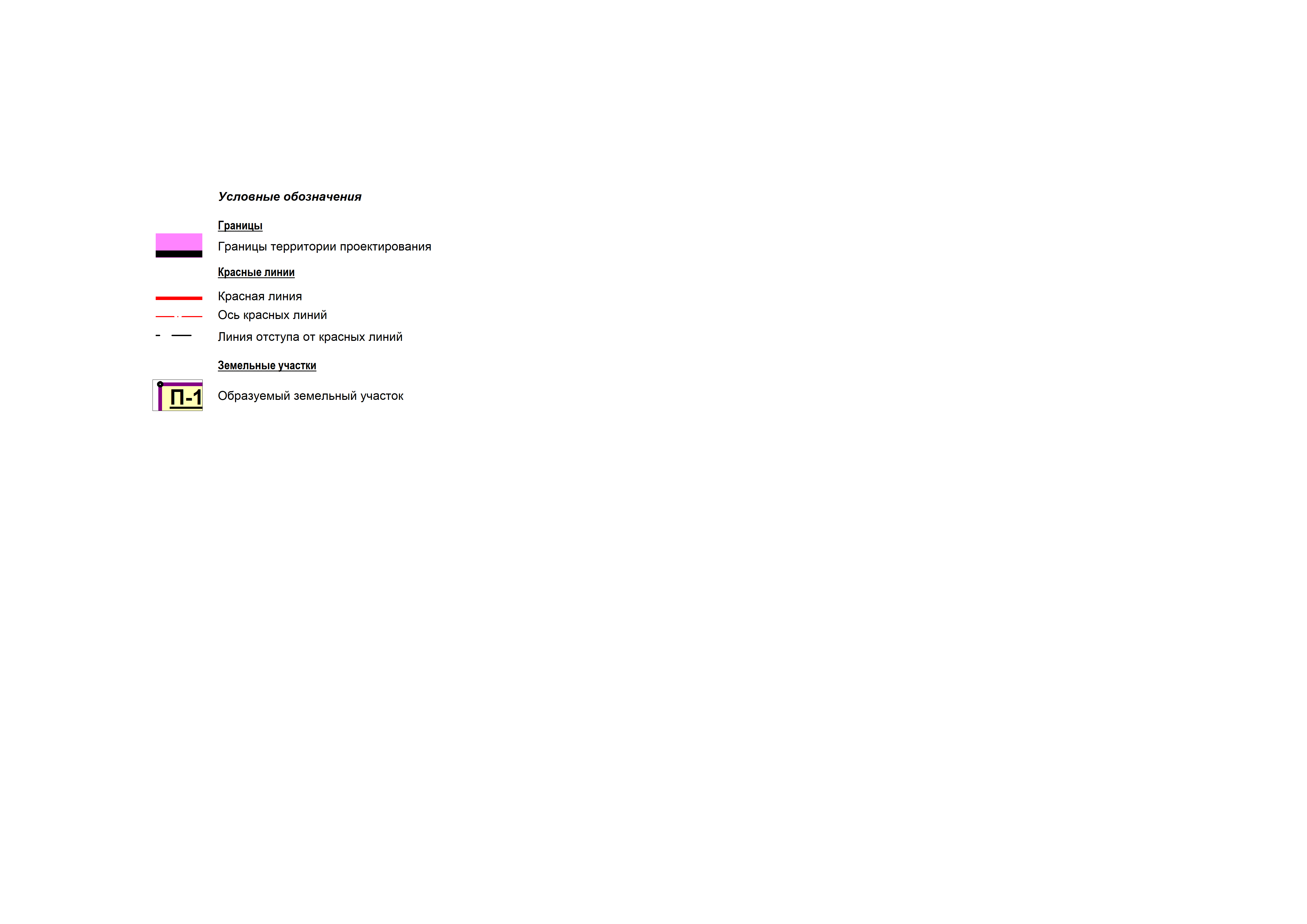 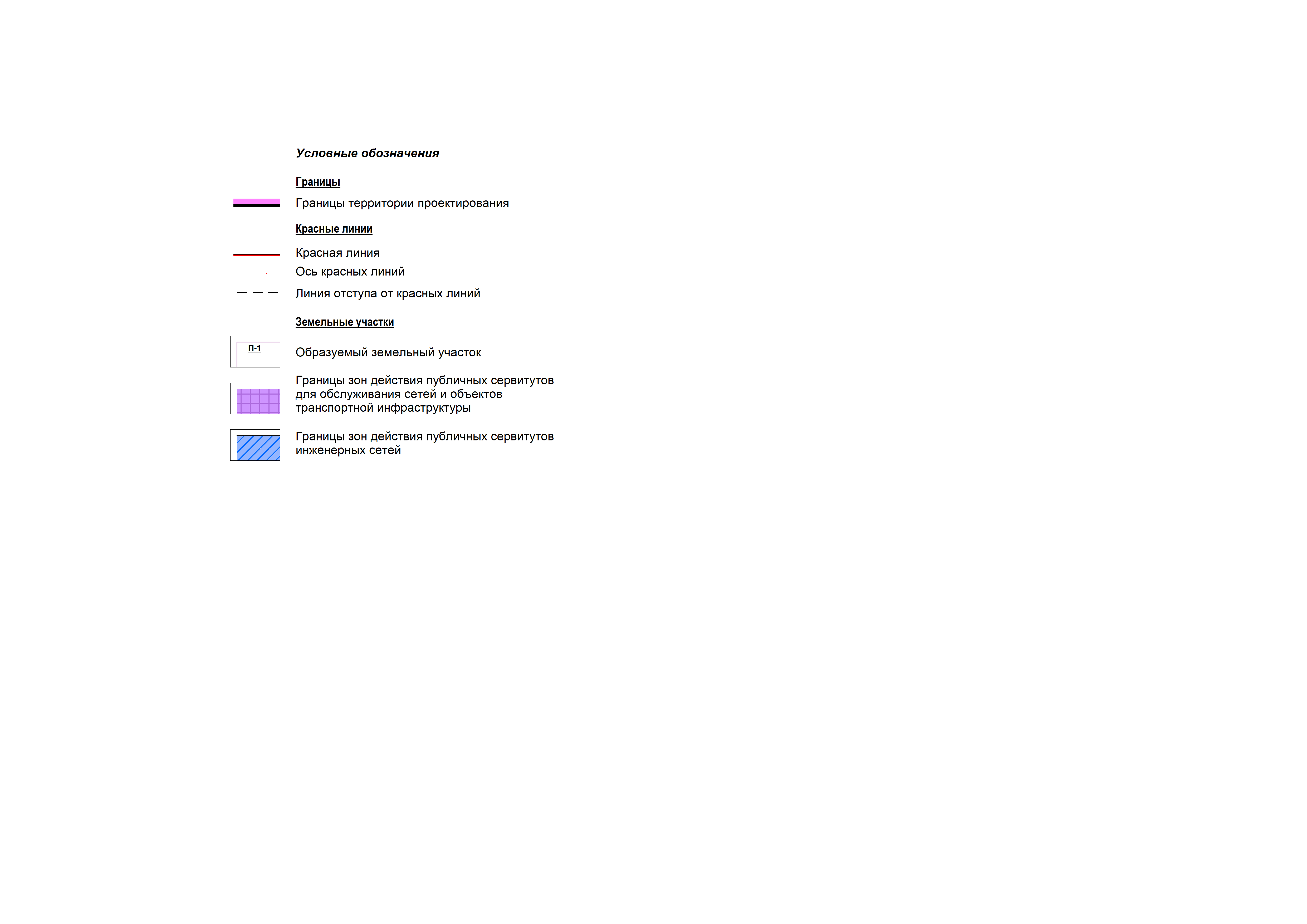 Схема планировочной организации территории
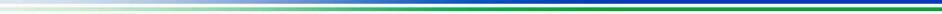 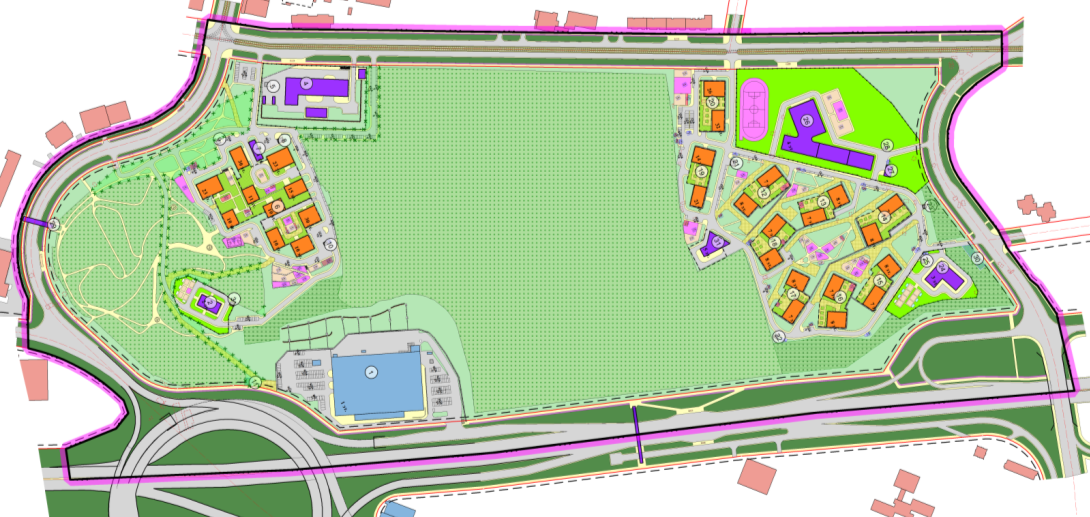 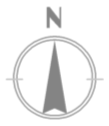 Ул. Рудольфа Нуреева
бульвар Давлеткильдеева
Ул. Зеленогорская
Ул. Шайхзады Бабича
Ул. Сипайловская
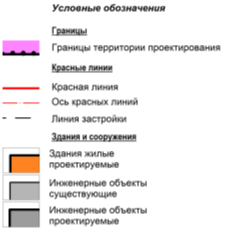 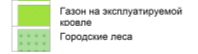 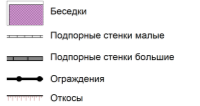 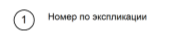 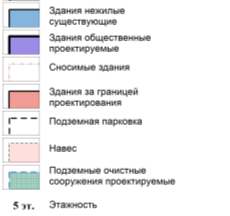 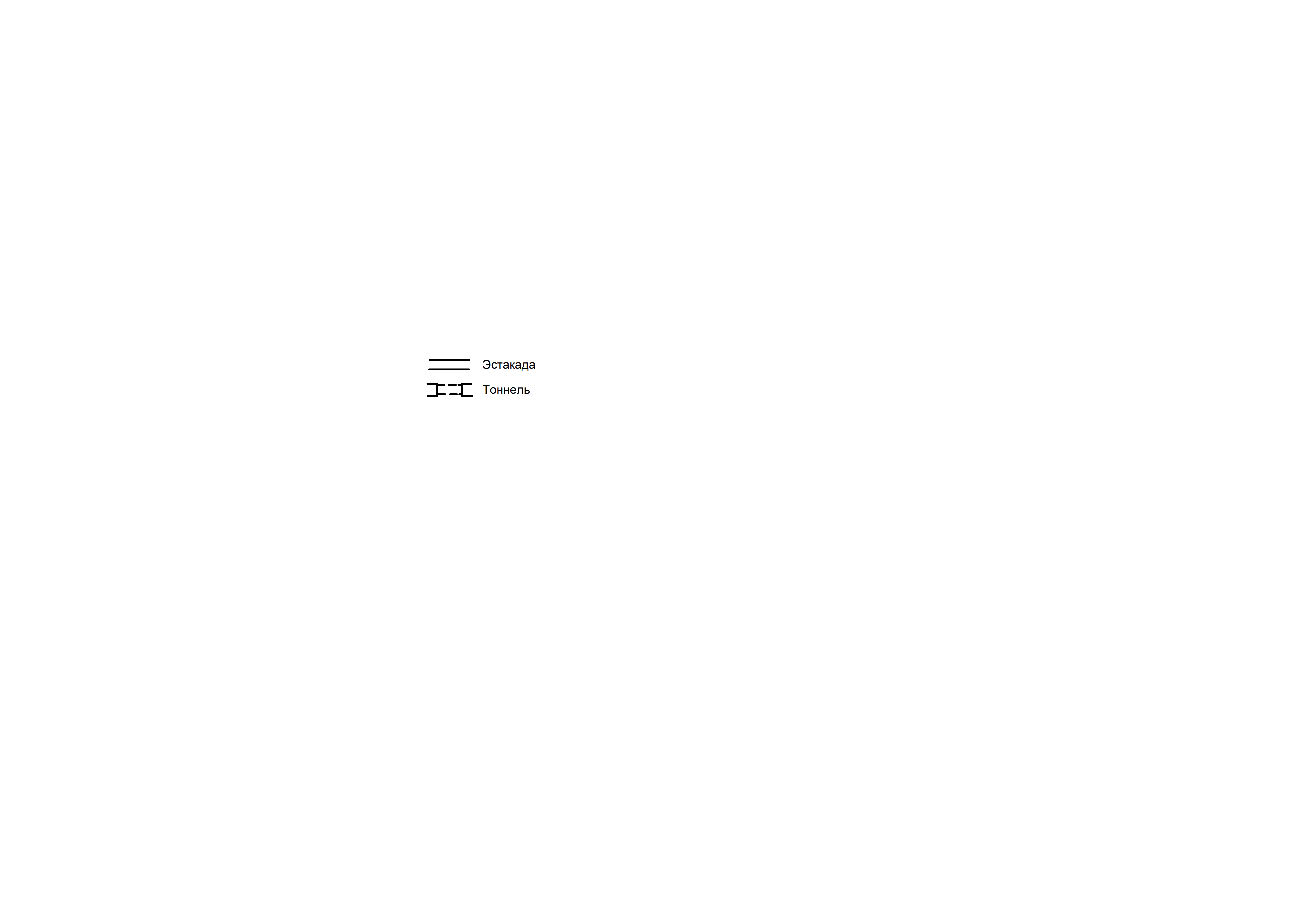 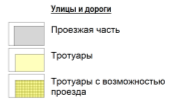 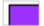 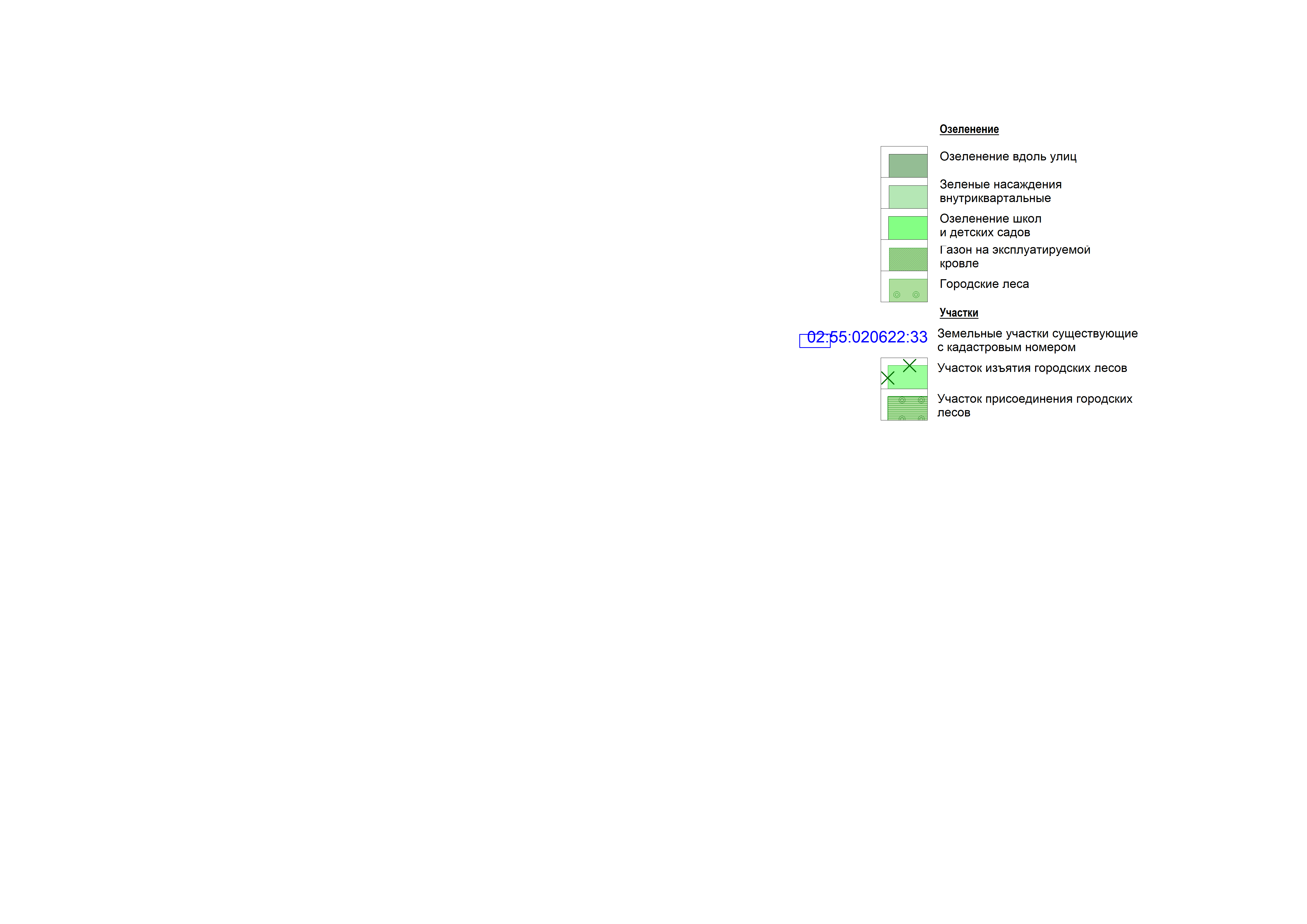 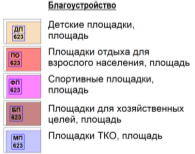 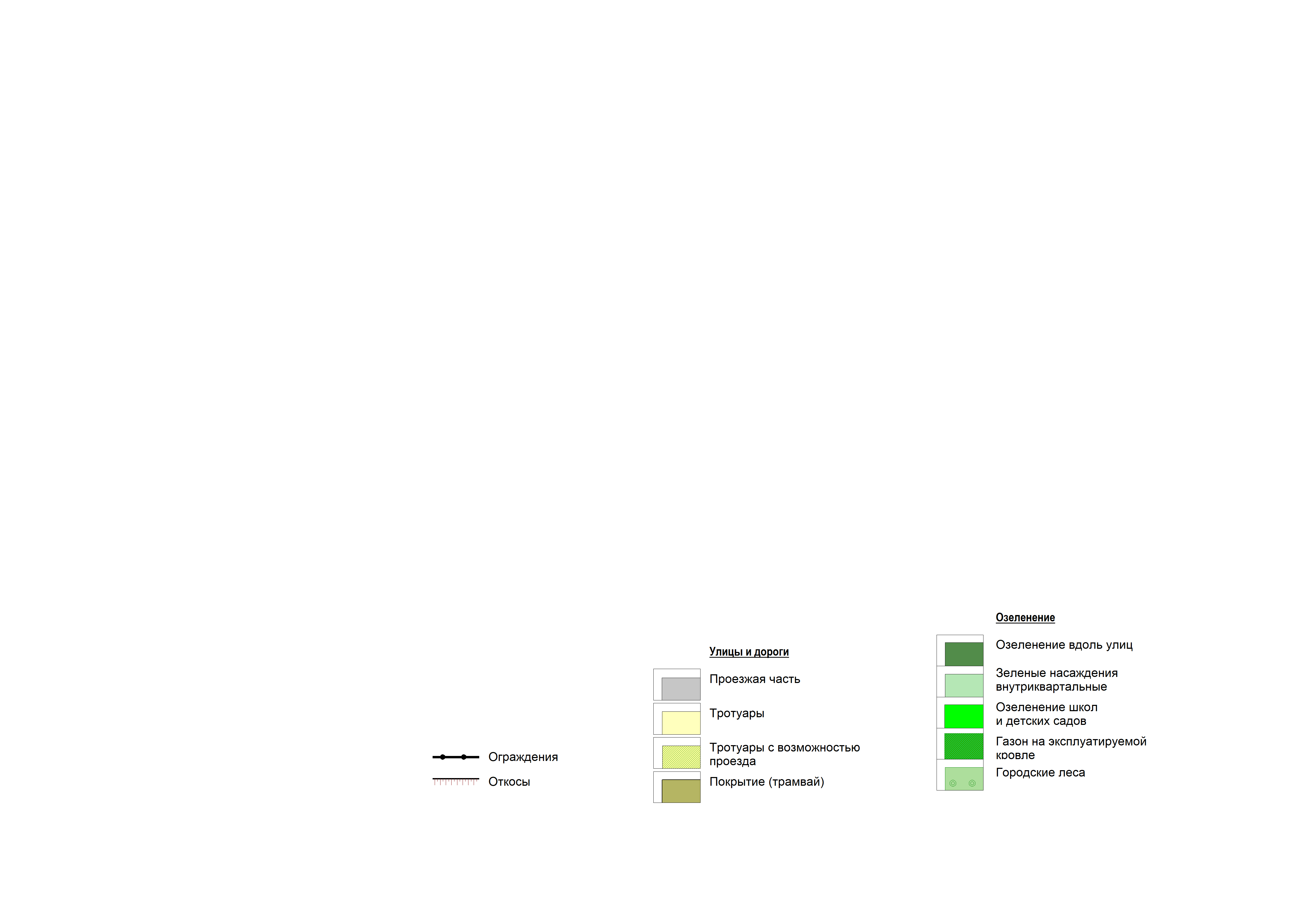 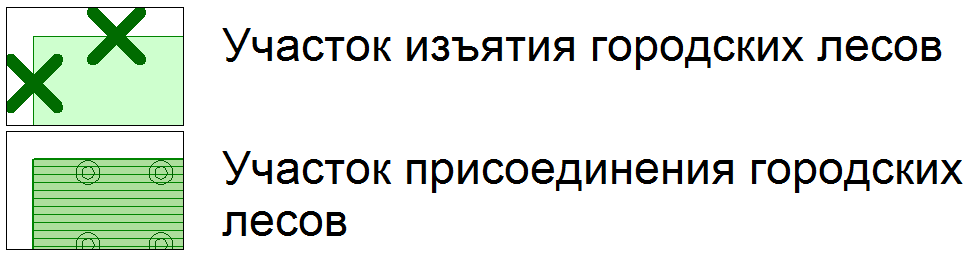 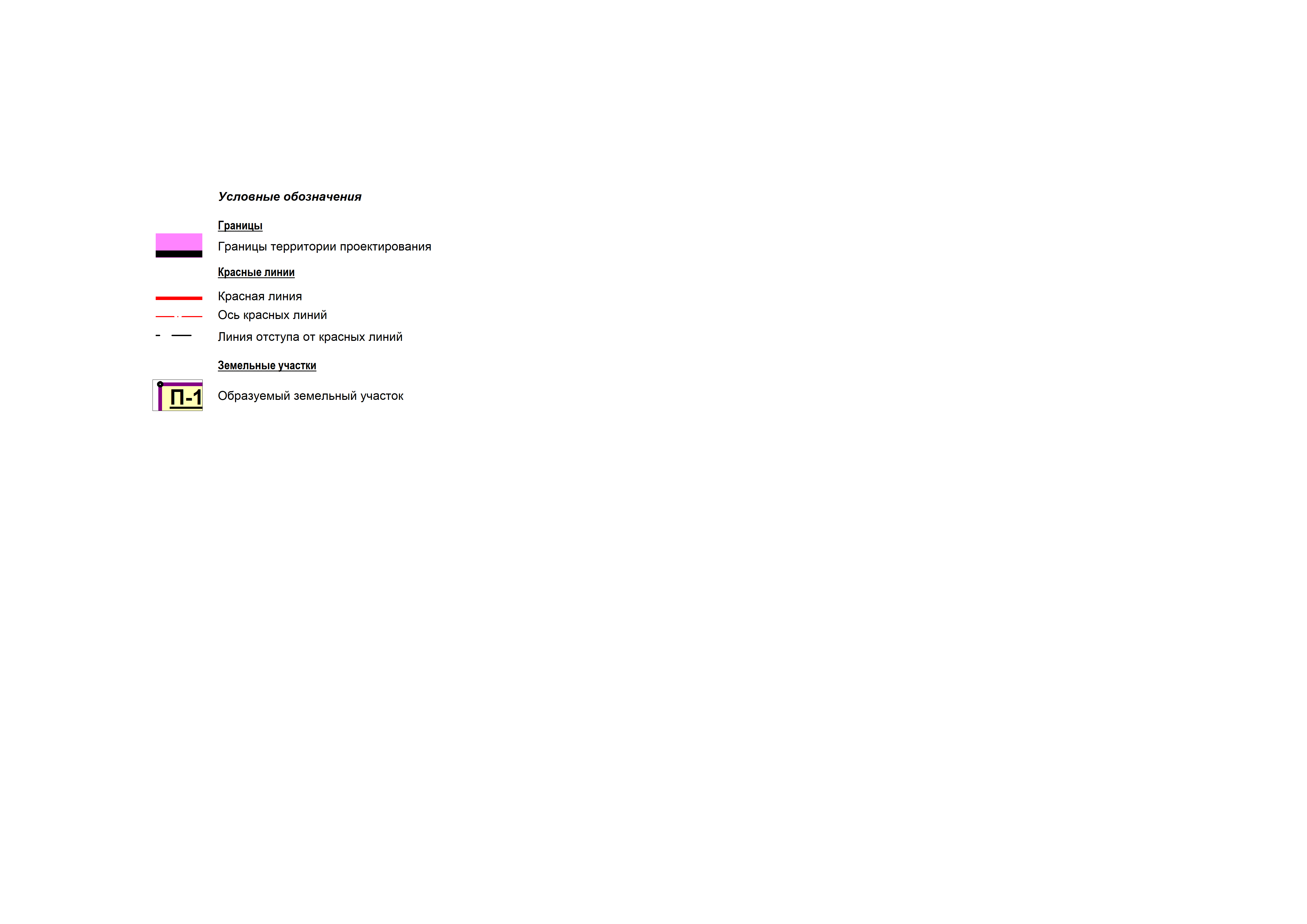 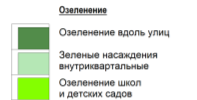 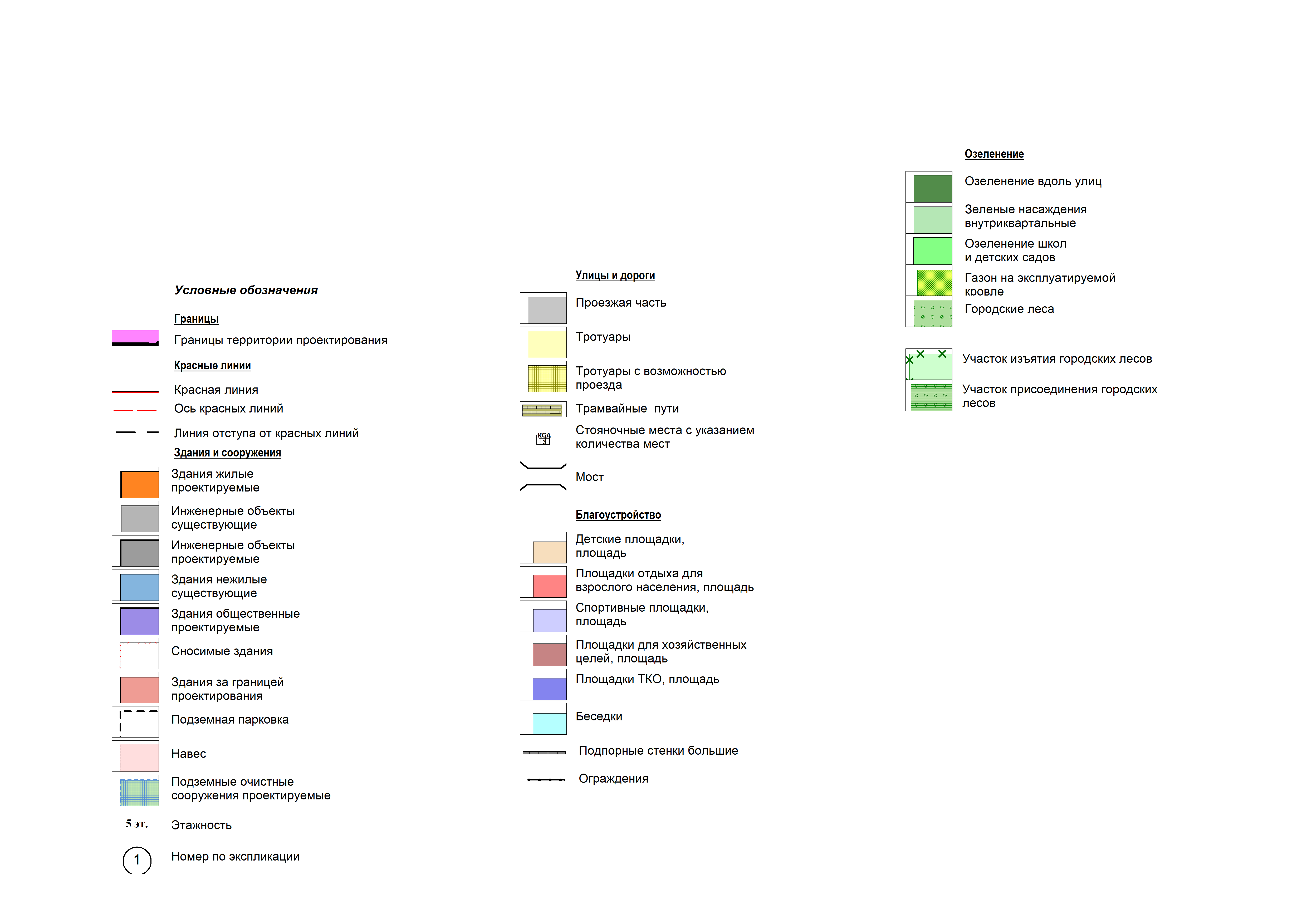 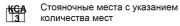 8
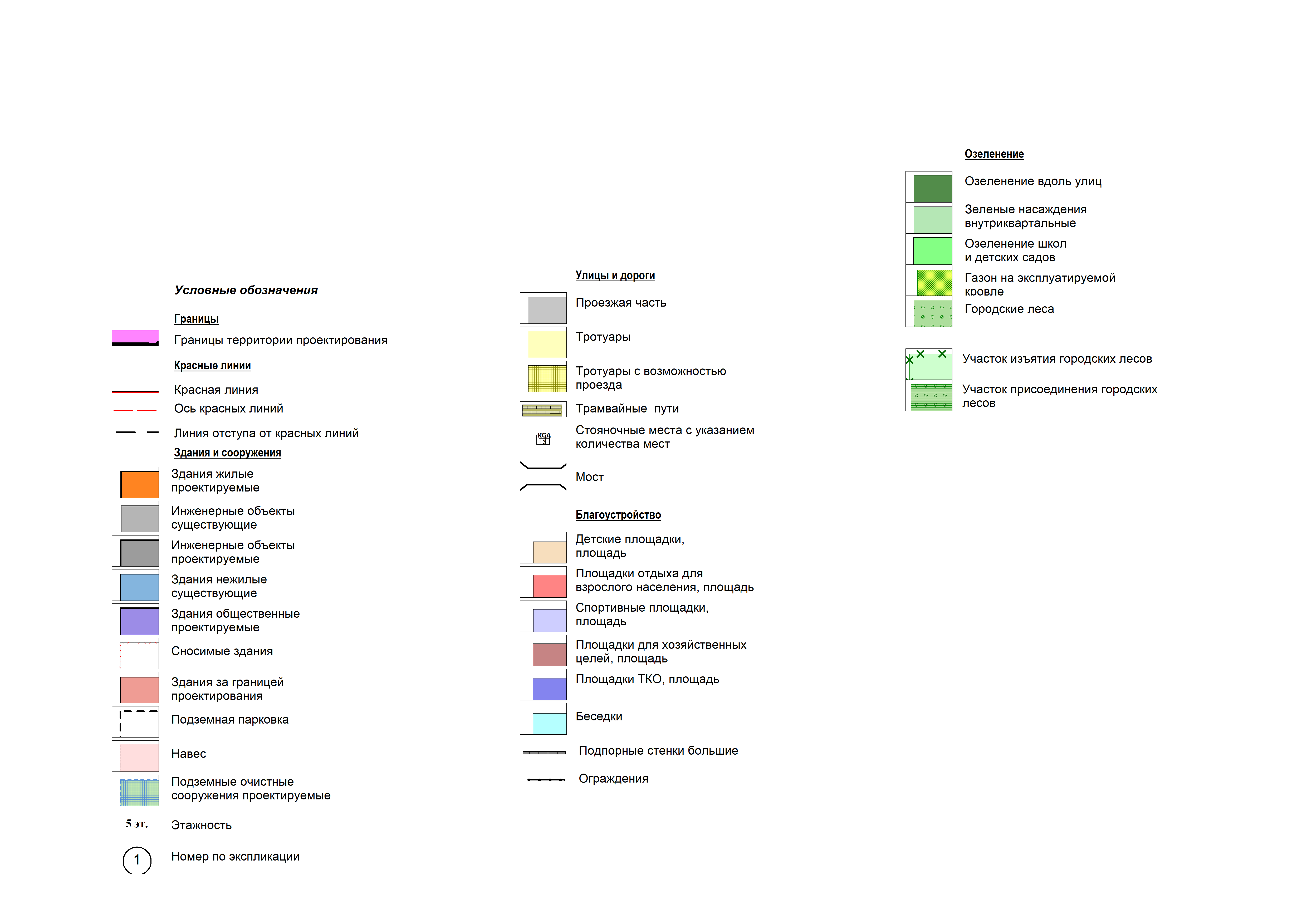 Ведомость зданий и сооружений по проекту планировки
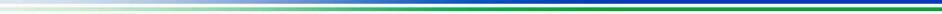 9
Ведомость зданий и сооружений по проекту планировки
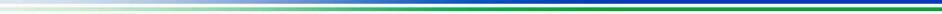 10
Схема организации улично-дорожной сети и схема движения транспорта и пешеходов
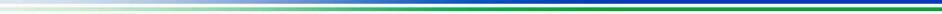 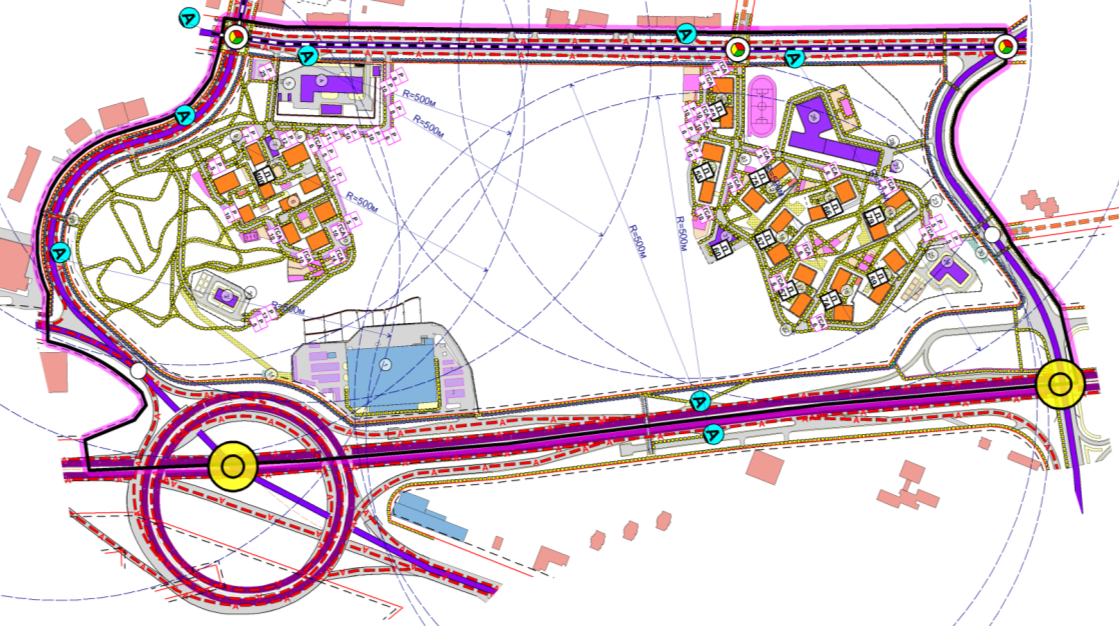 Ул. Рудольфа Нуреева
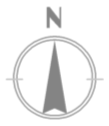 бульвар Давлеткильдеева
Ул. Зеленогорская
Ул. Шайхзады Бабича
Ул. Сипайловская
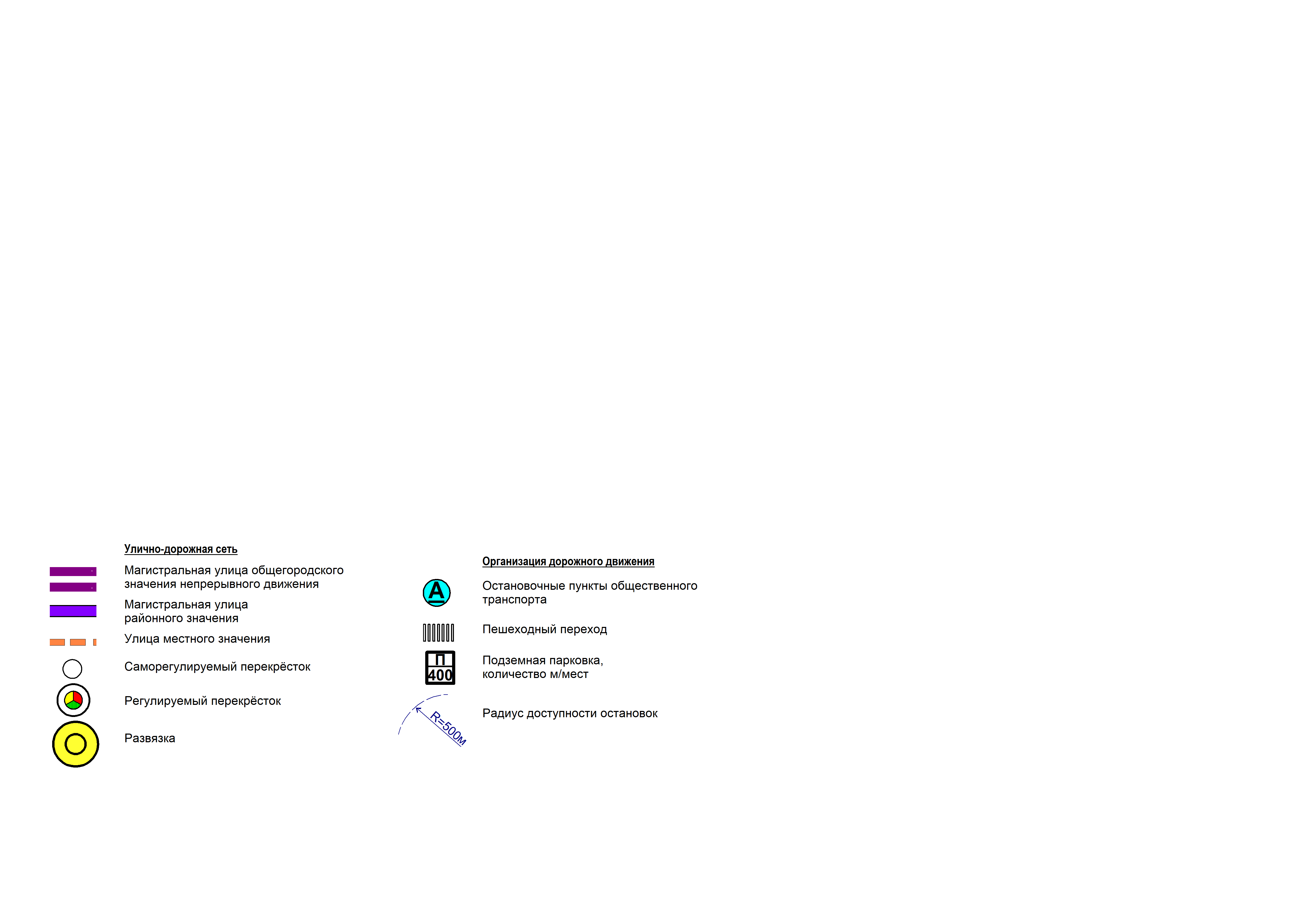 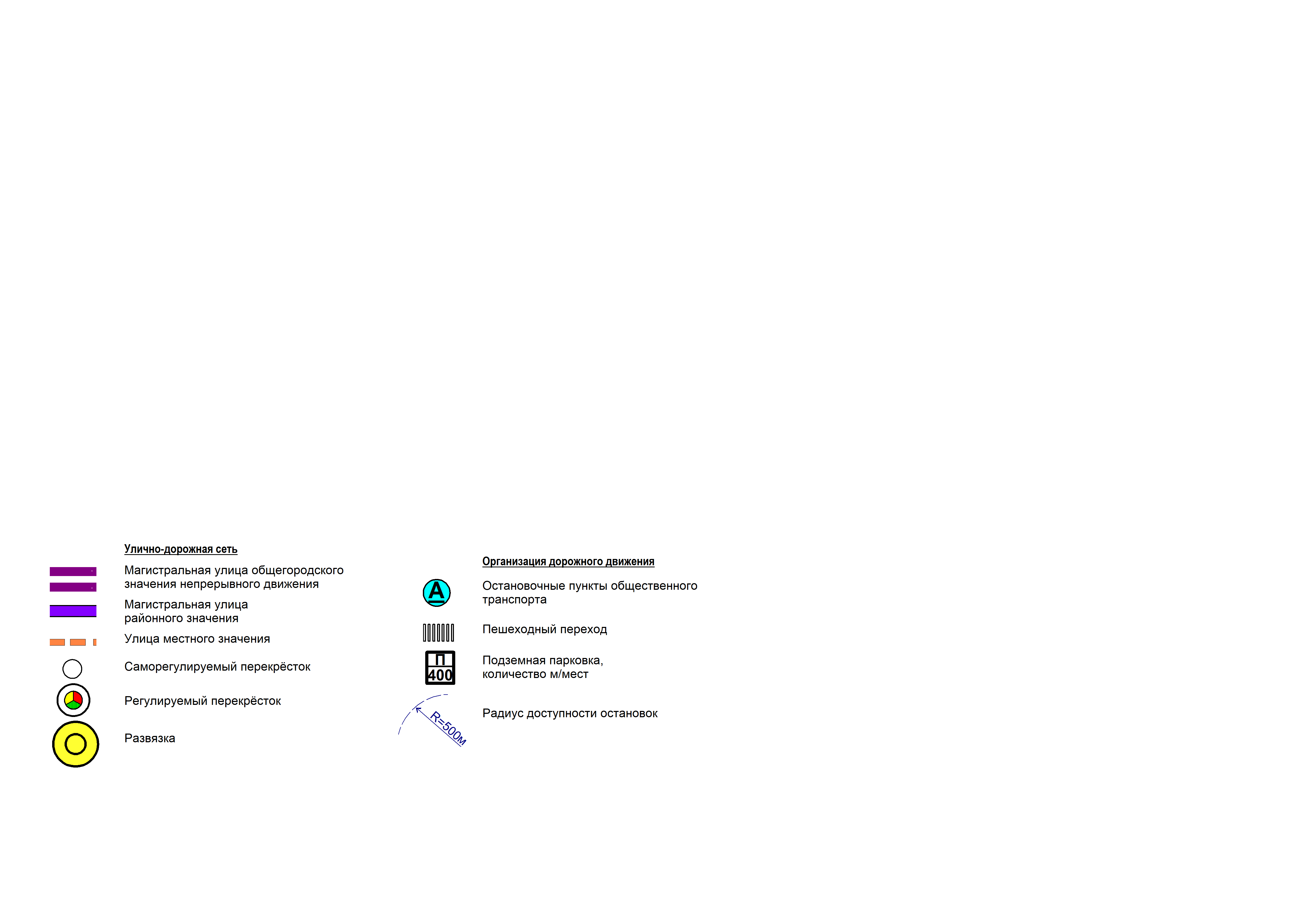 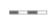 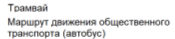 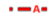 Многоуровневая 
развязка
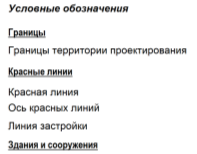 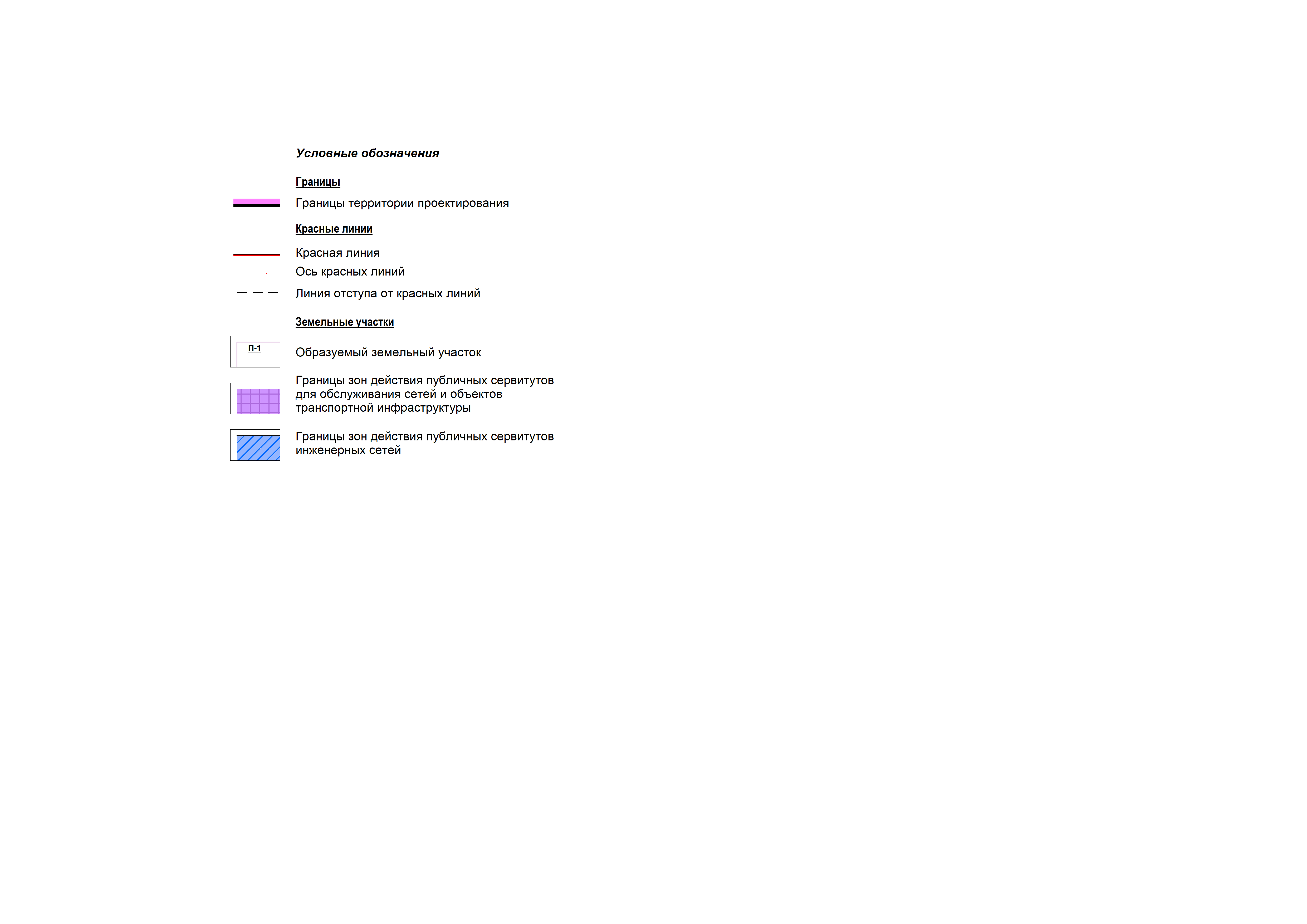 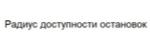 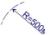 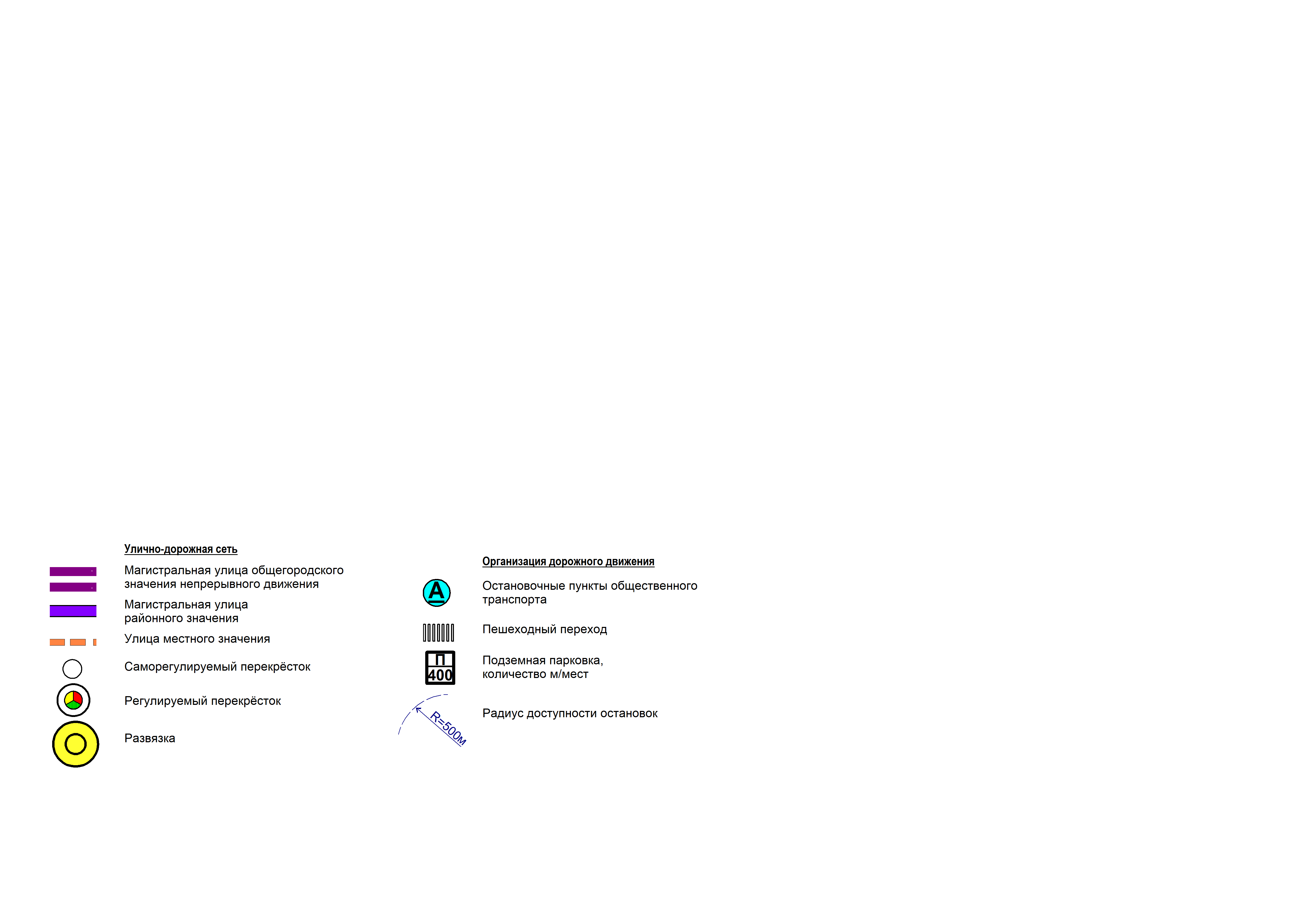 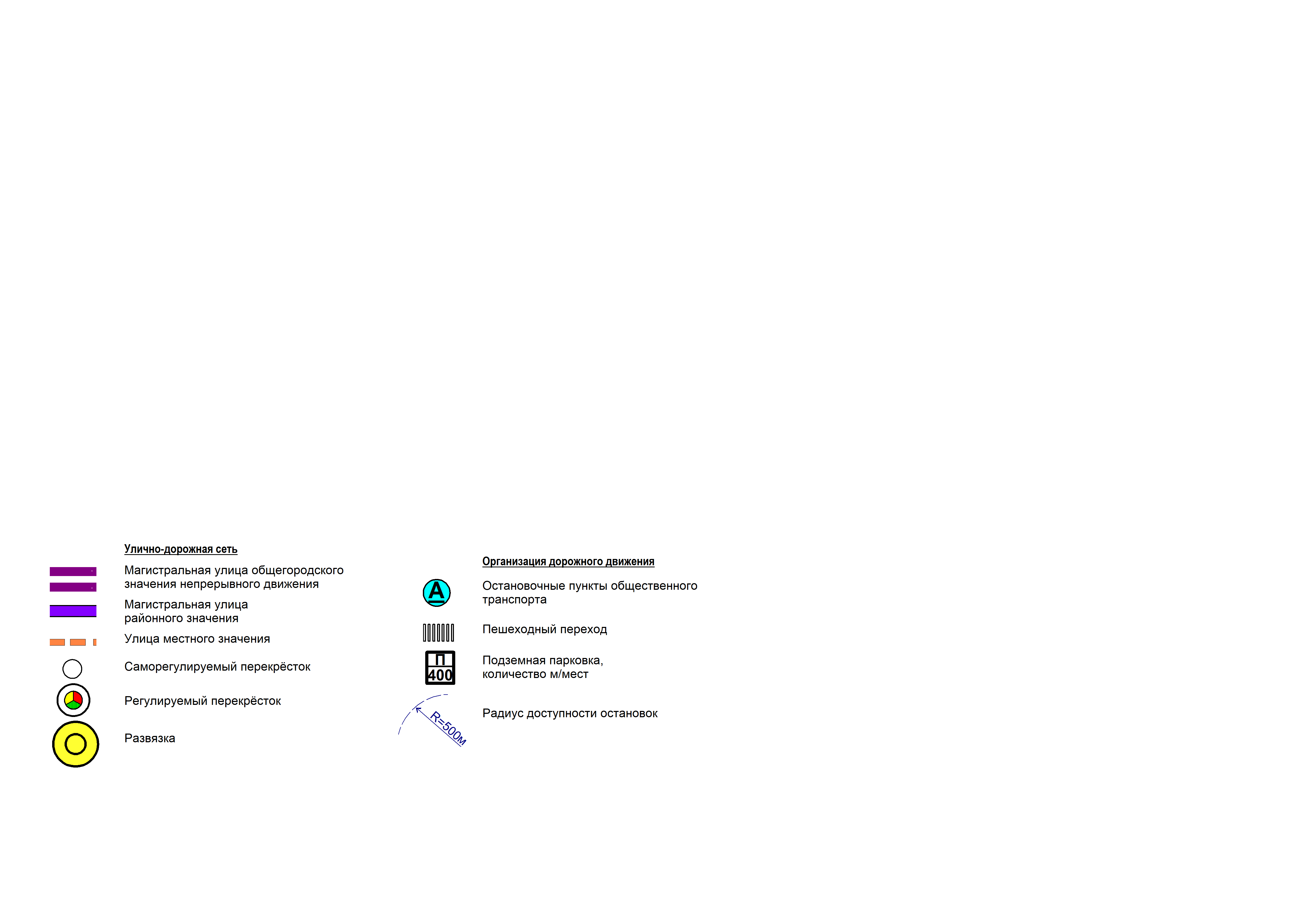 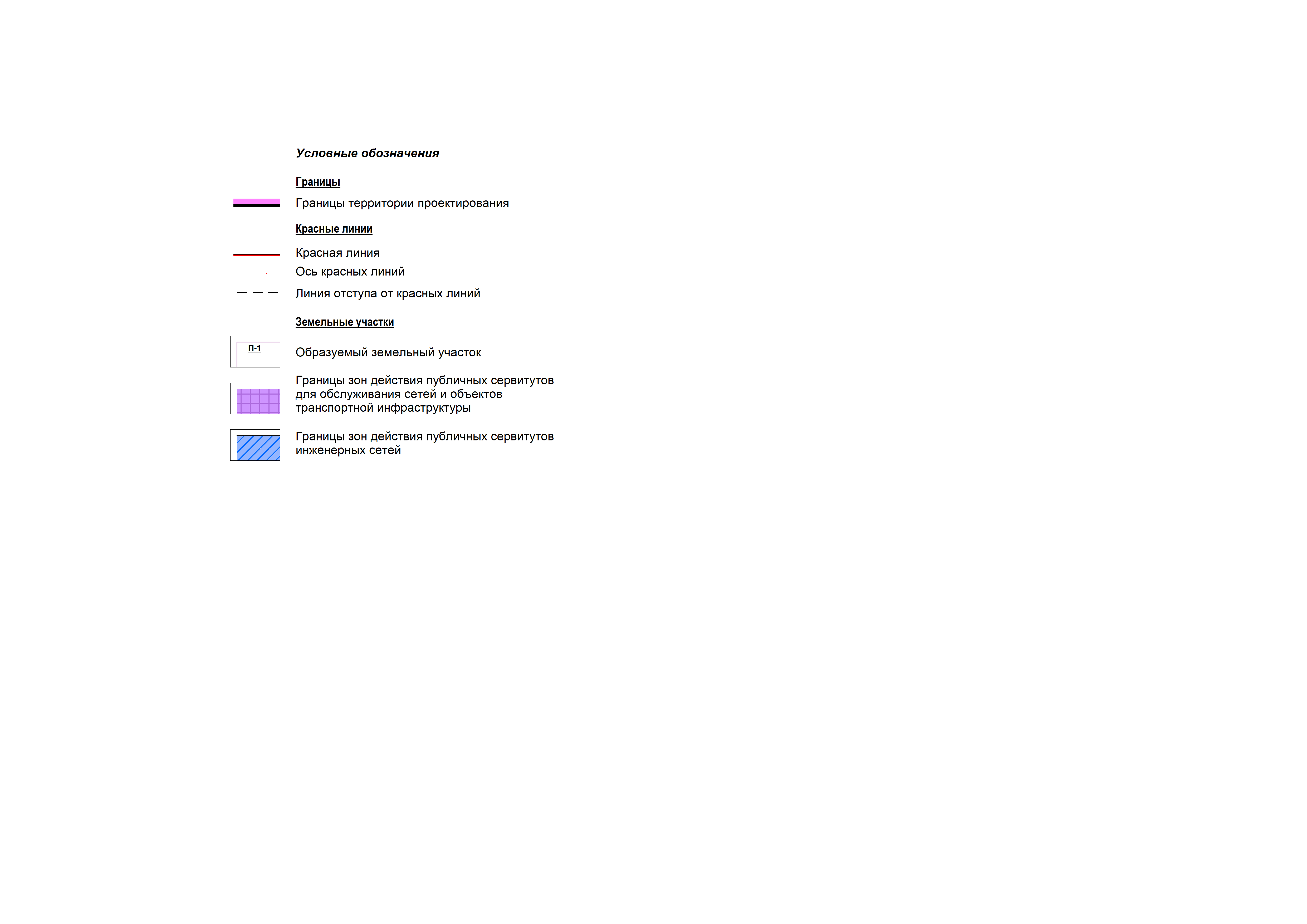 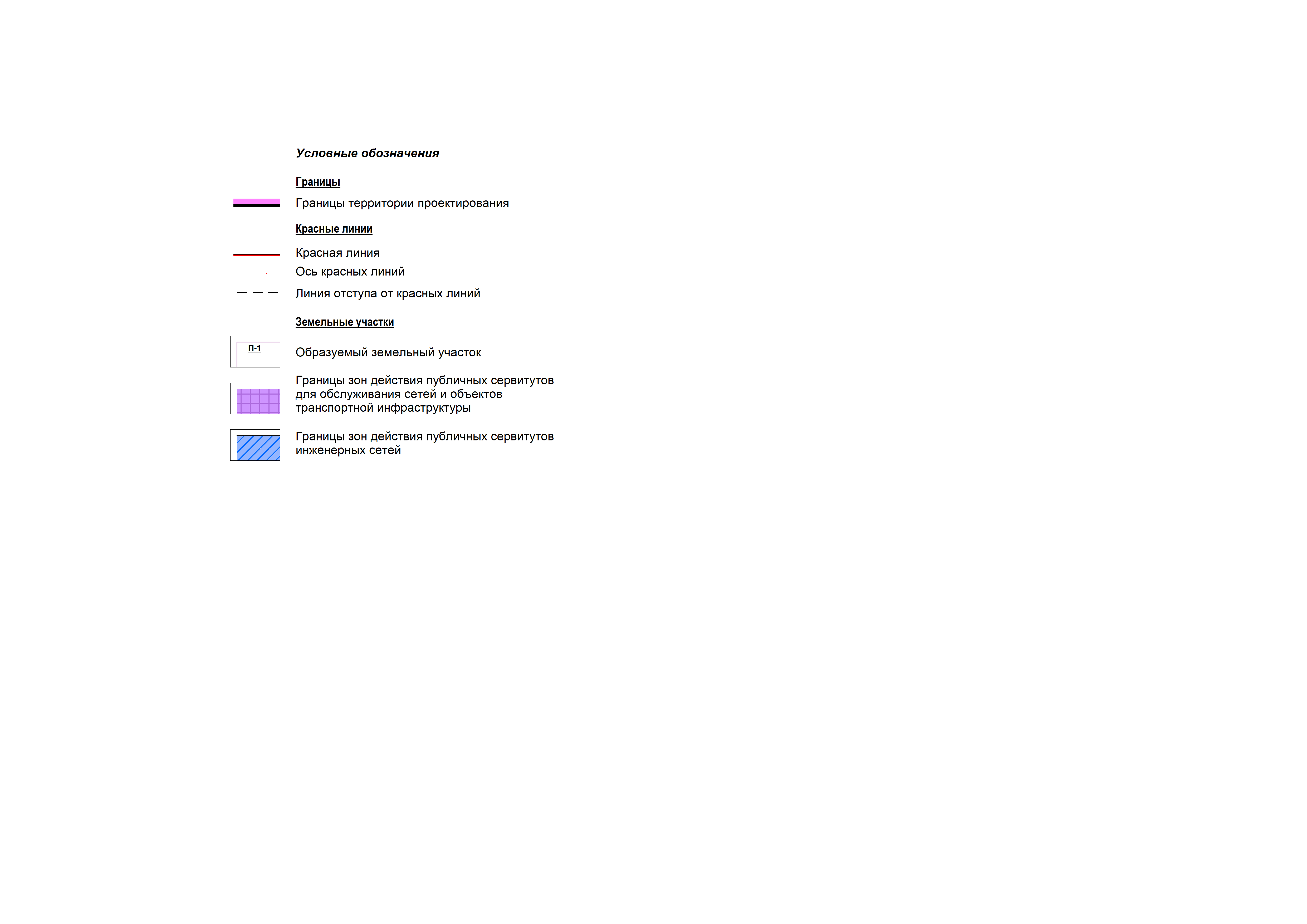 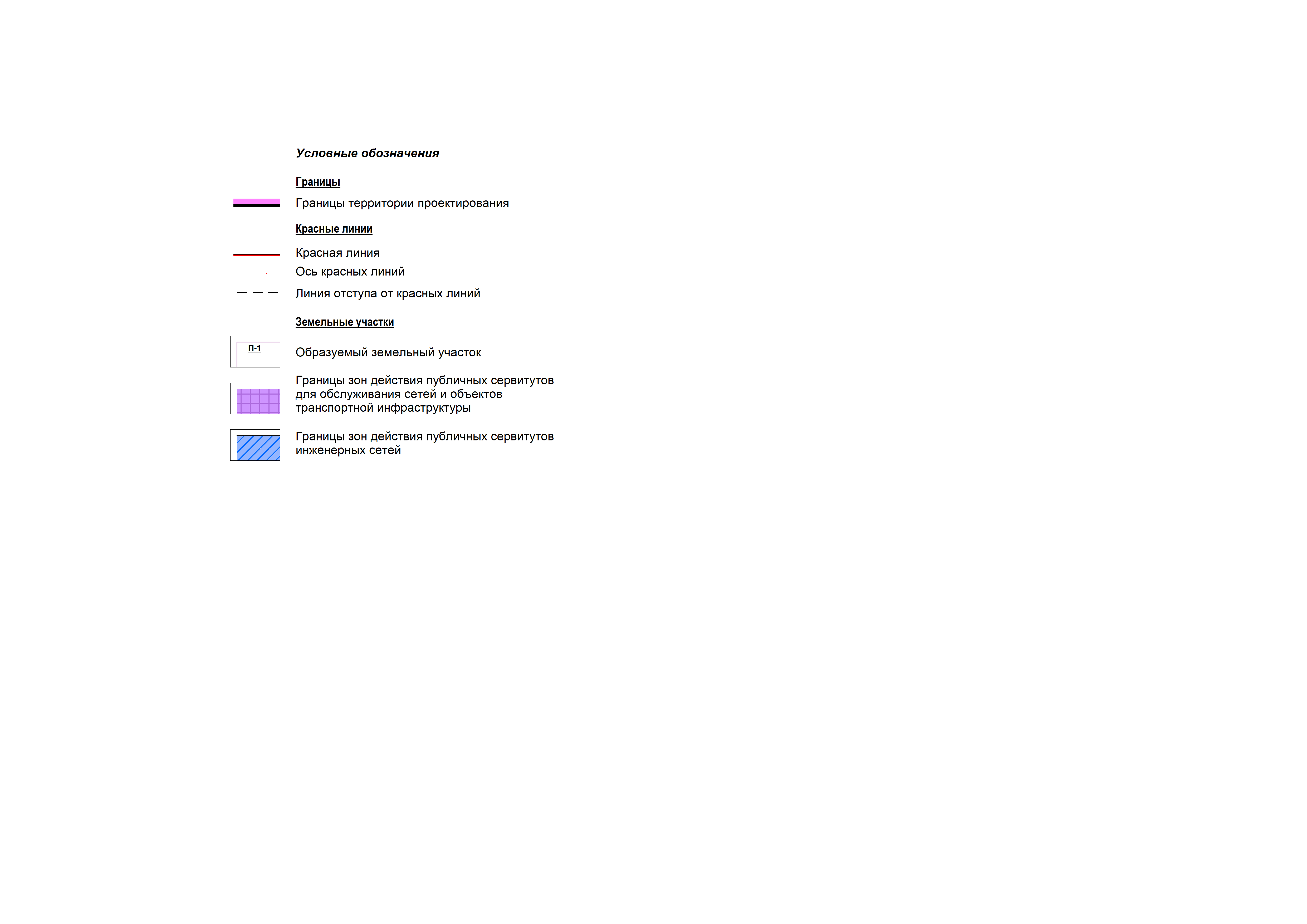 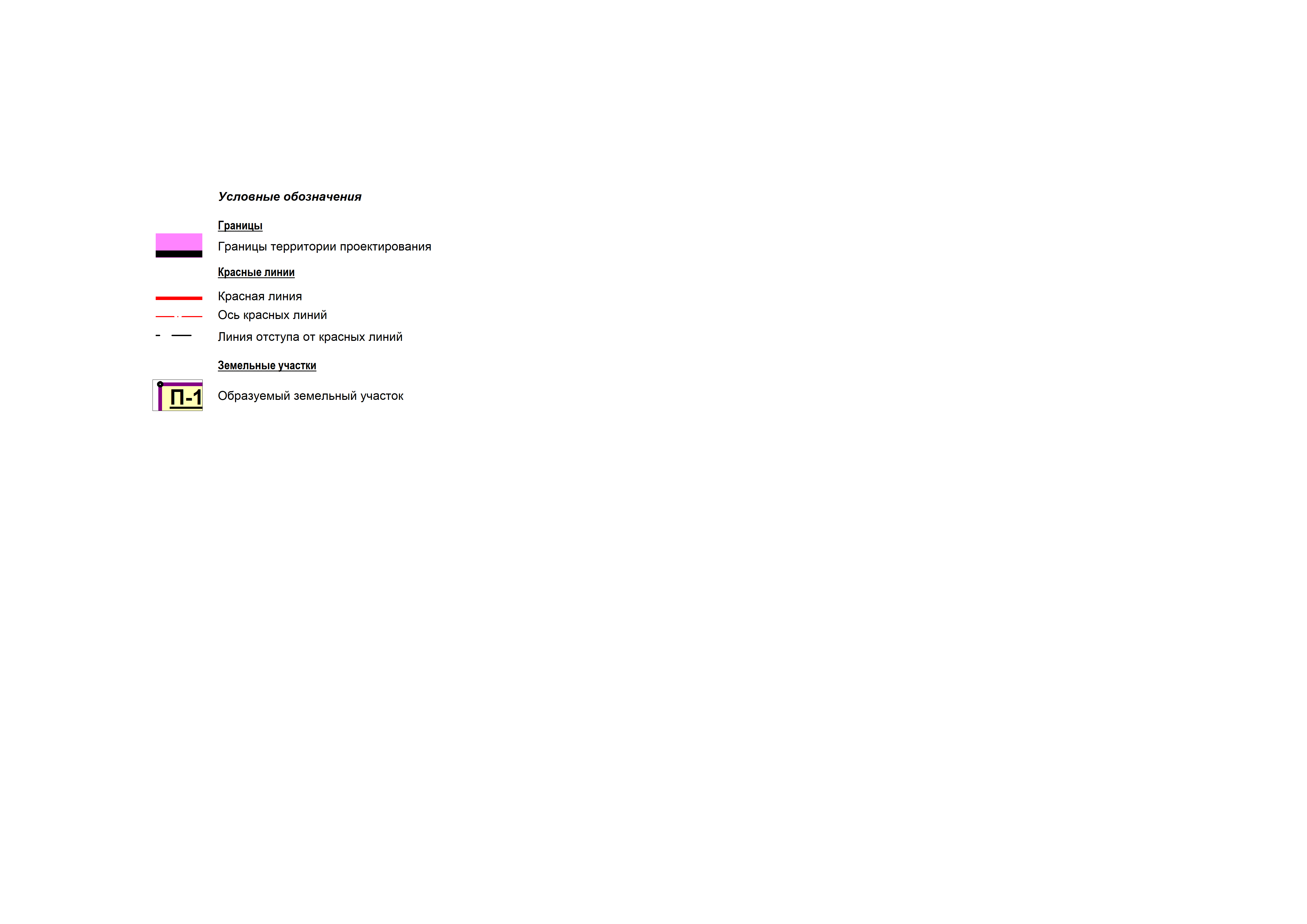 11
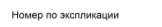 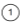 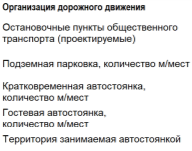 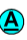 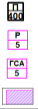 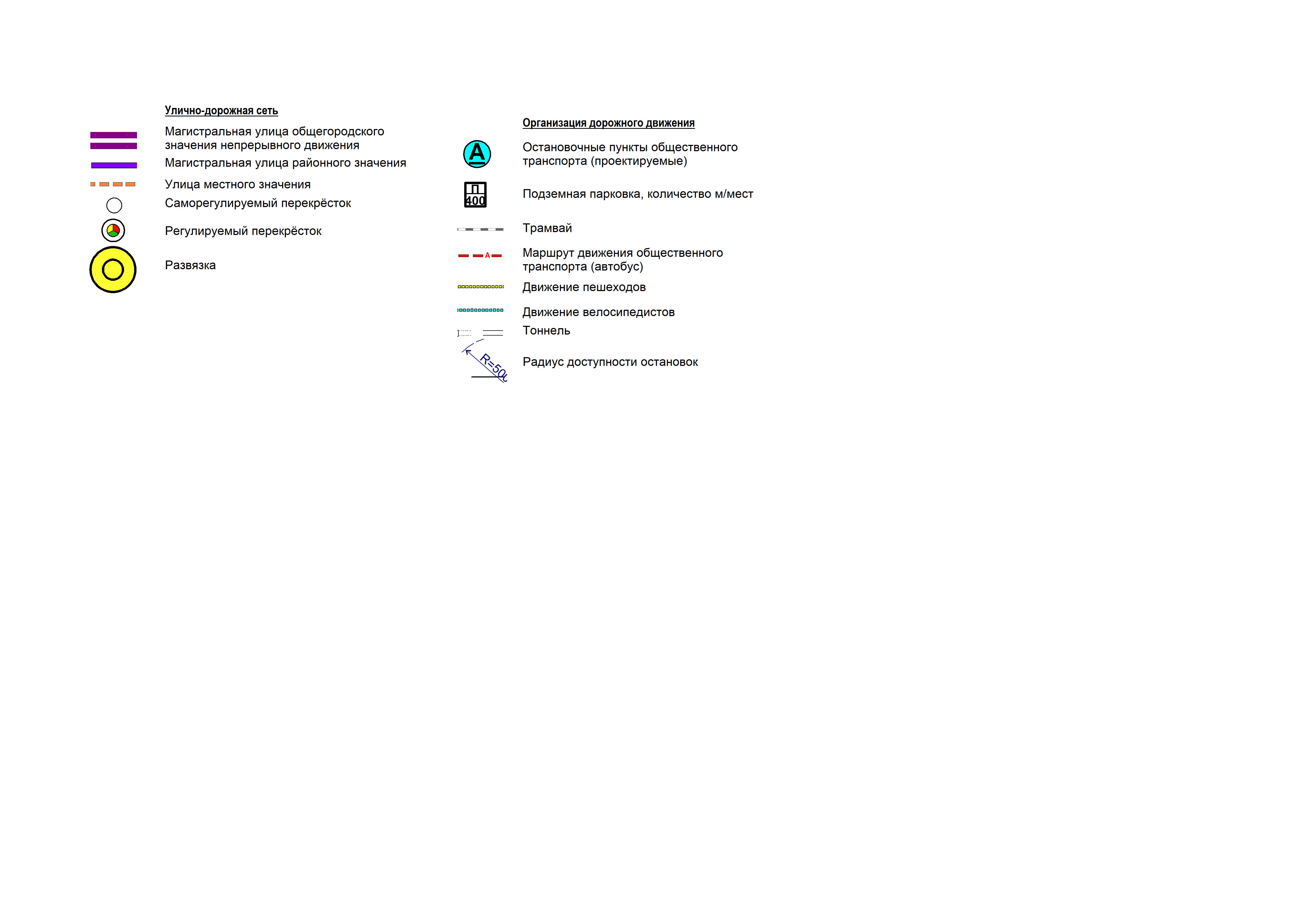 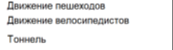 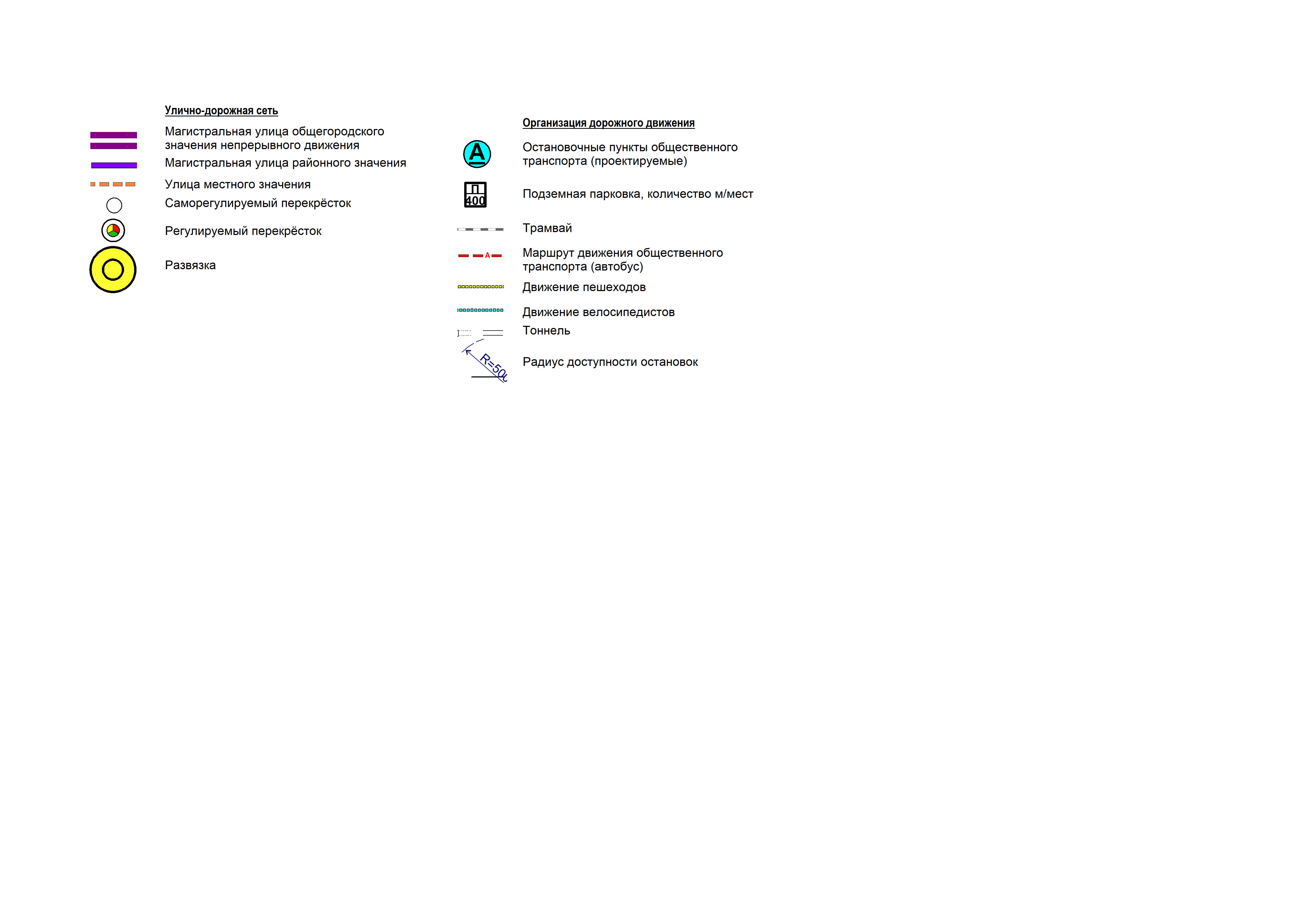 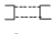 Схема обслуживания населения
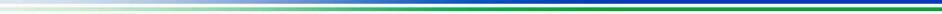 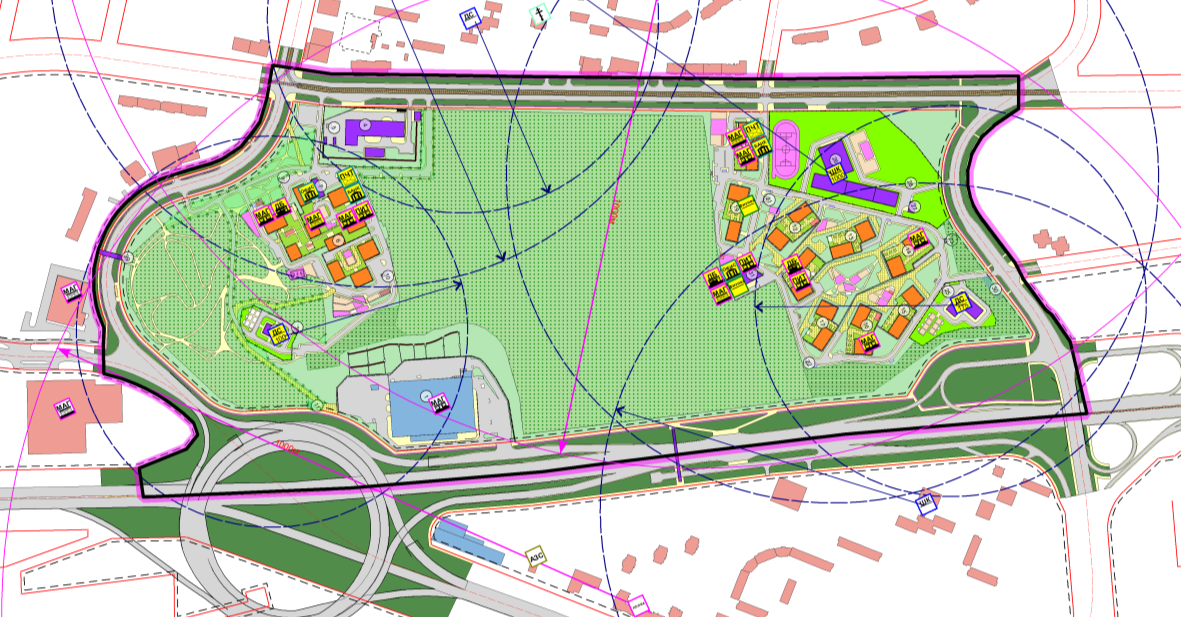 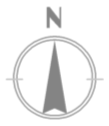 Ул. Рудольфа Нуреева
R=500 м
R=500 м
бульвар Давлеткильдеева
R=300 м
Ул. Зеленогорская
Ул. Шайхзады Бабича
R= 300 м
R=300 м
Ул. Сипайловская
R=500 м
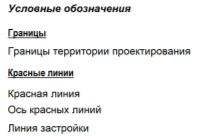 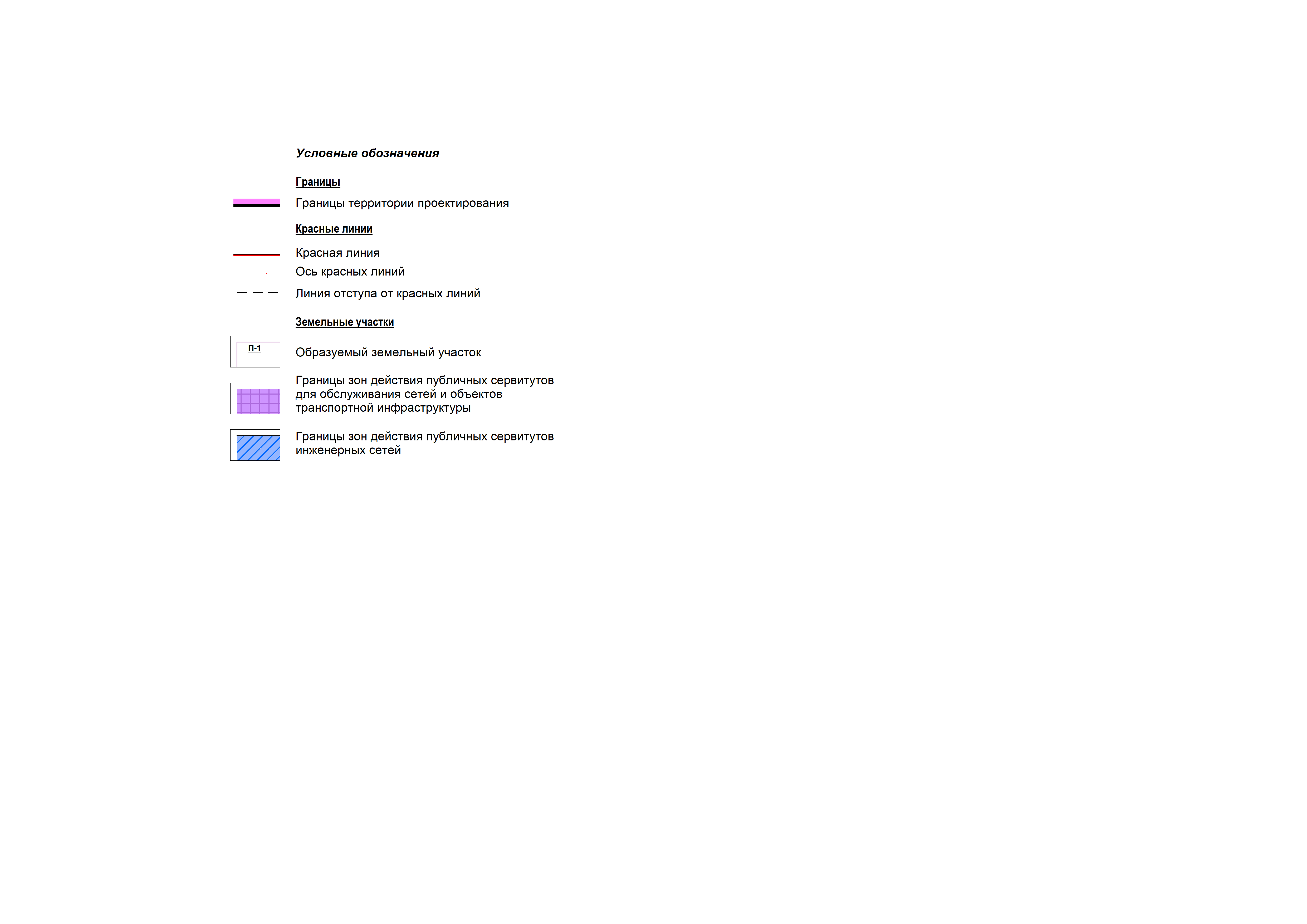 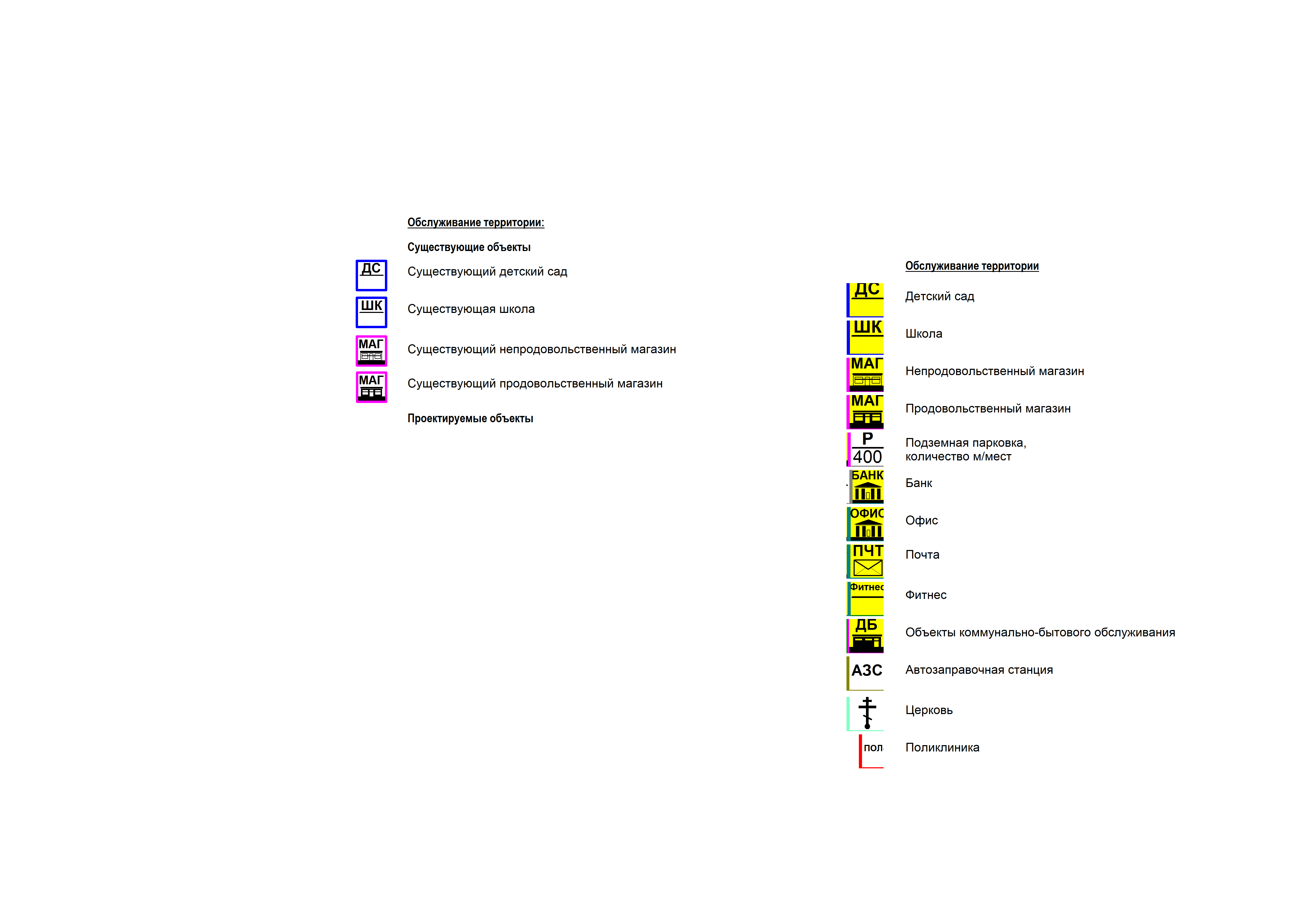 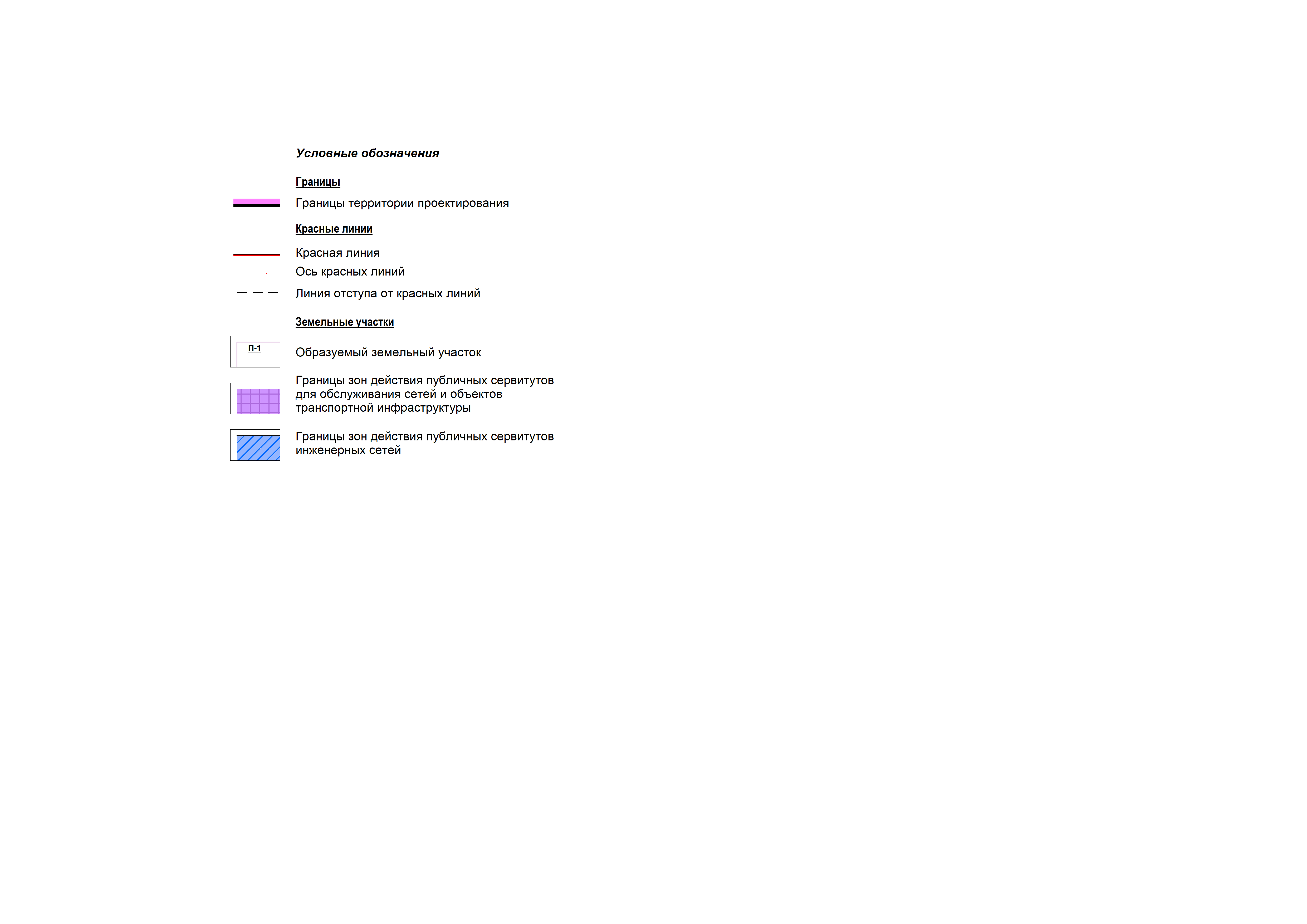 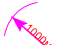 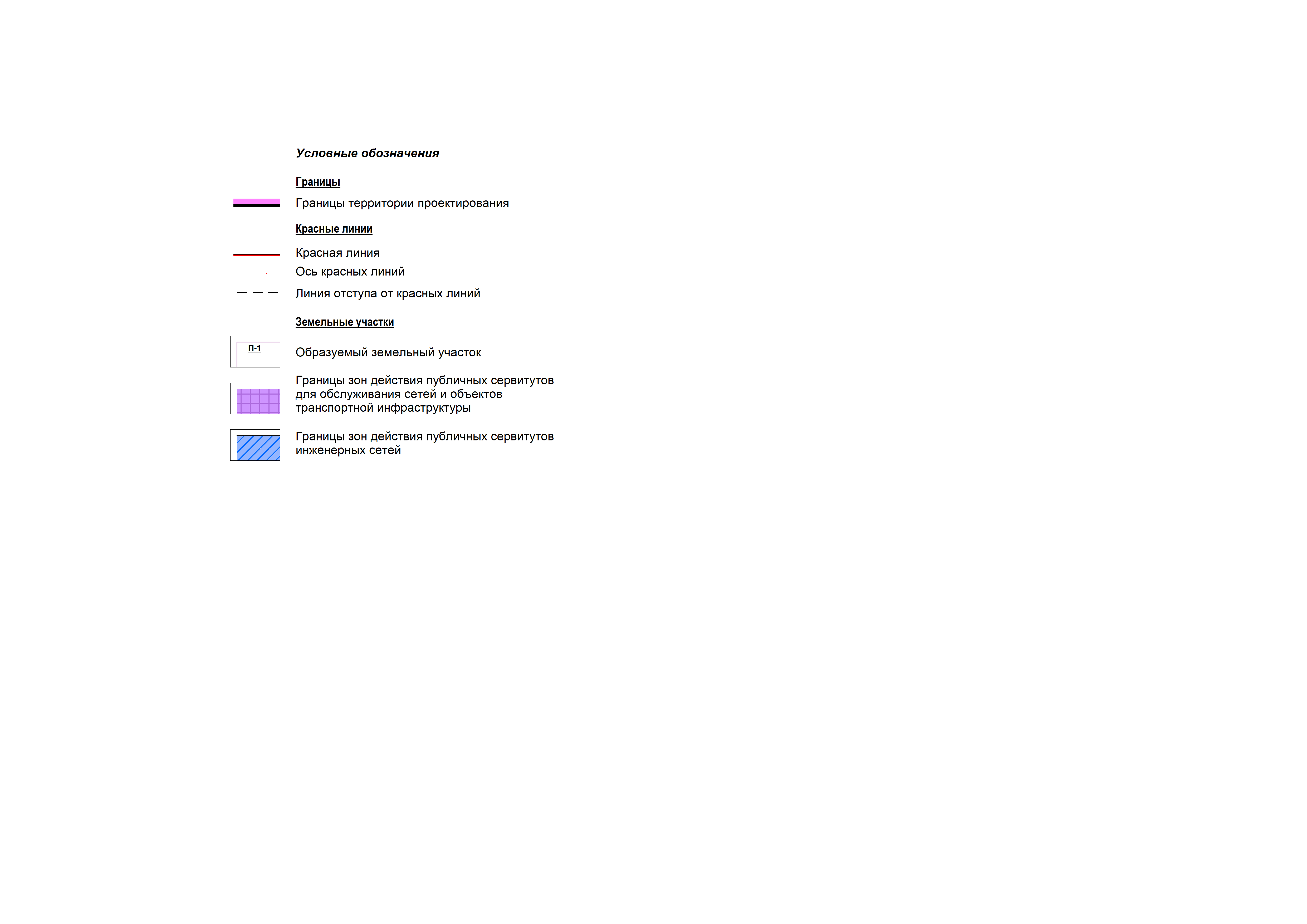 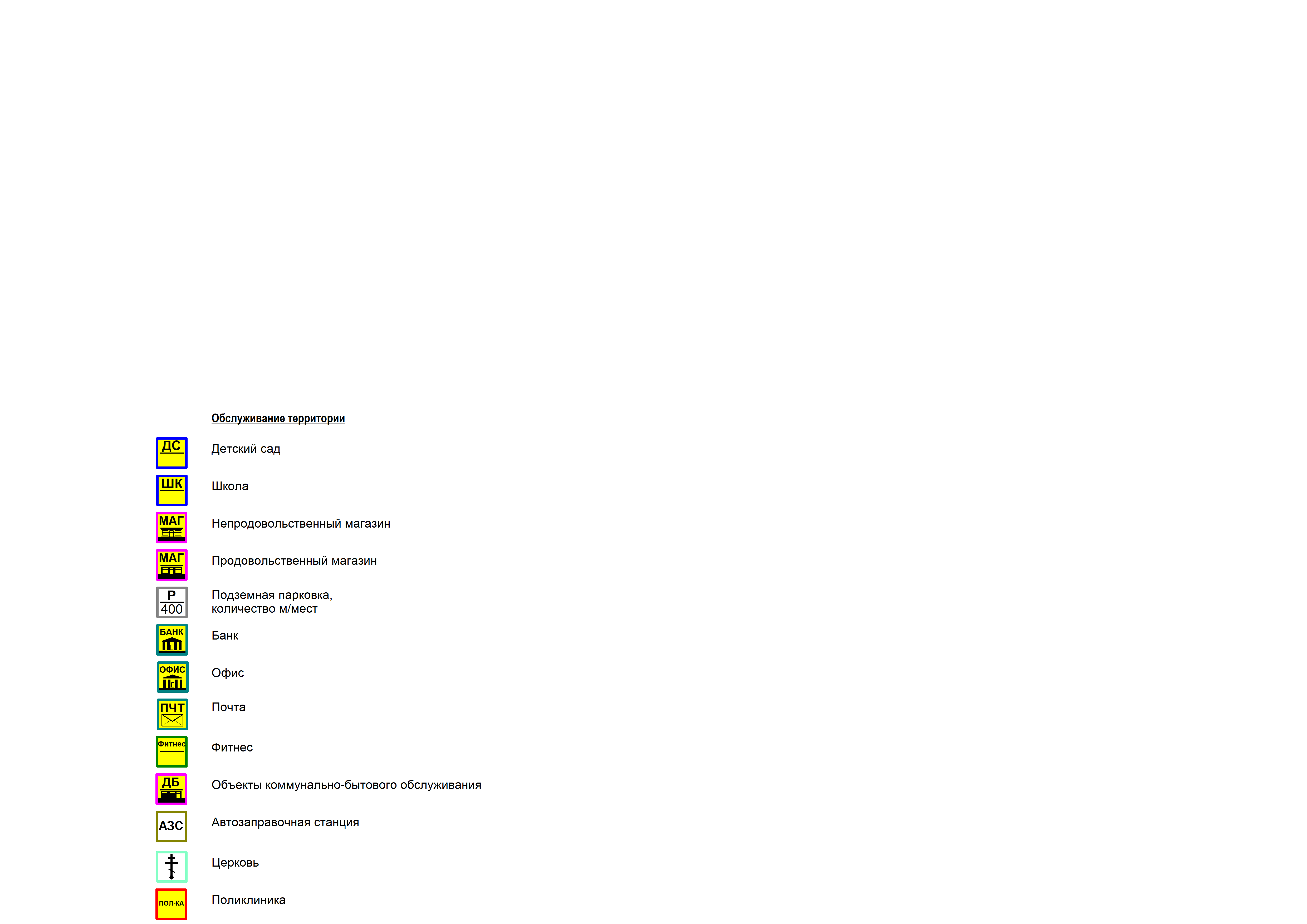 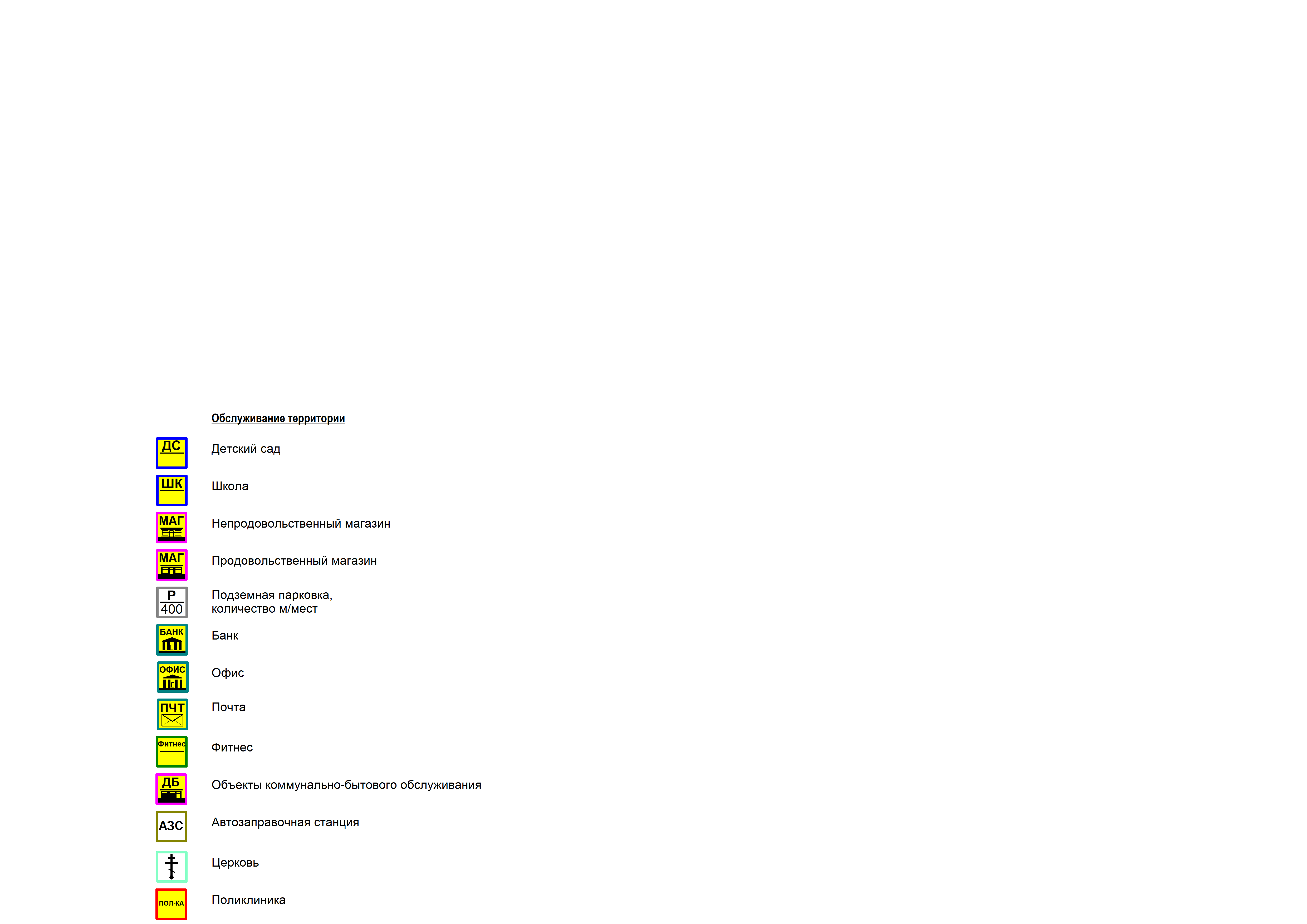 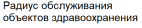 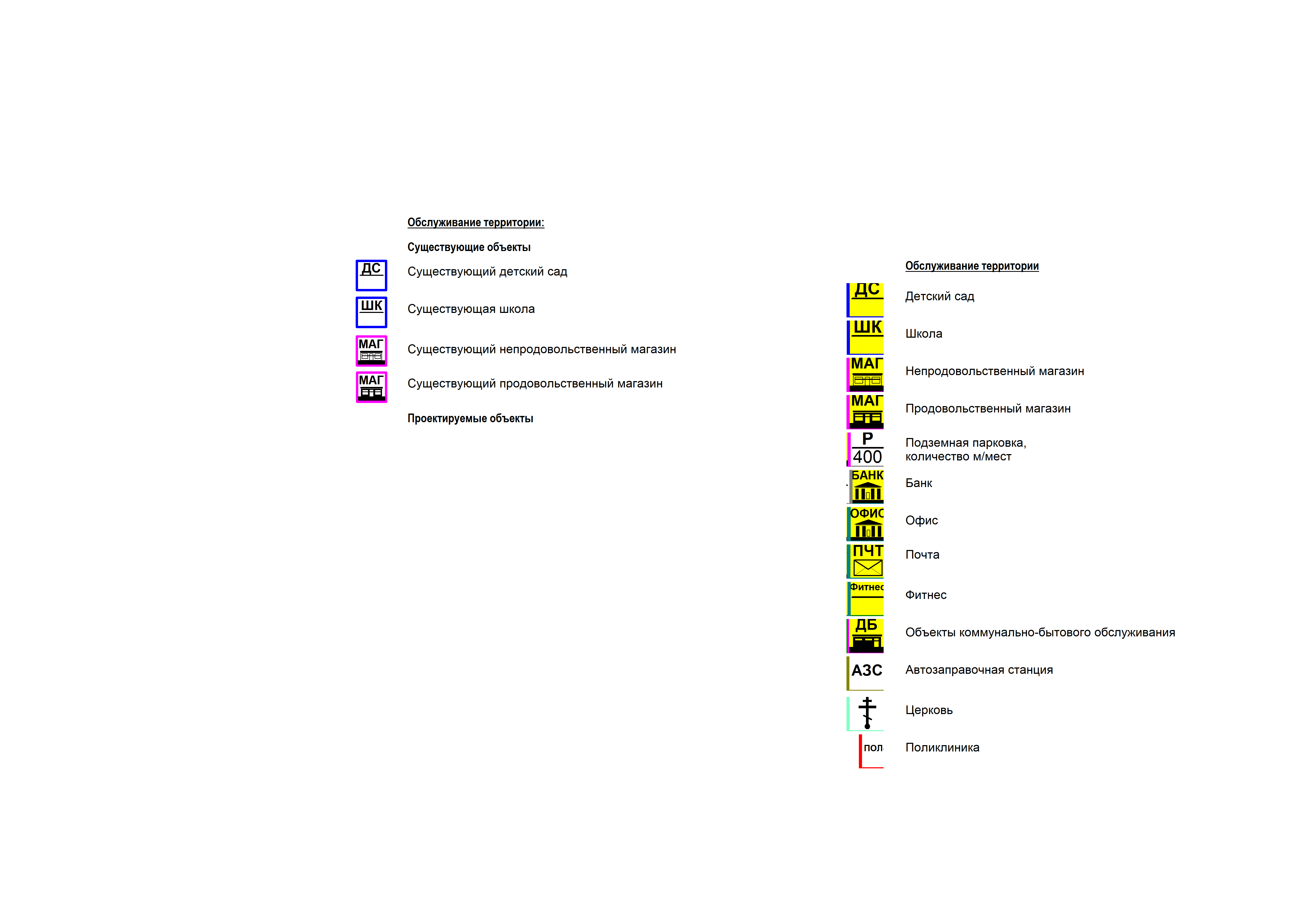 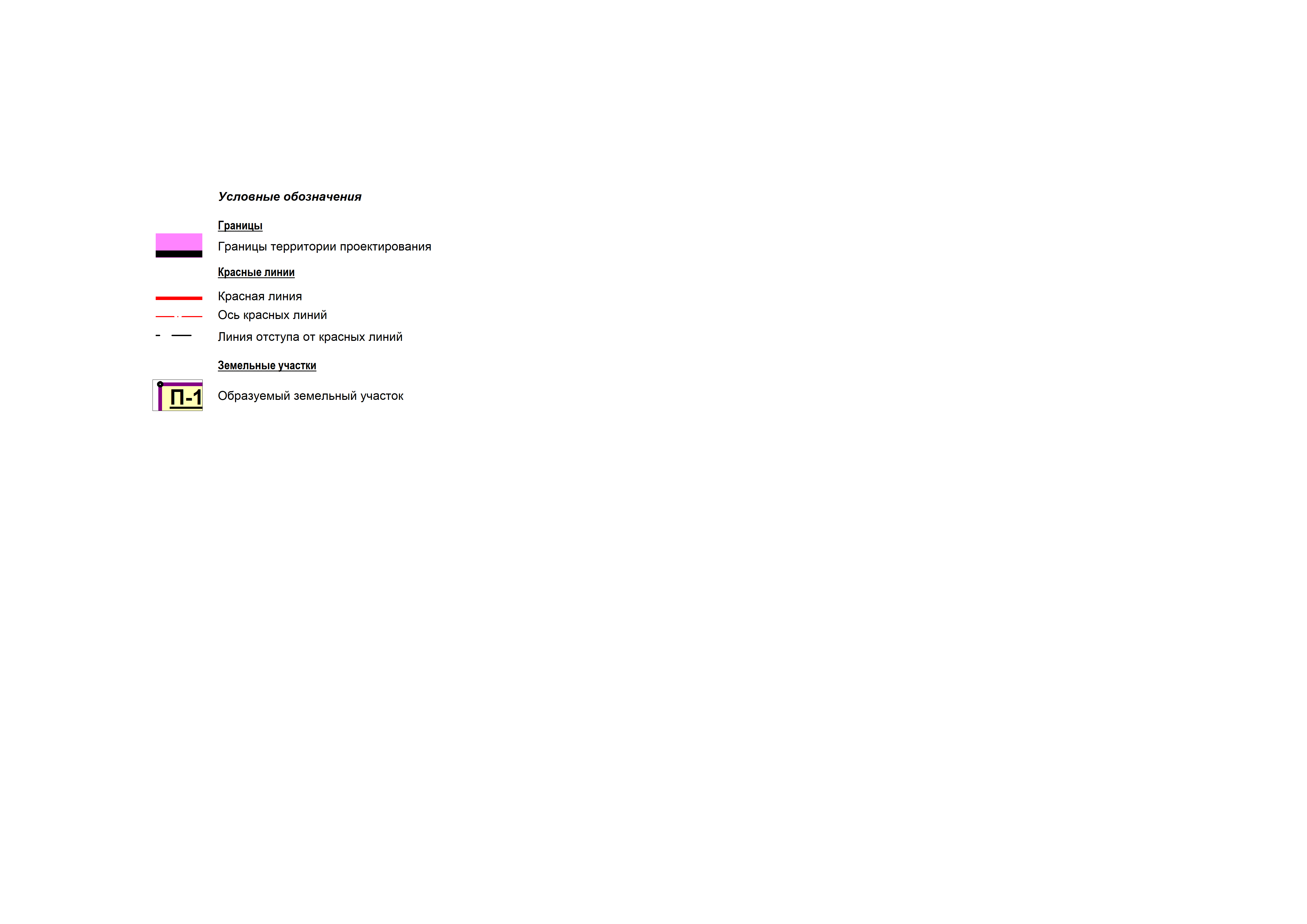 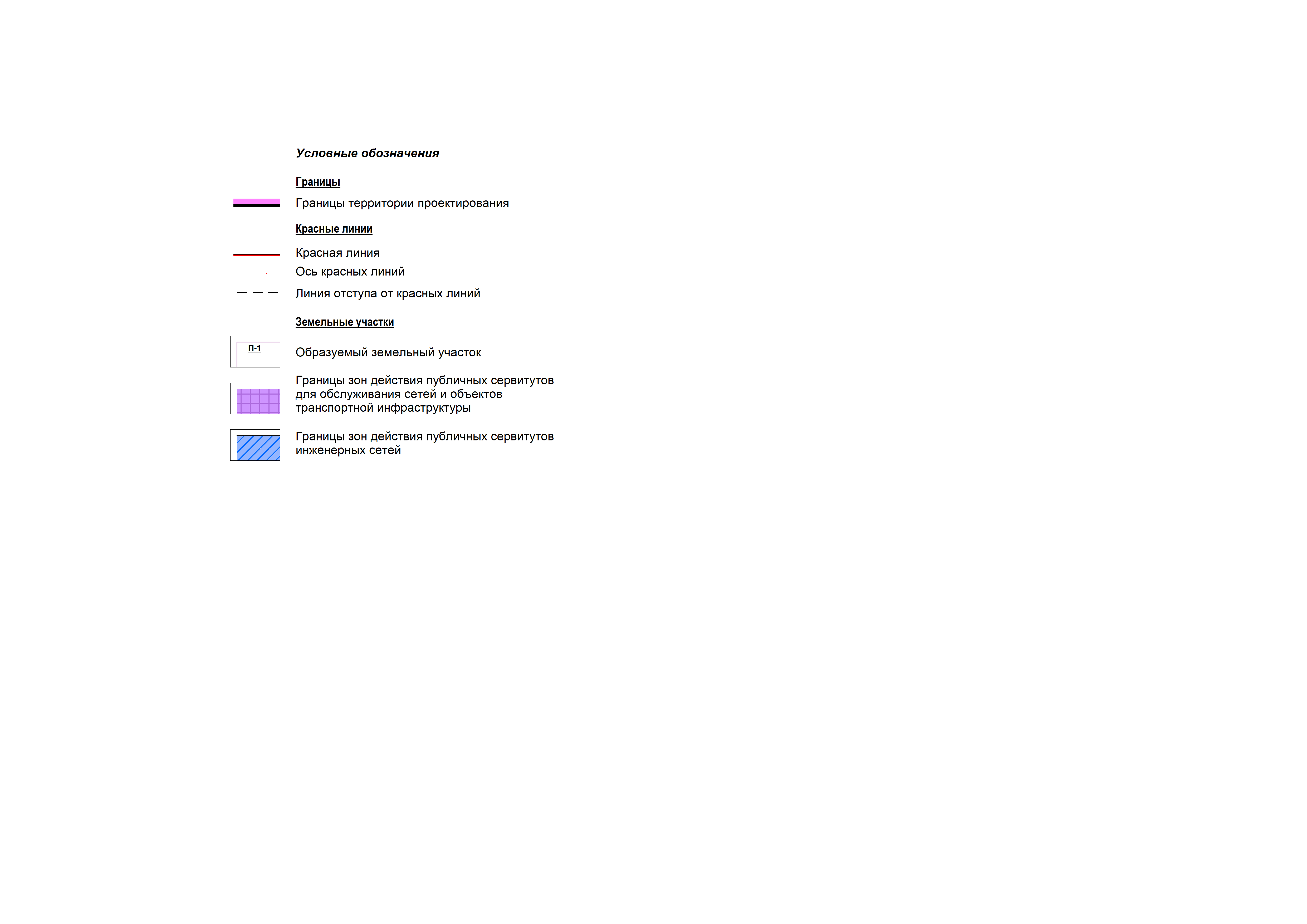 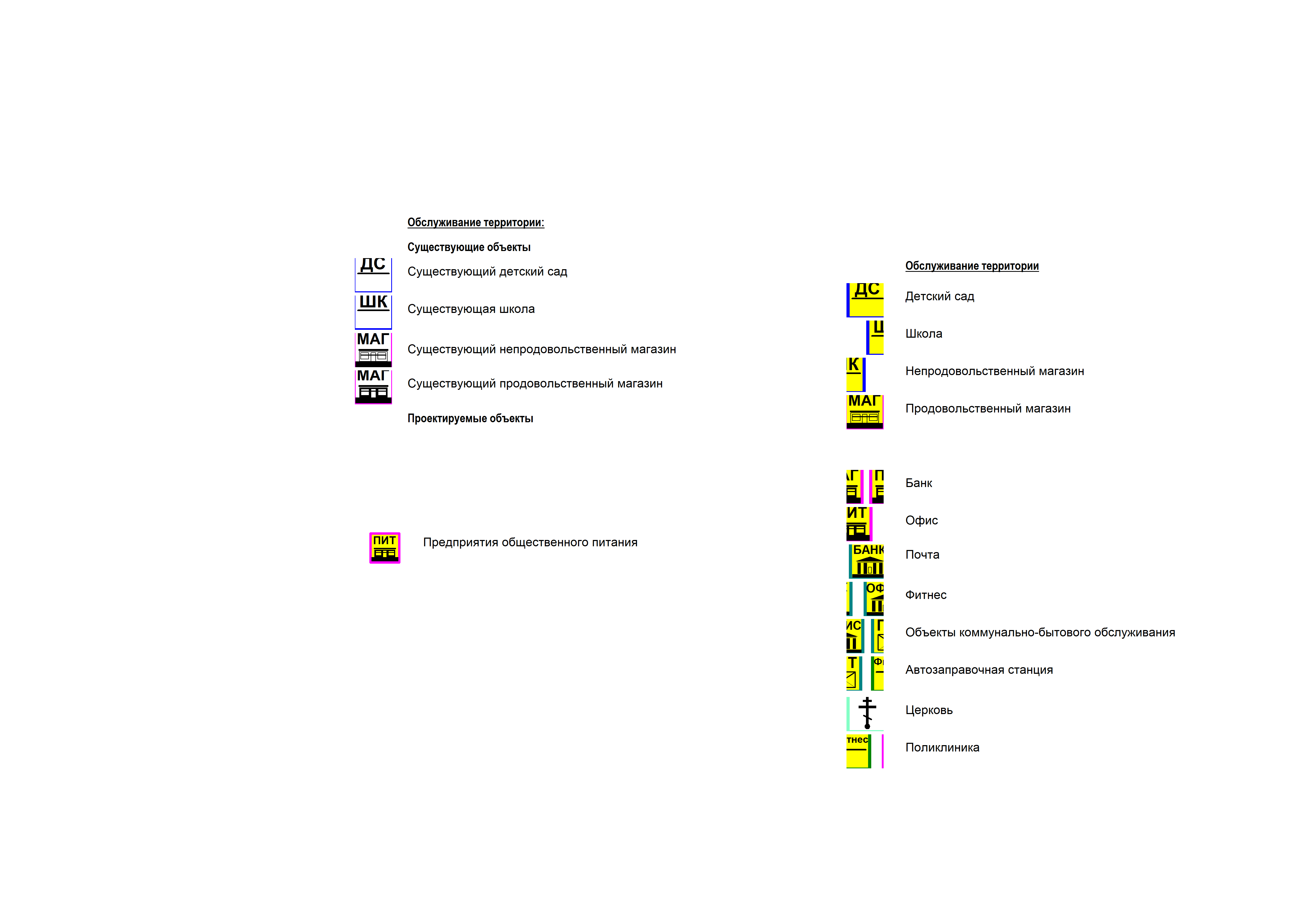 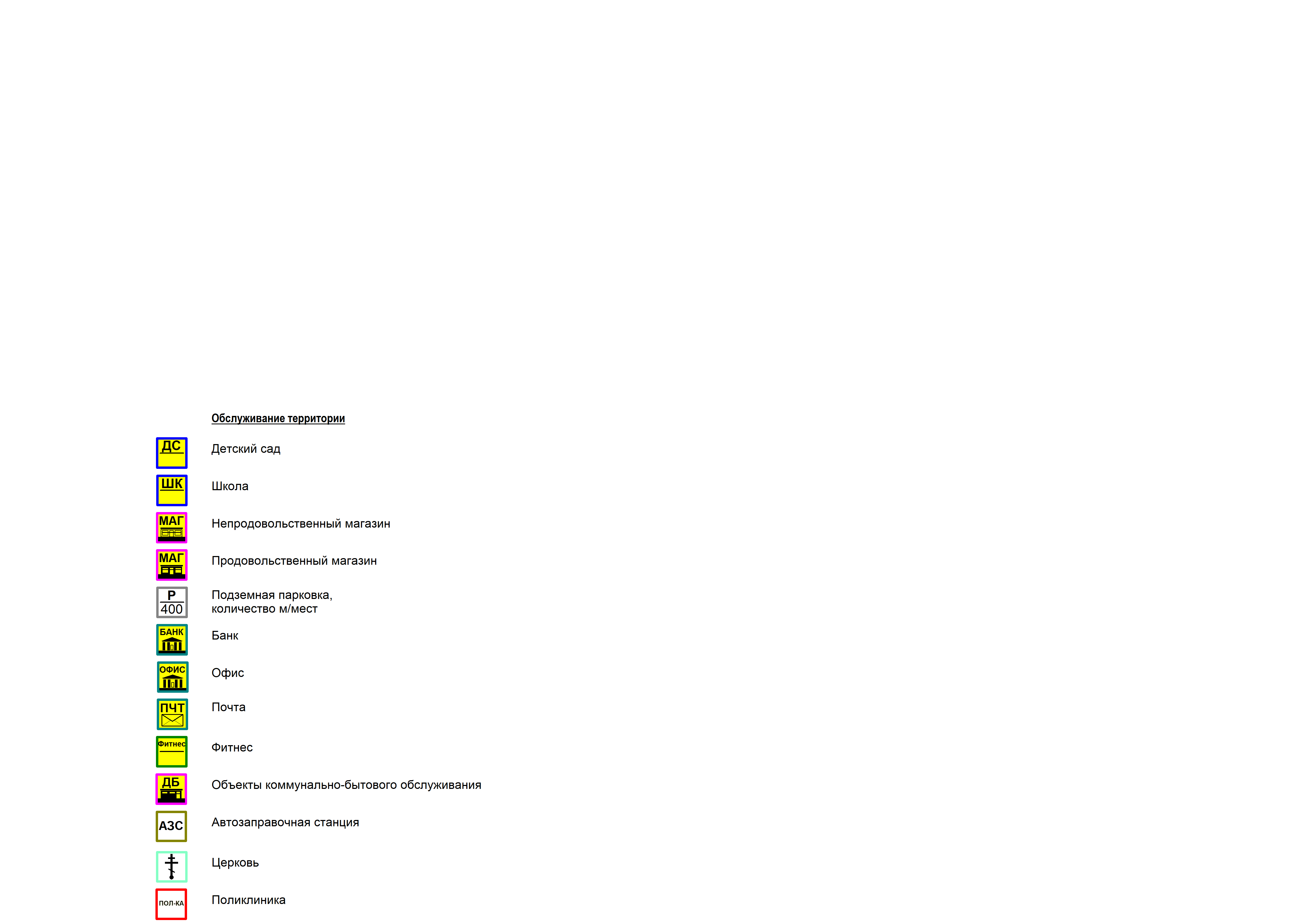 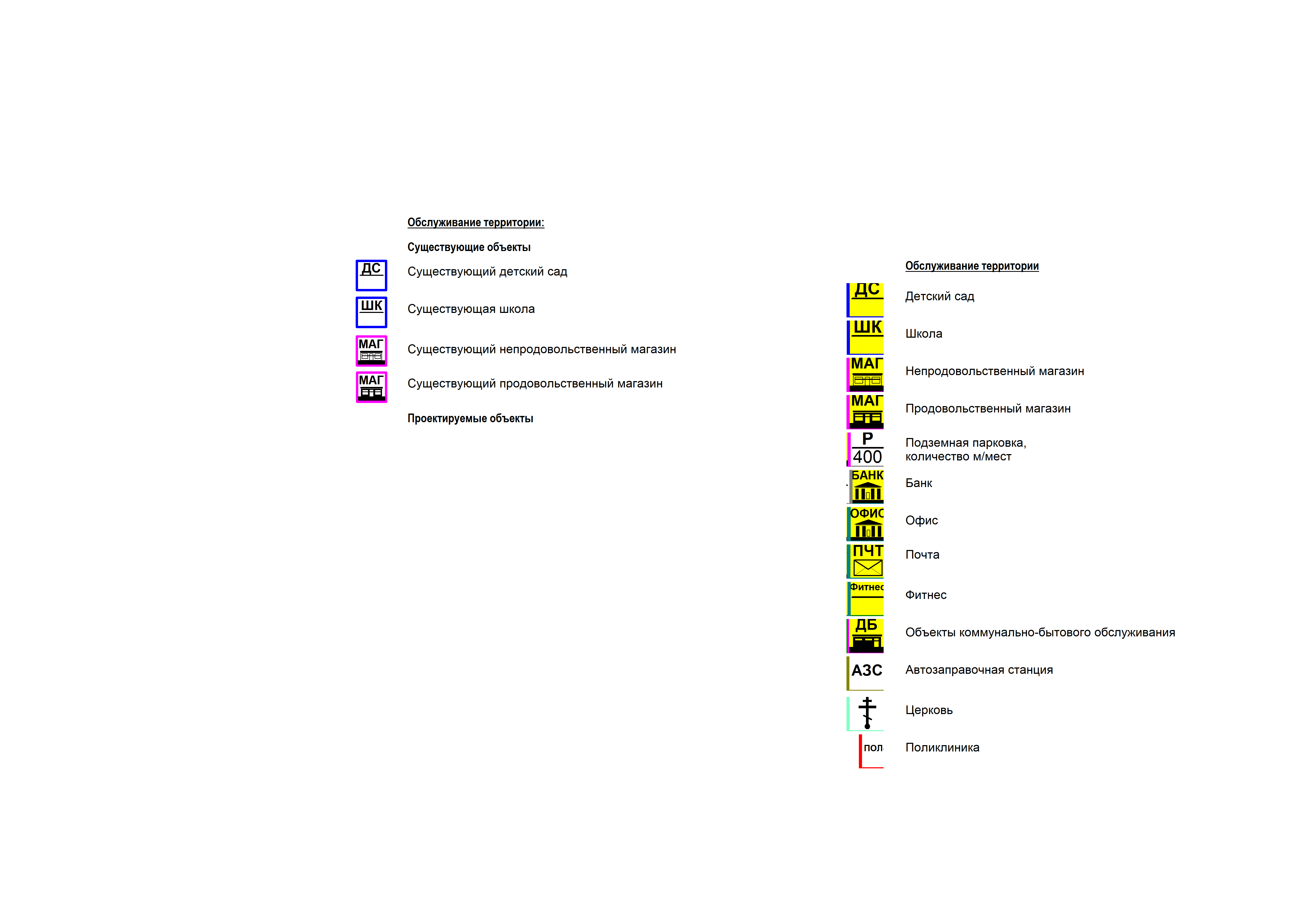 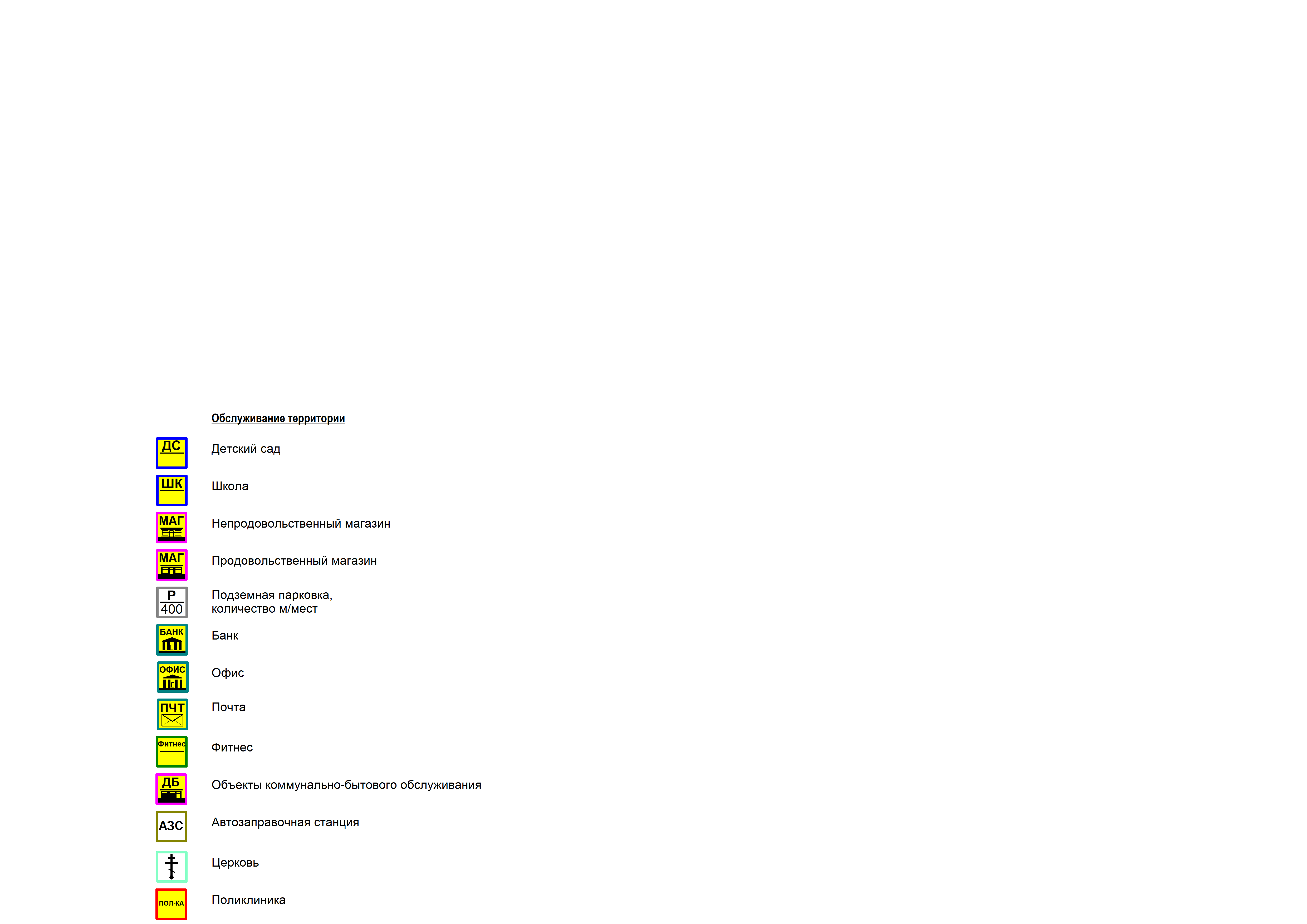 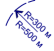 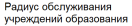 12
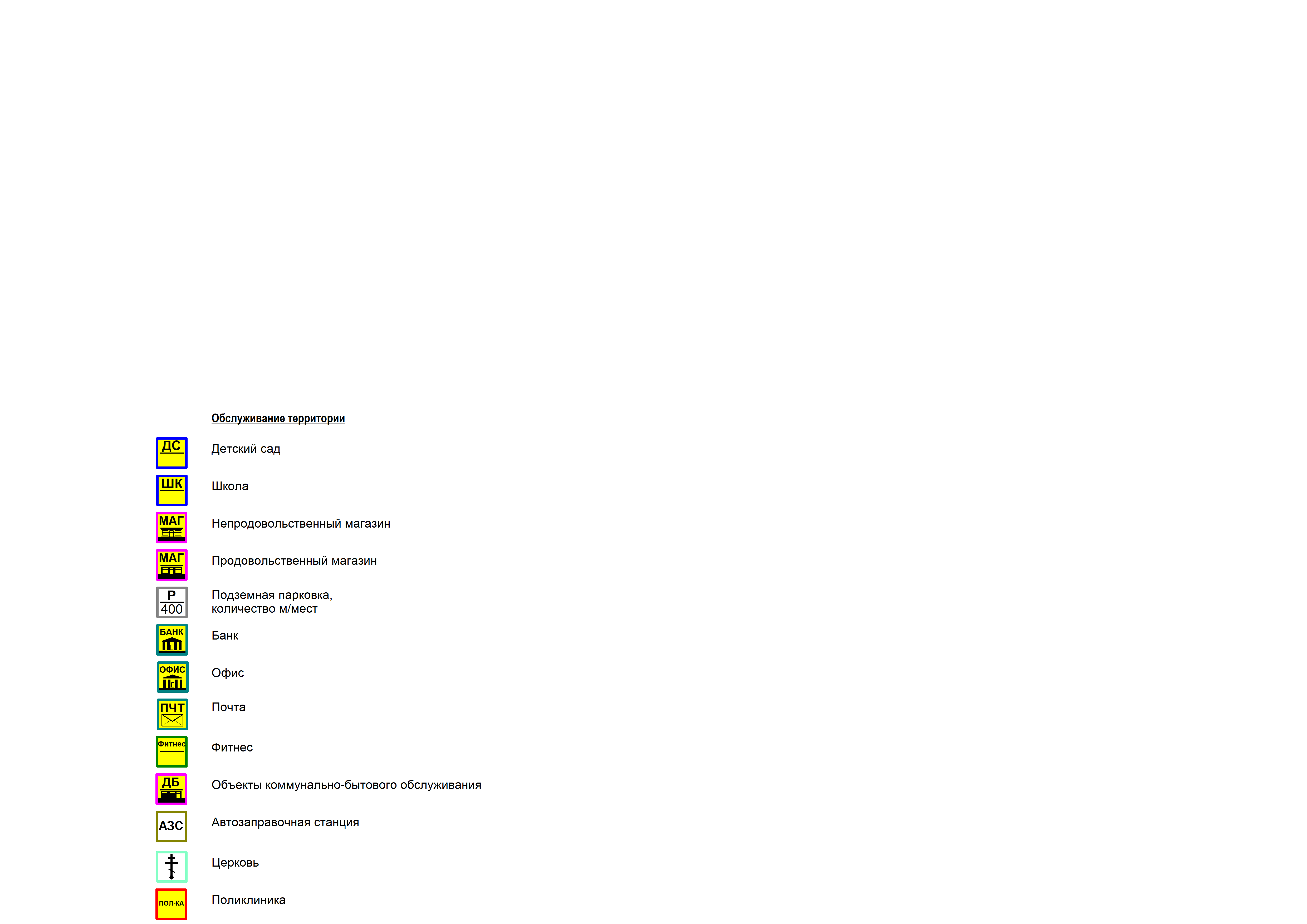 Технико-экономические показатели
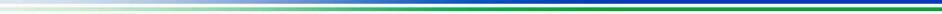 13
Разбивочный план межевания
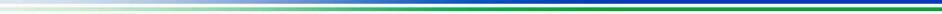 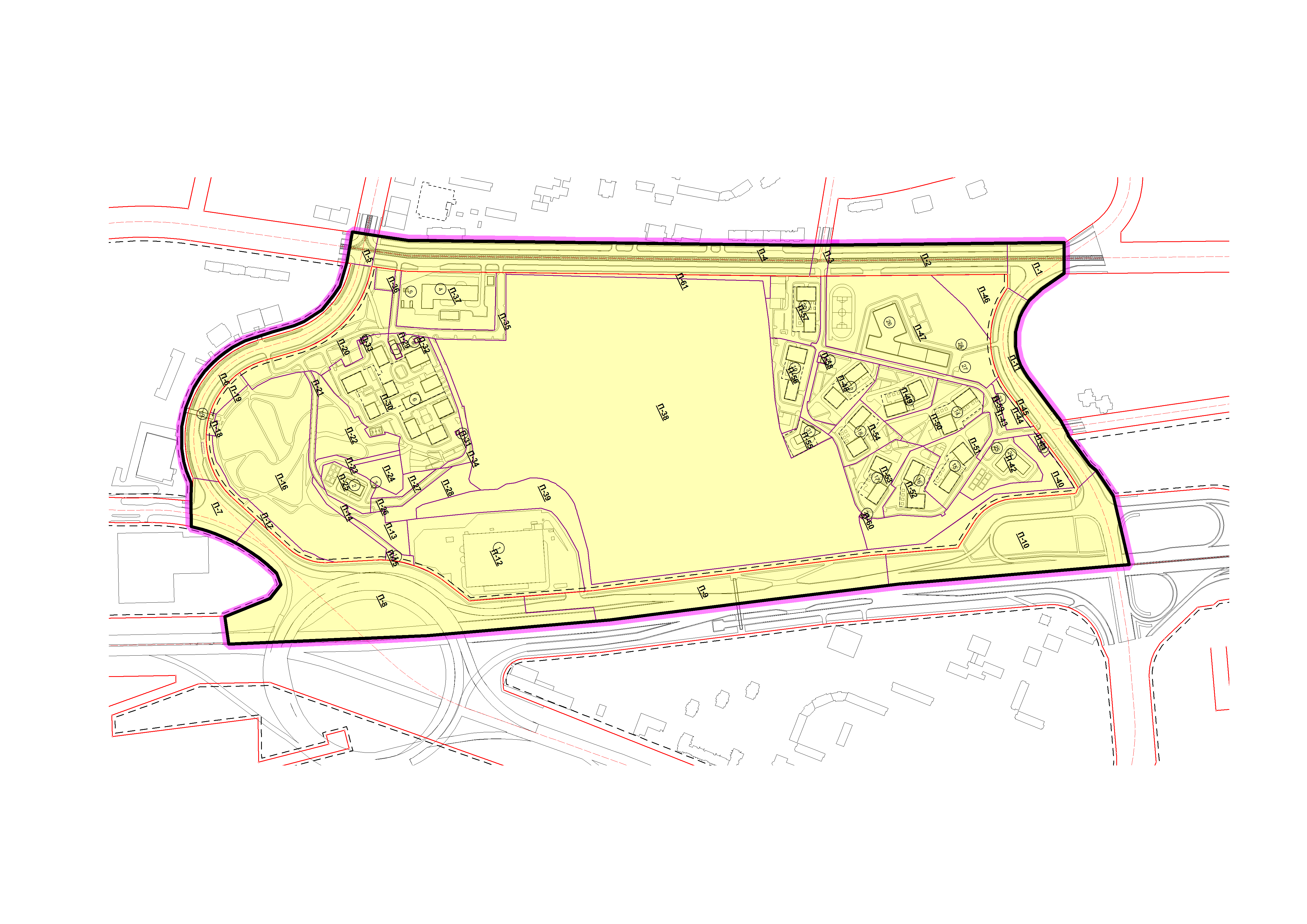 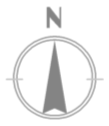 Ул. Рудольфа Нуреева
бульвар Давлеткильдеева
Ул. Зеленогорская
Ул. Шайхзады Бабича
Ул. Сипайловская
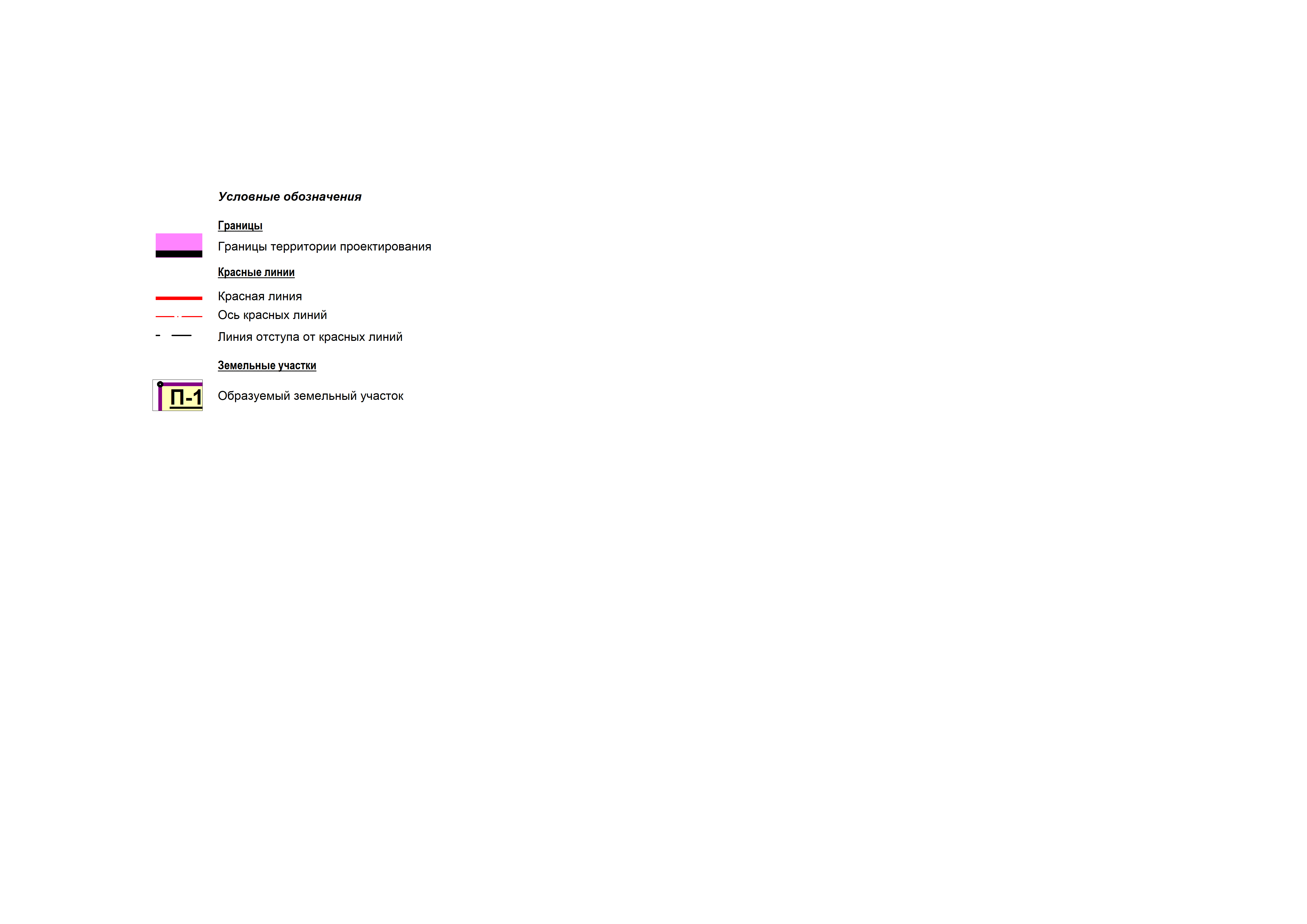 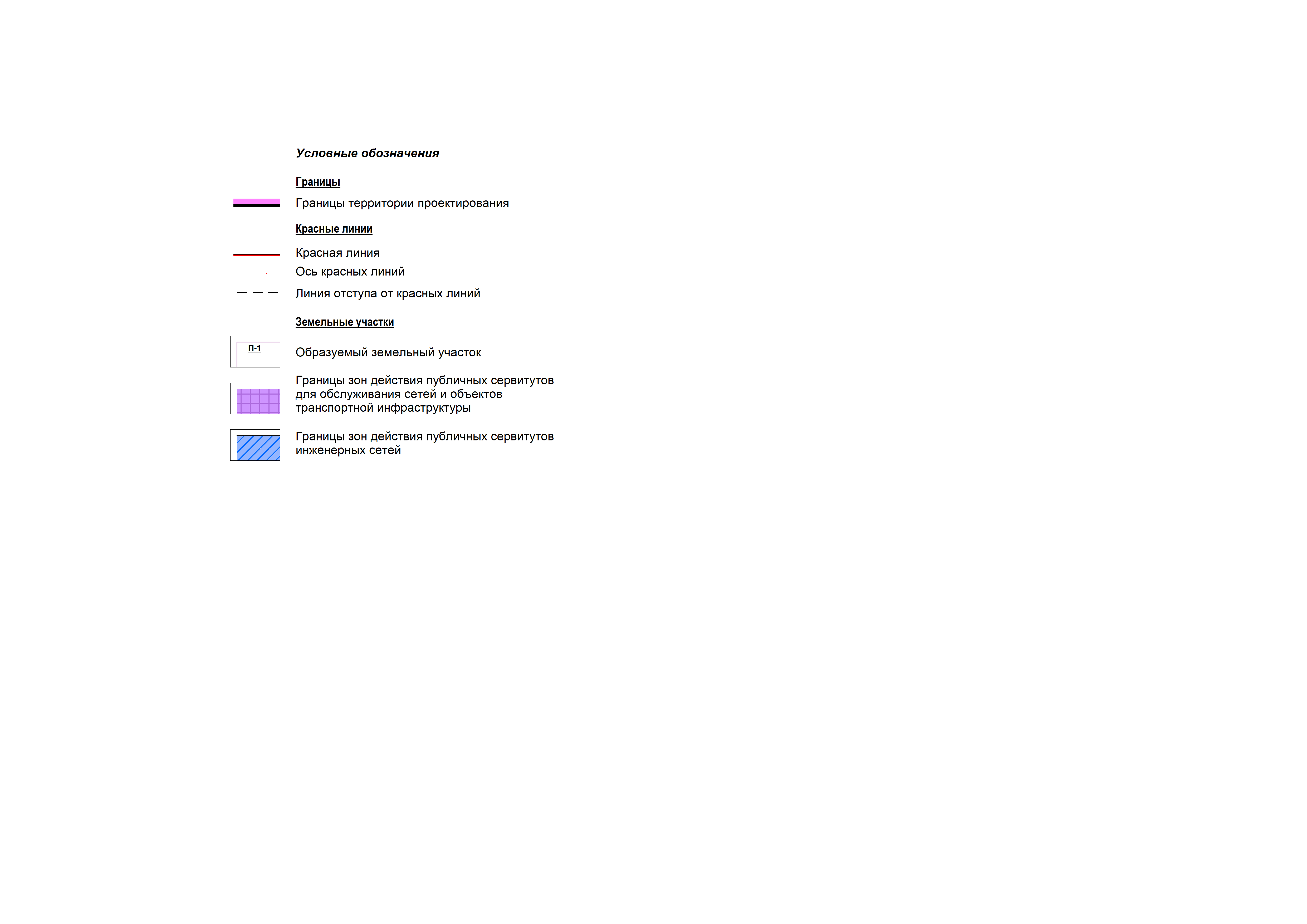 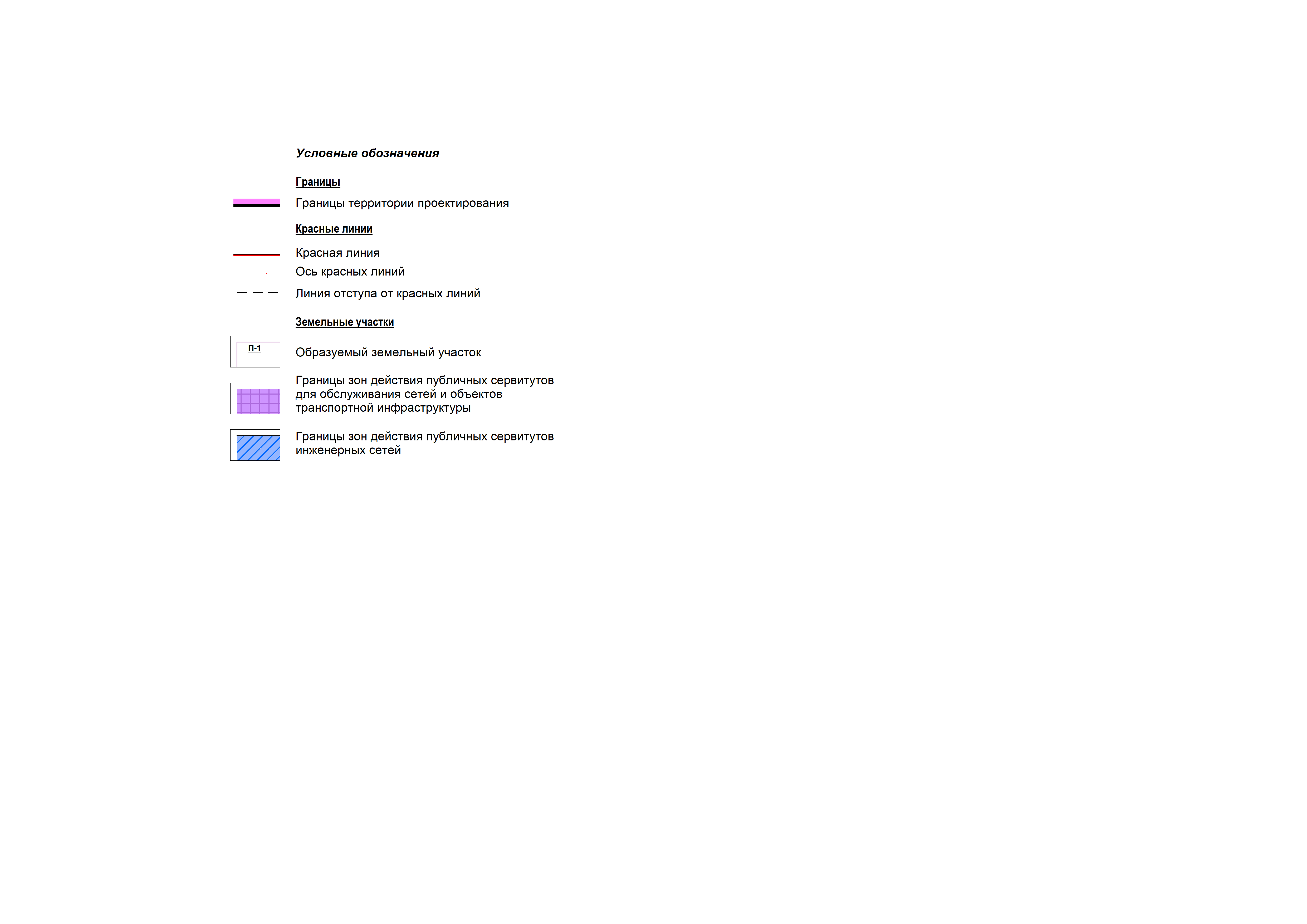 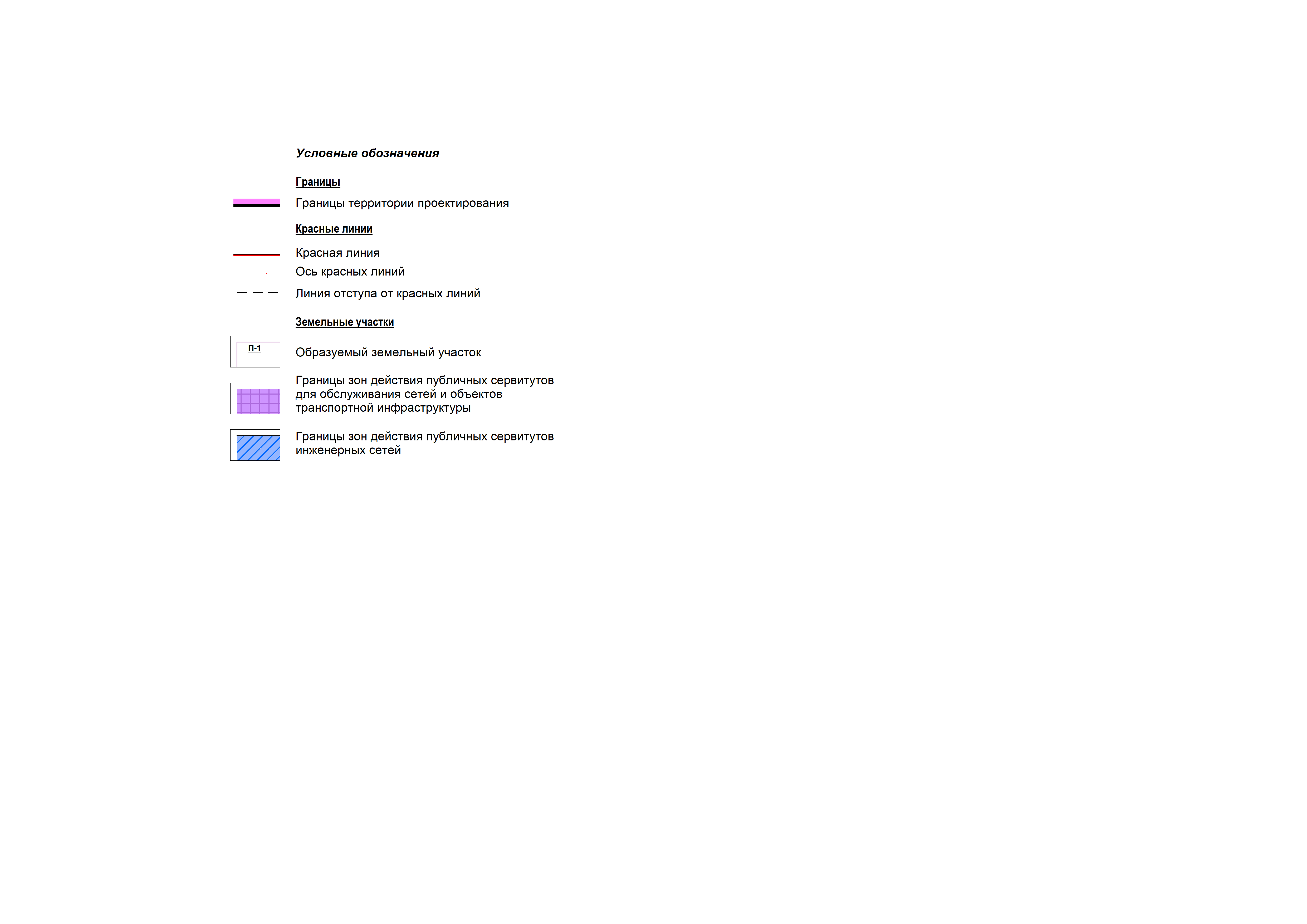 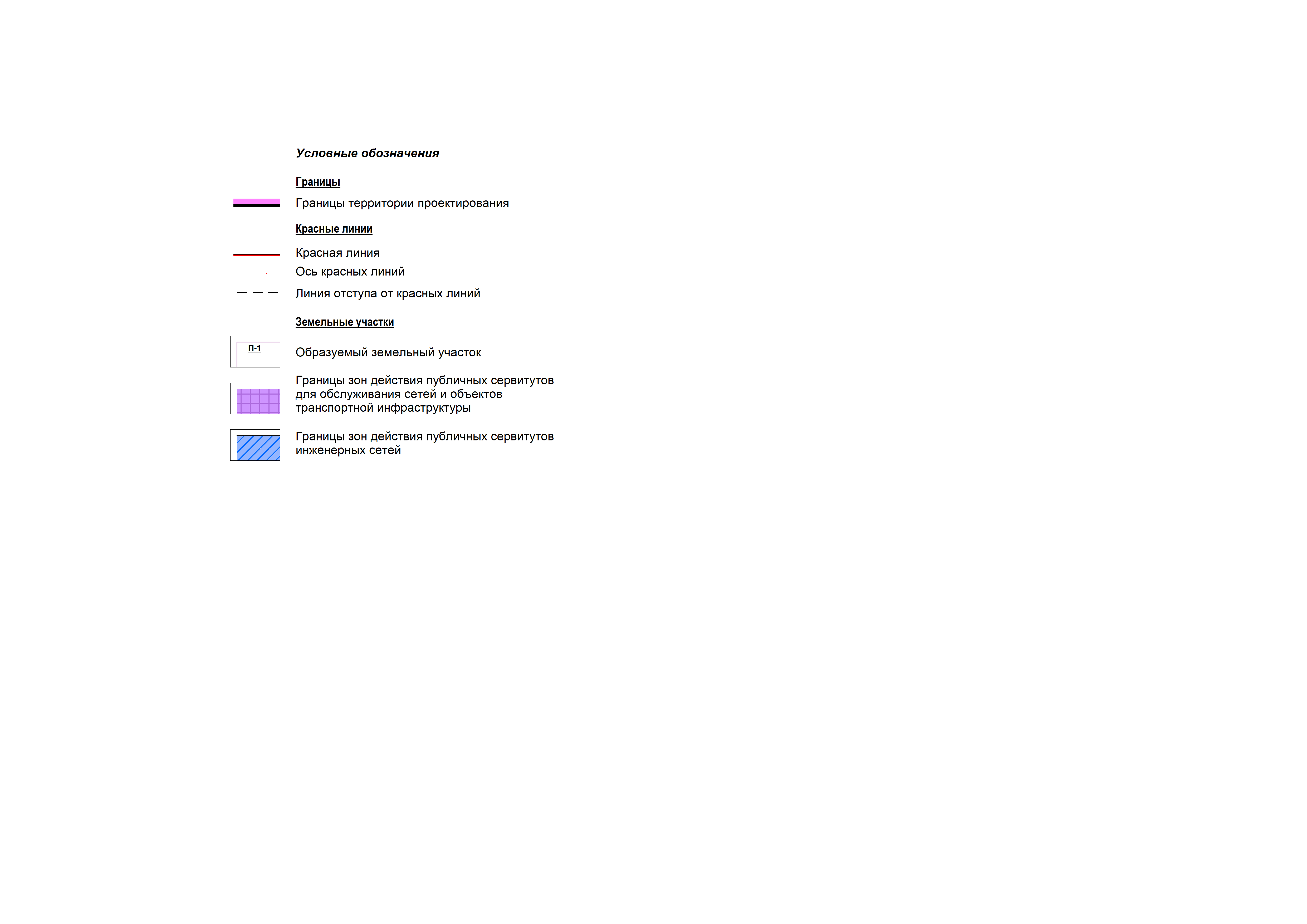 14
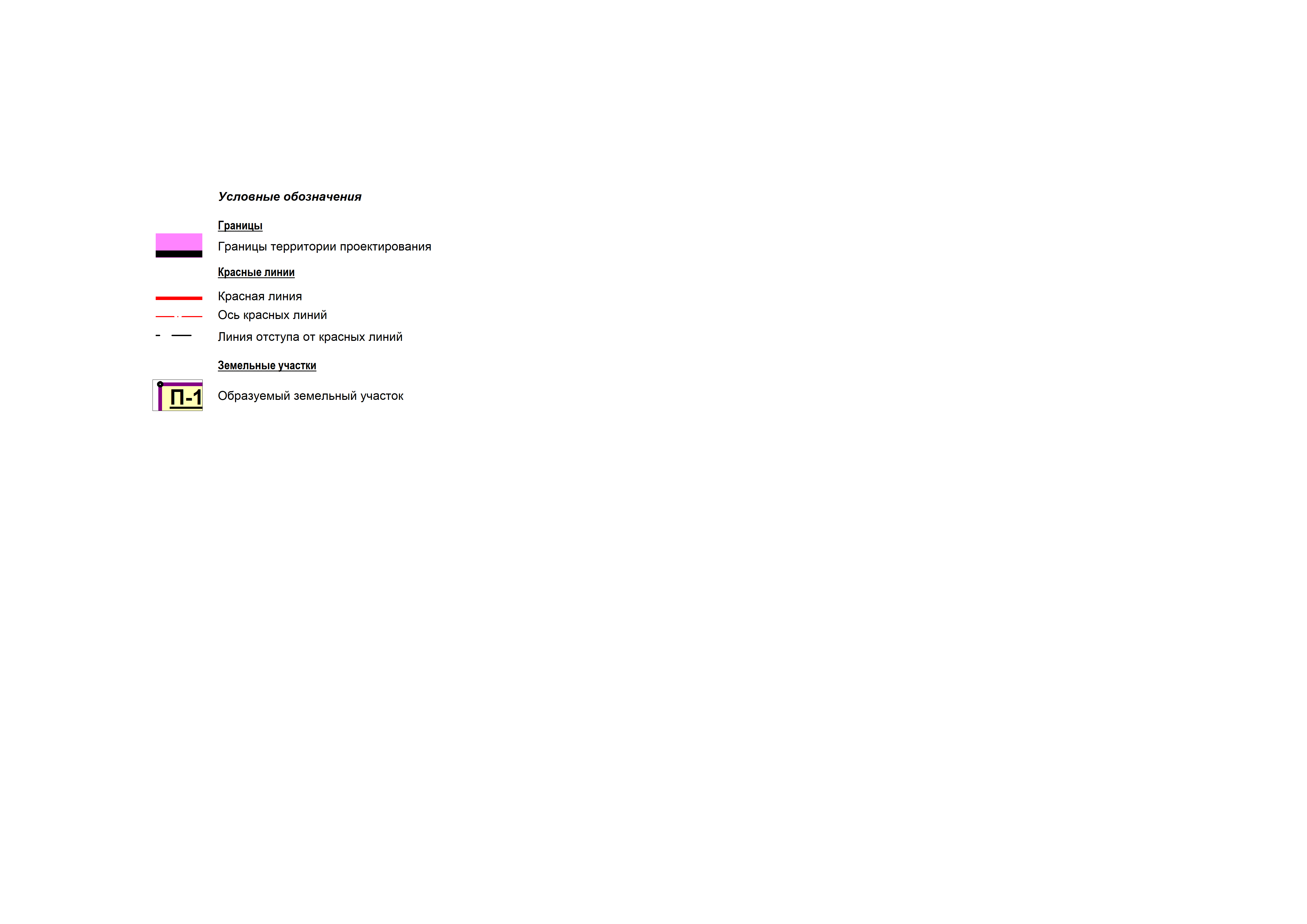 Ведомость земельных участков
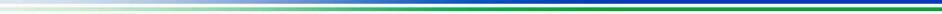 15
Ведомость земельных участков
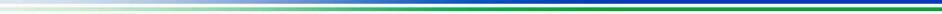 16
Ведомость земельных участков
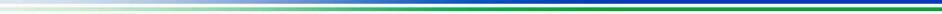 17
План границ публичных сервитутов
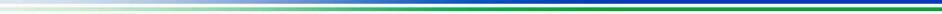 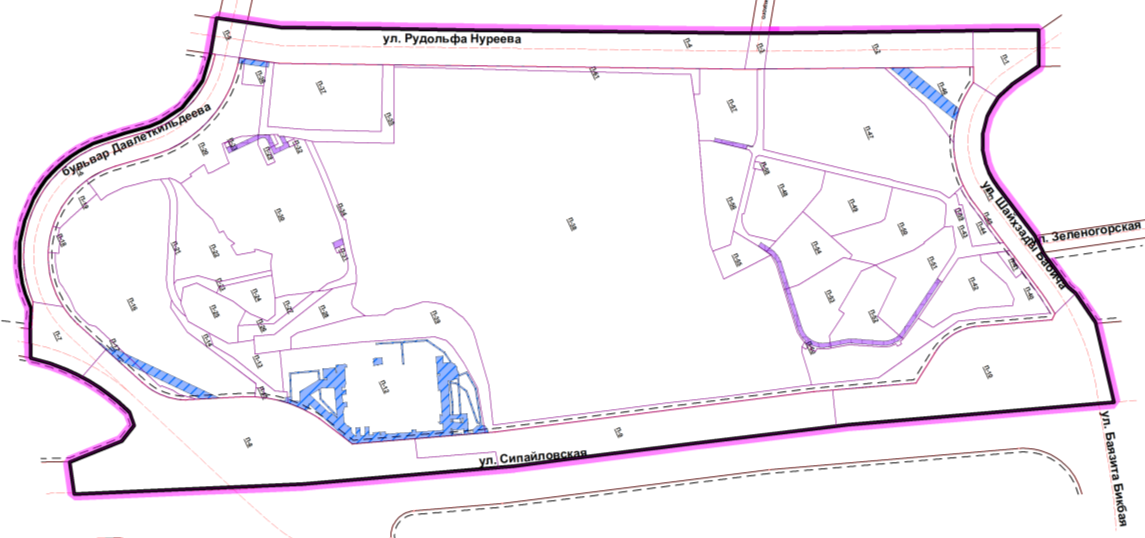 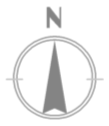 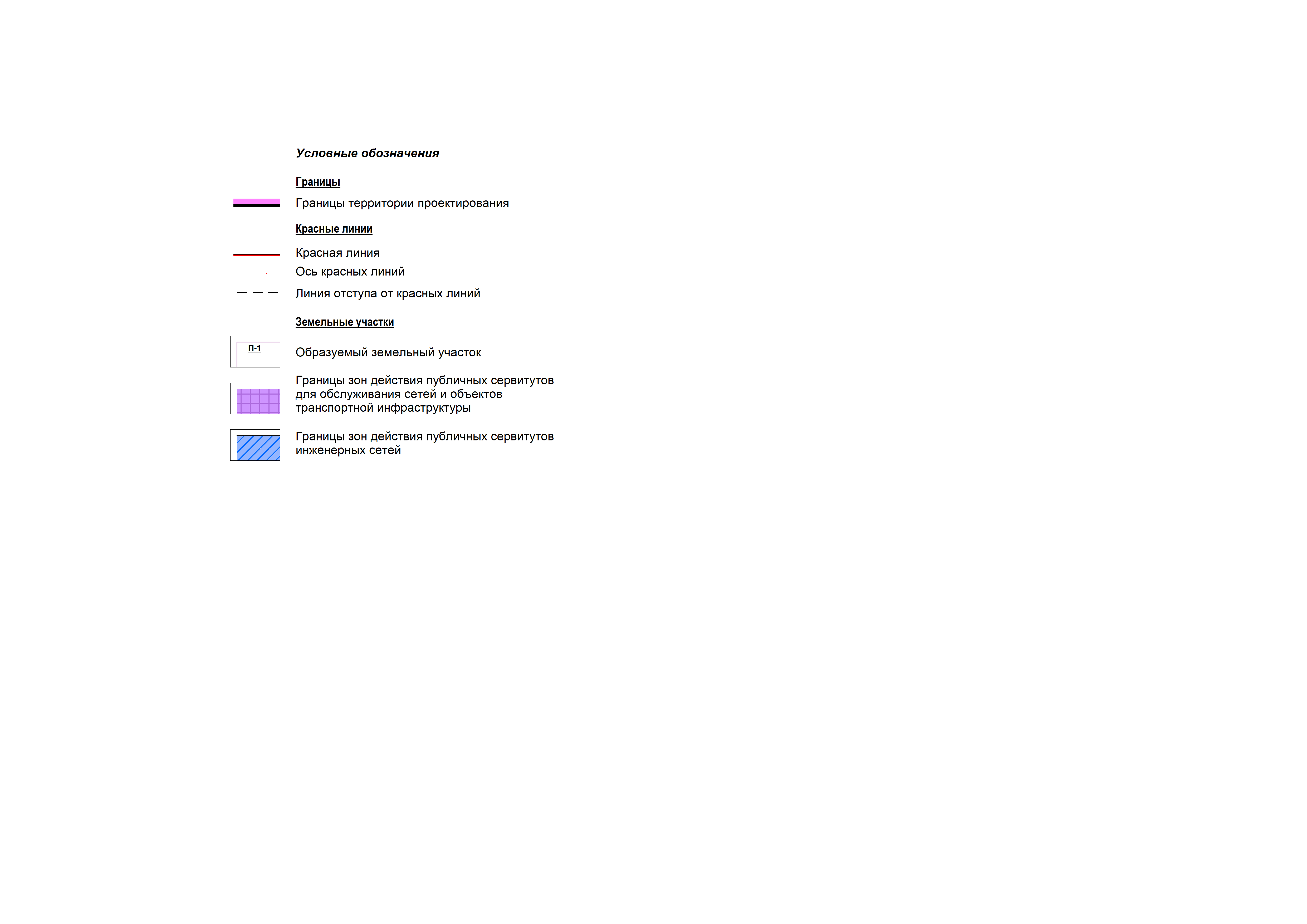 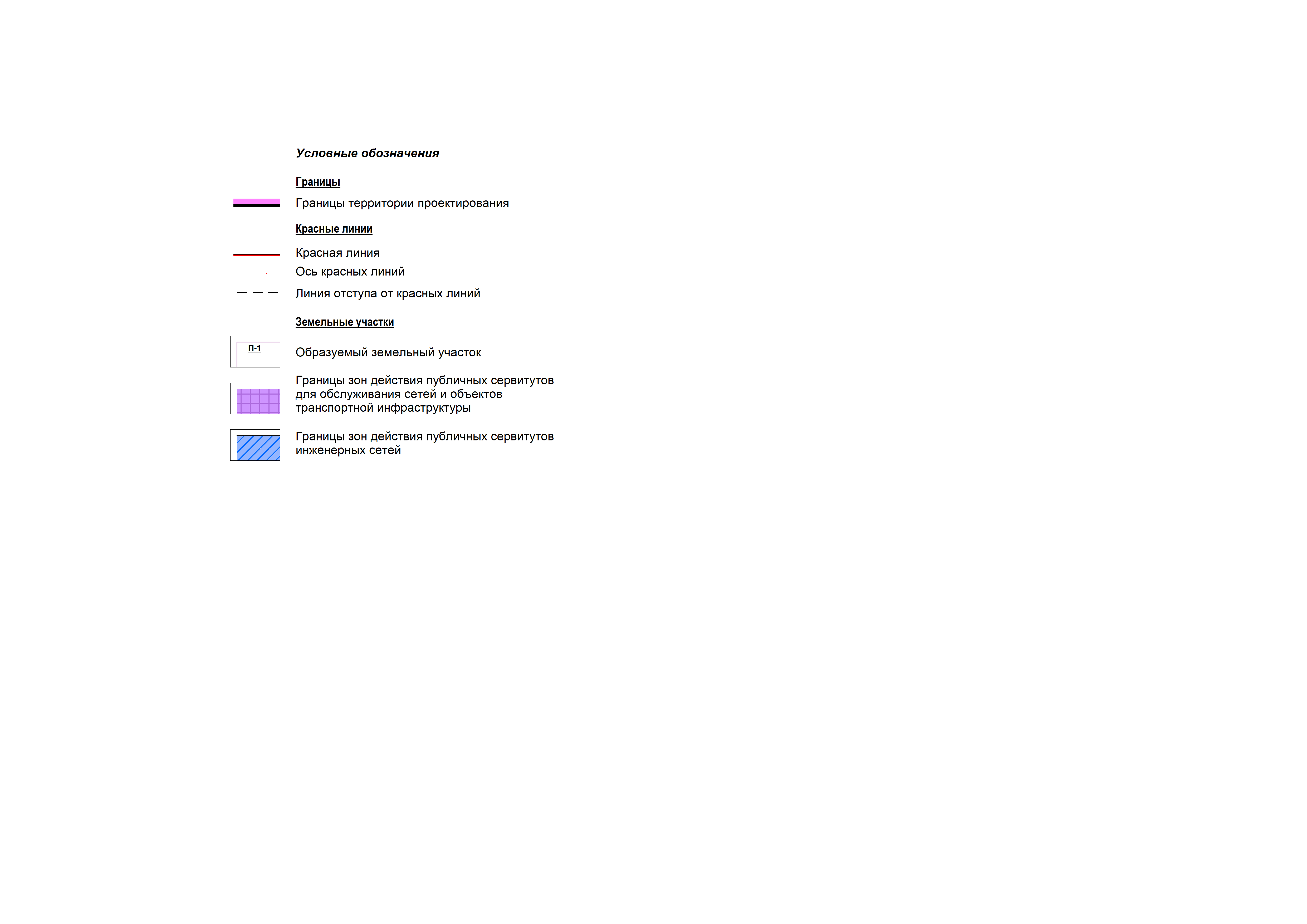 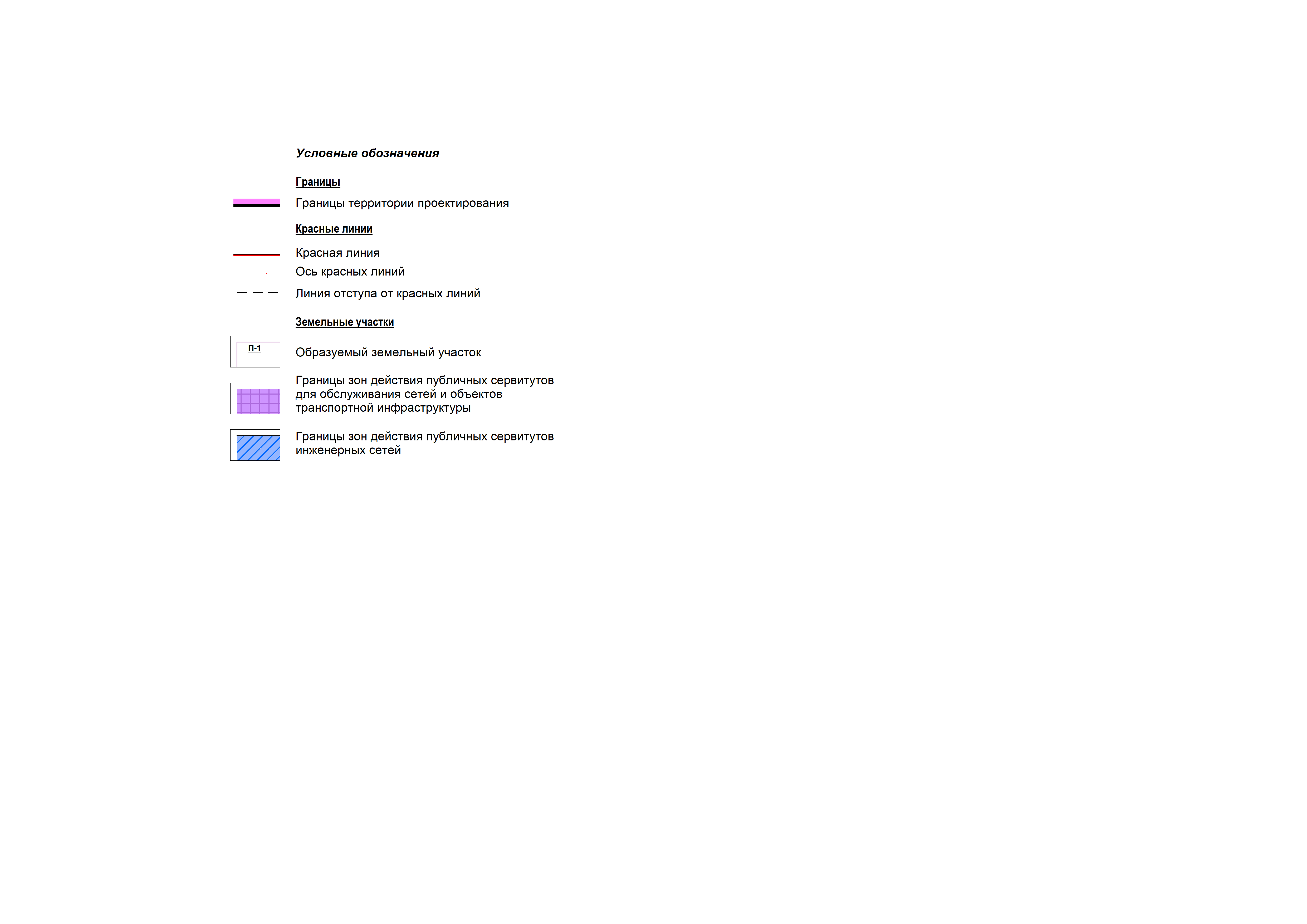 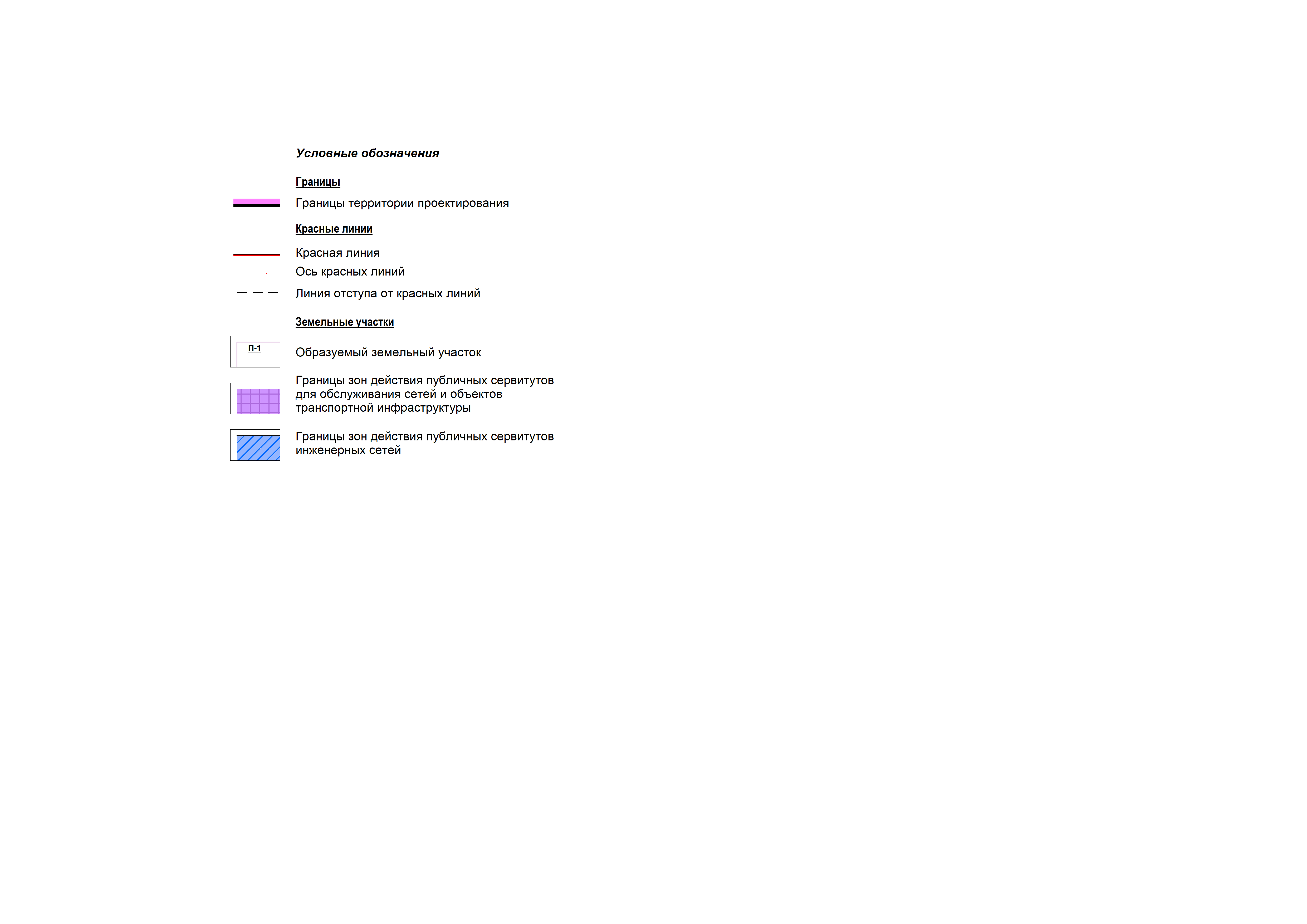 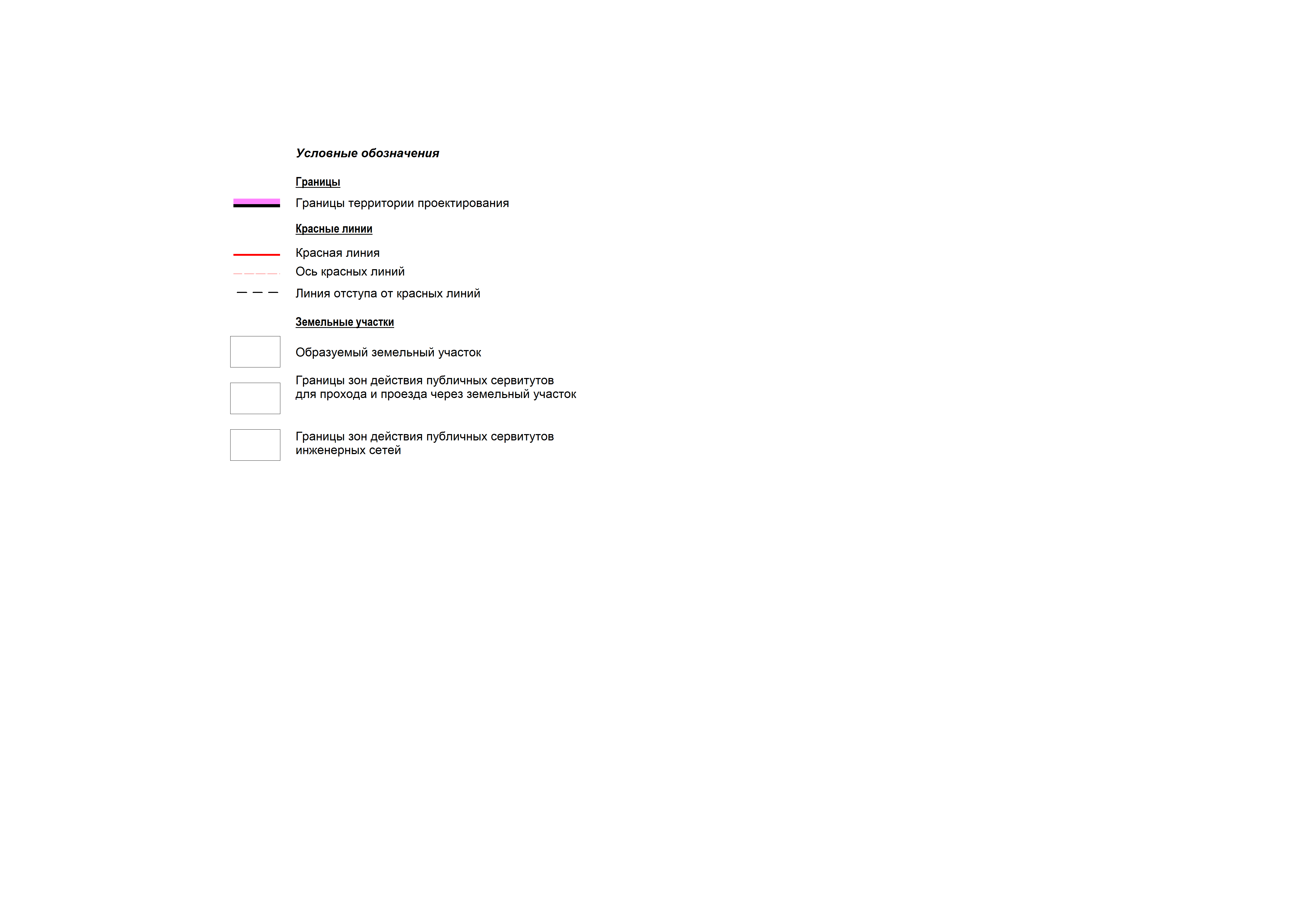 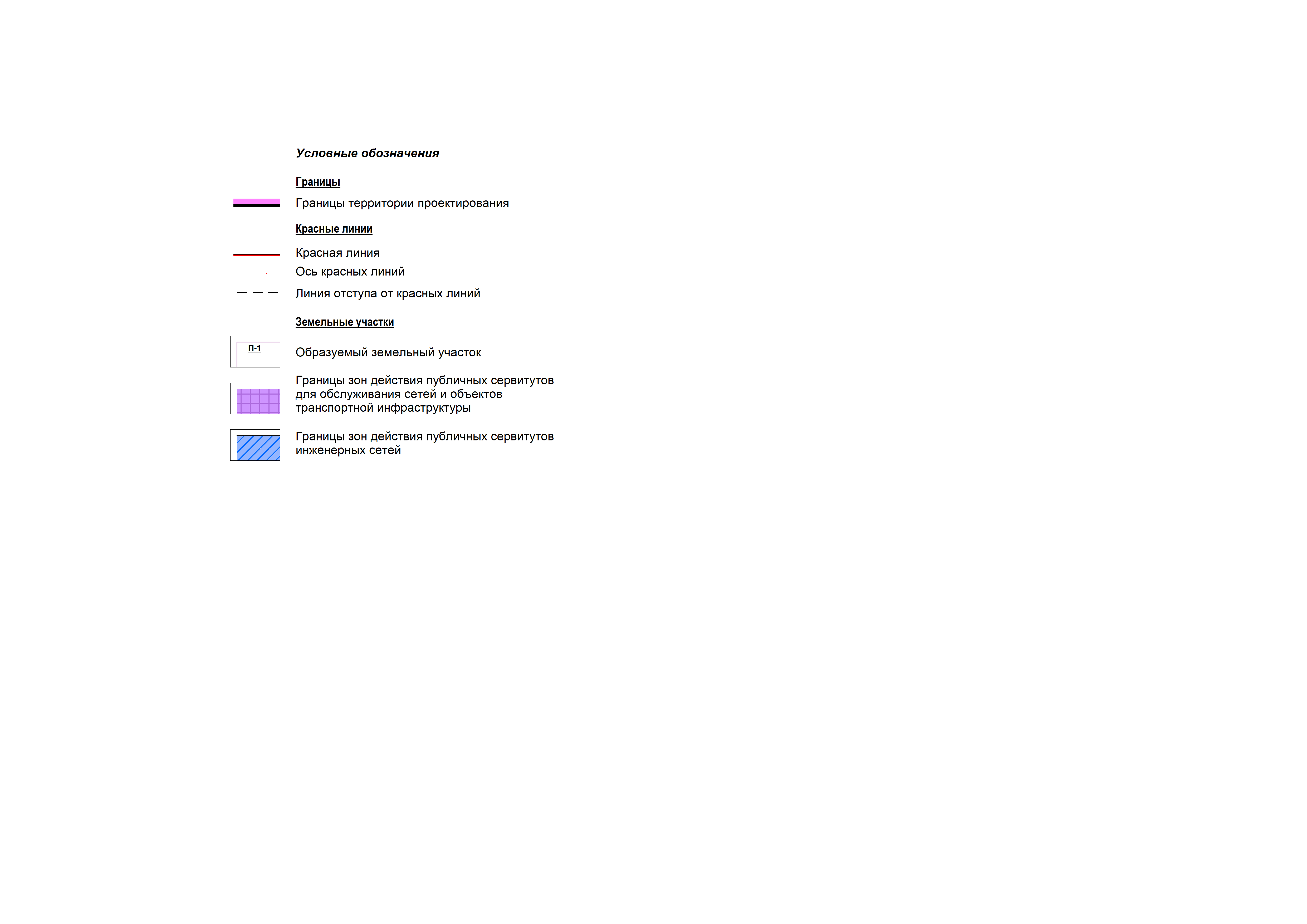 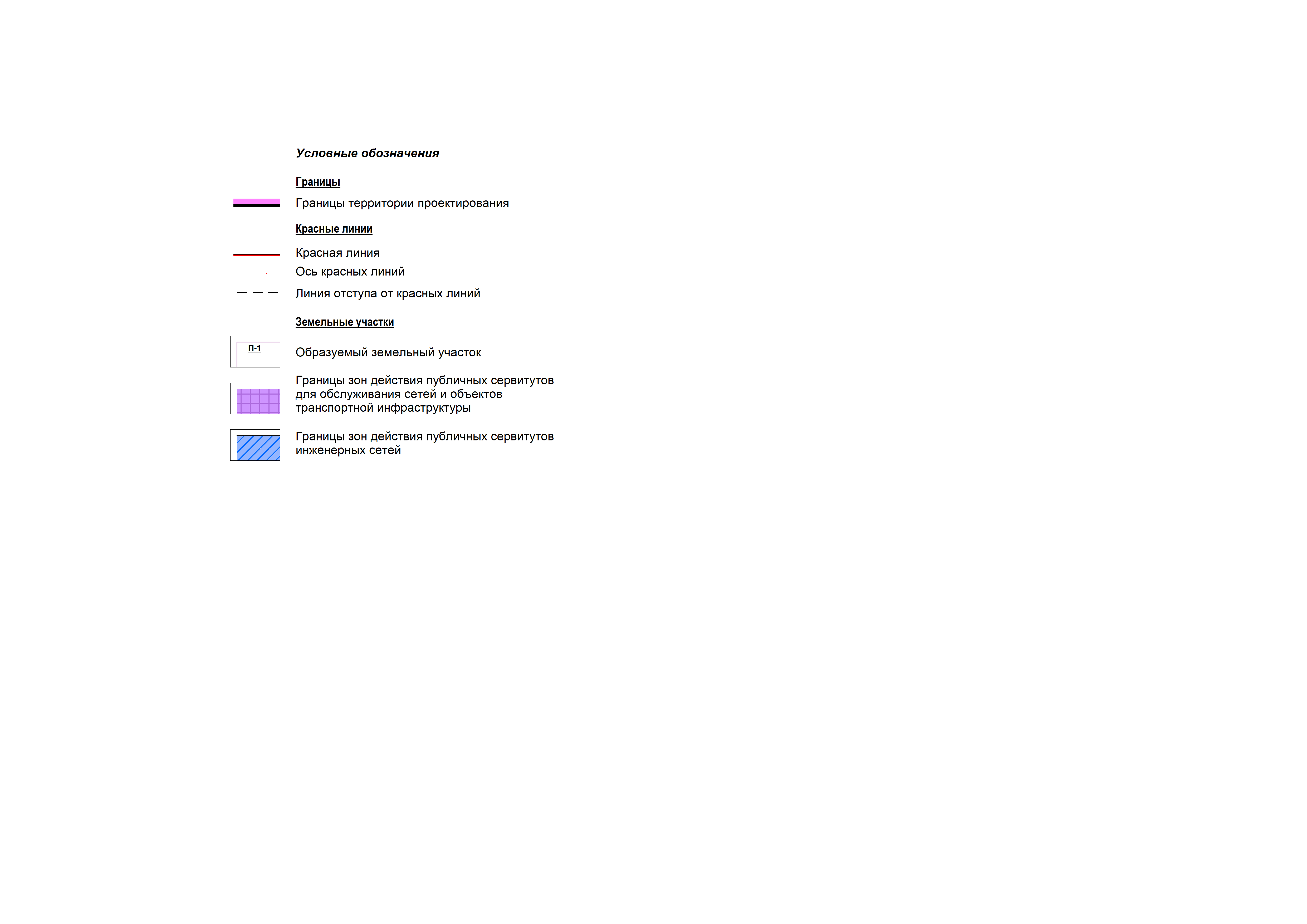 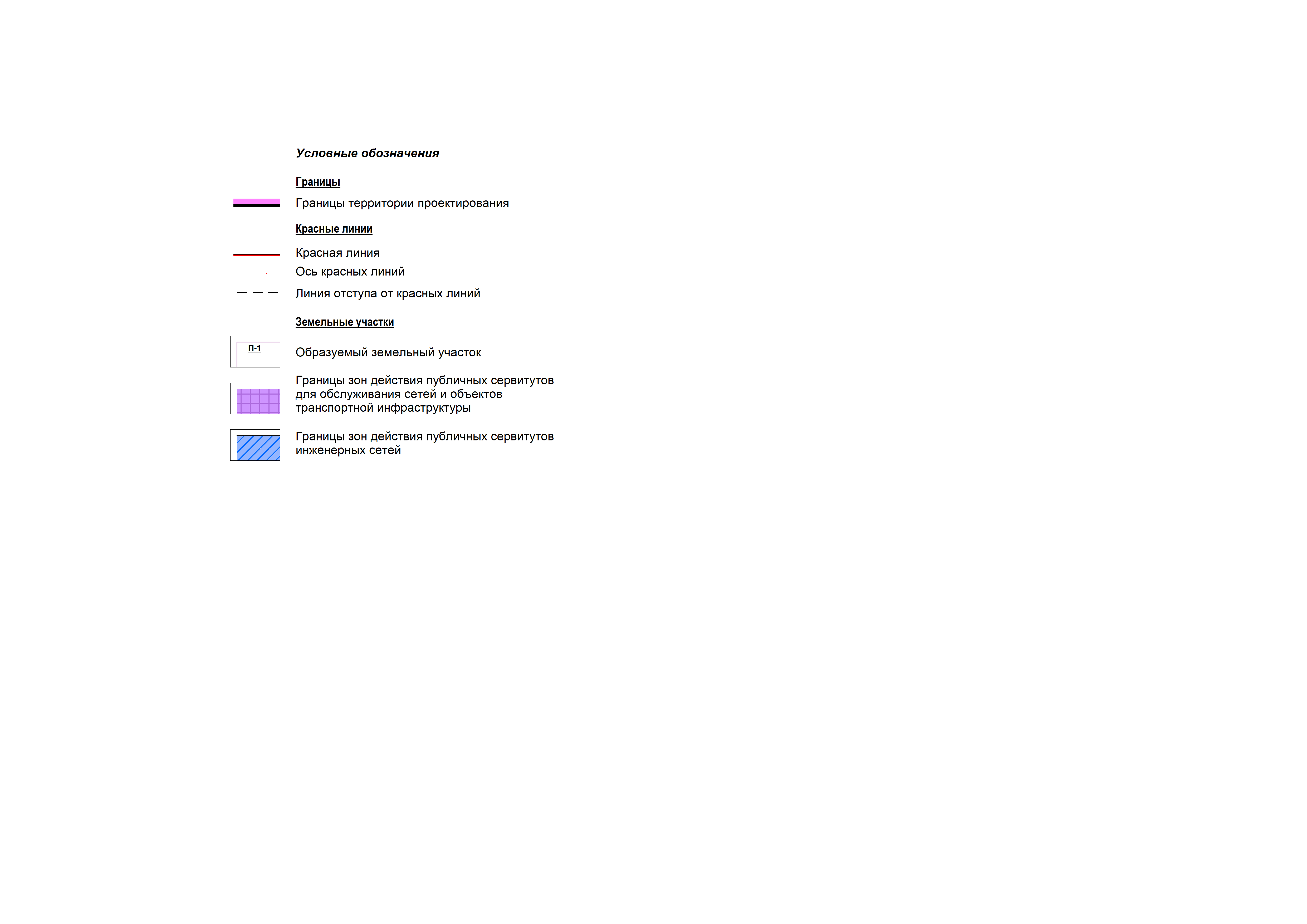 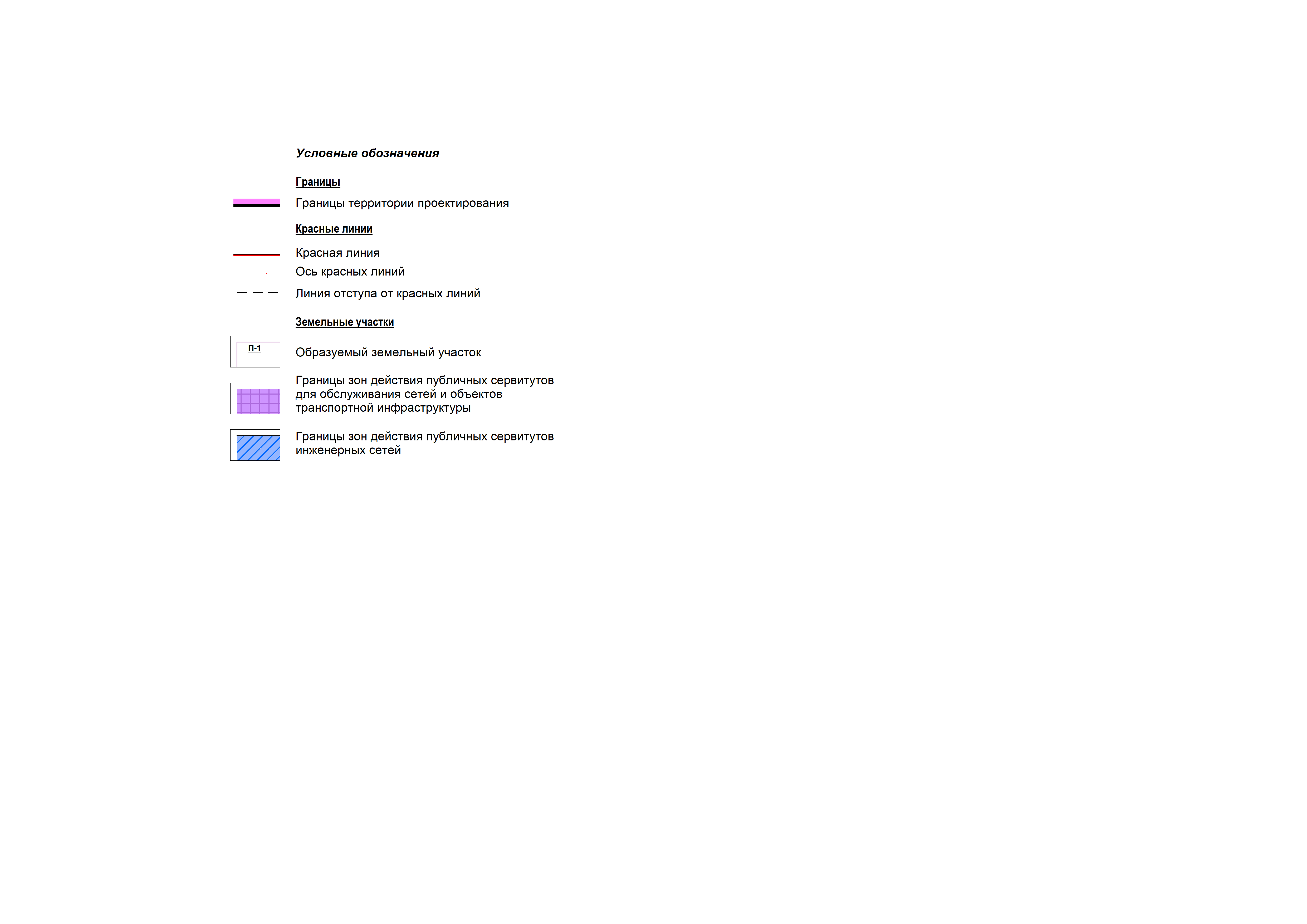 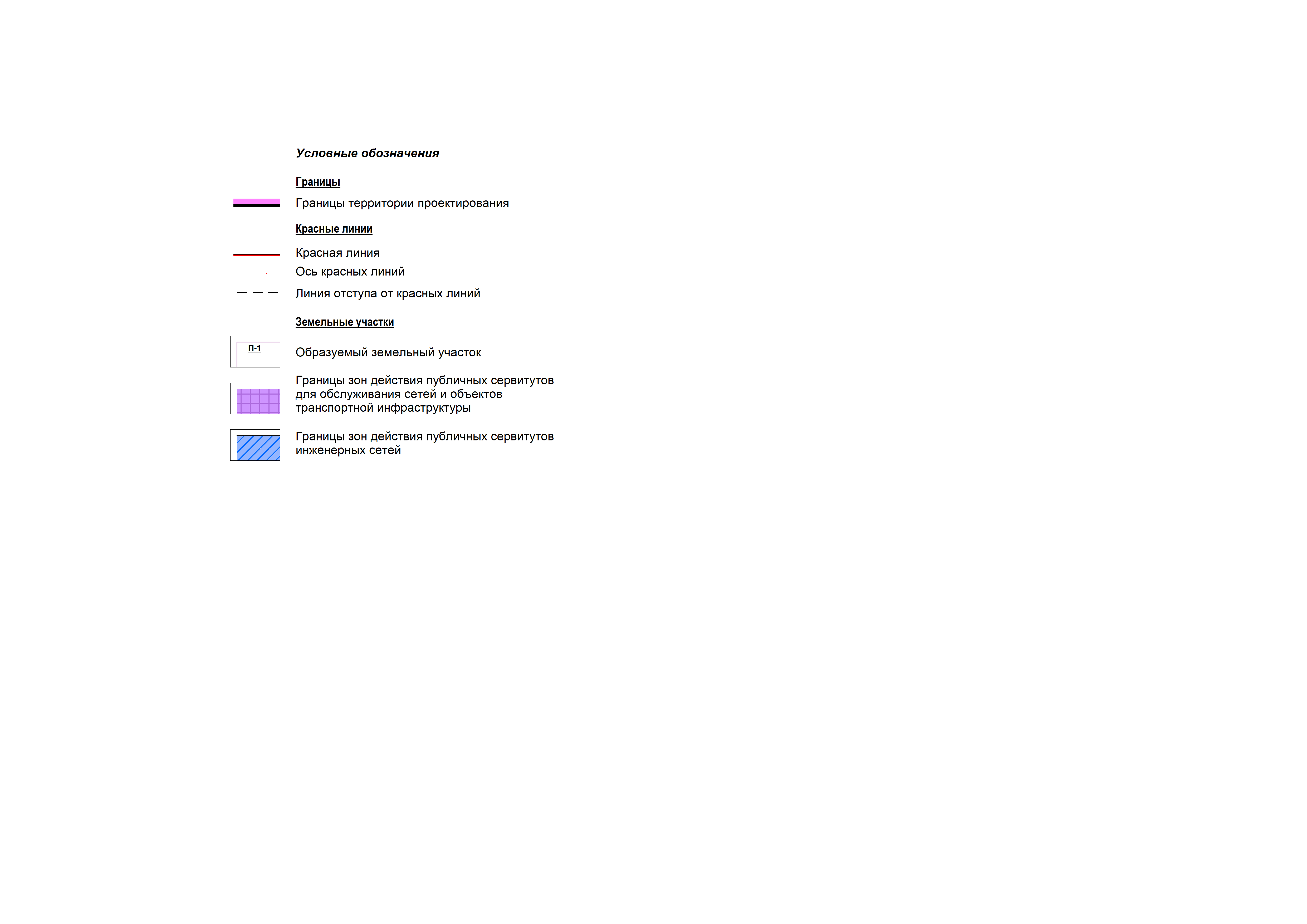 18
План границ земельных участков с оценкой изъятия земель
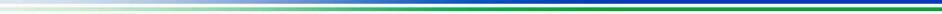 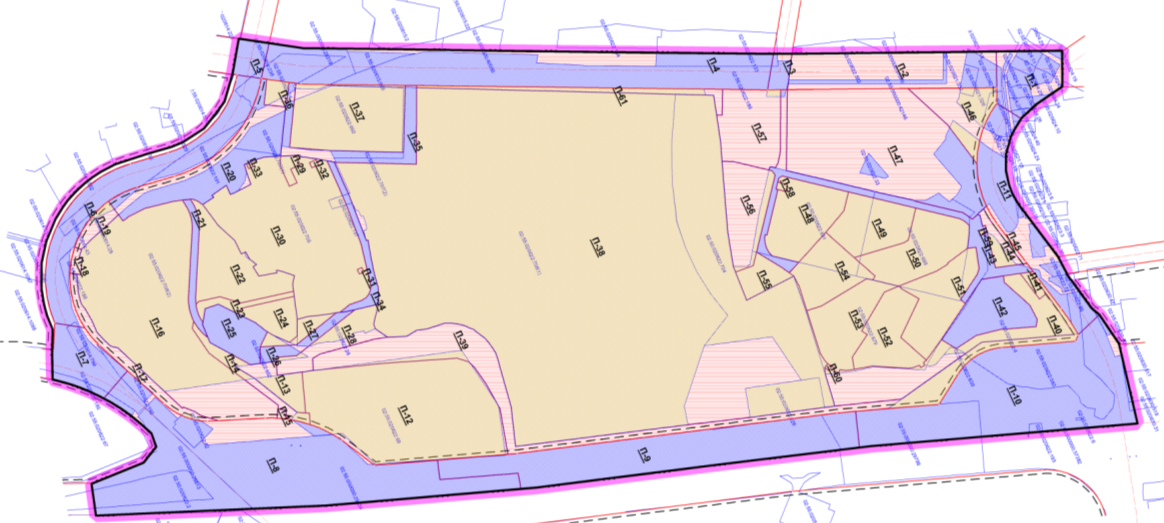 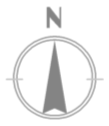 Ул. Рудольфа Нуреева
бульвар Давлеткильдеева
Ул. Шайхзады Бабича
Ул. Зеленогорская
Ул. Сипайловская
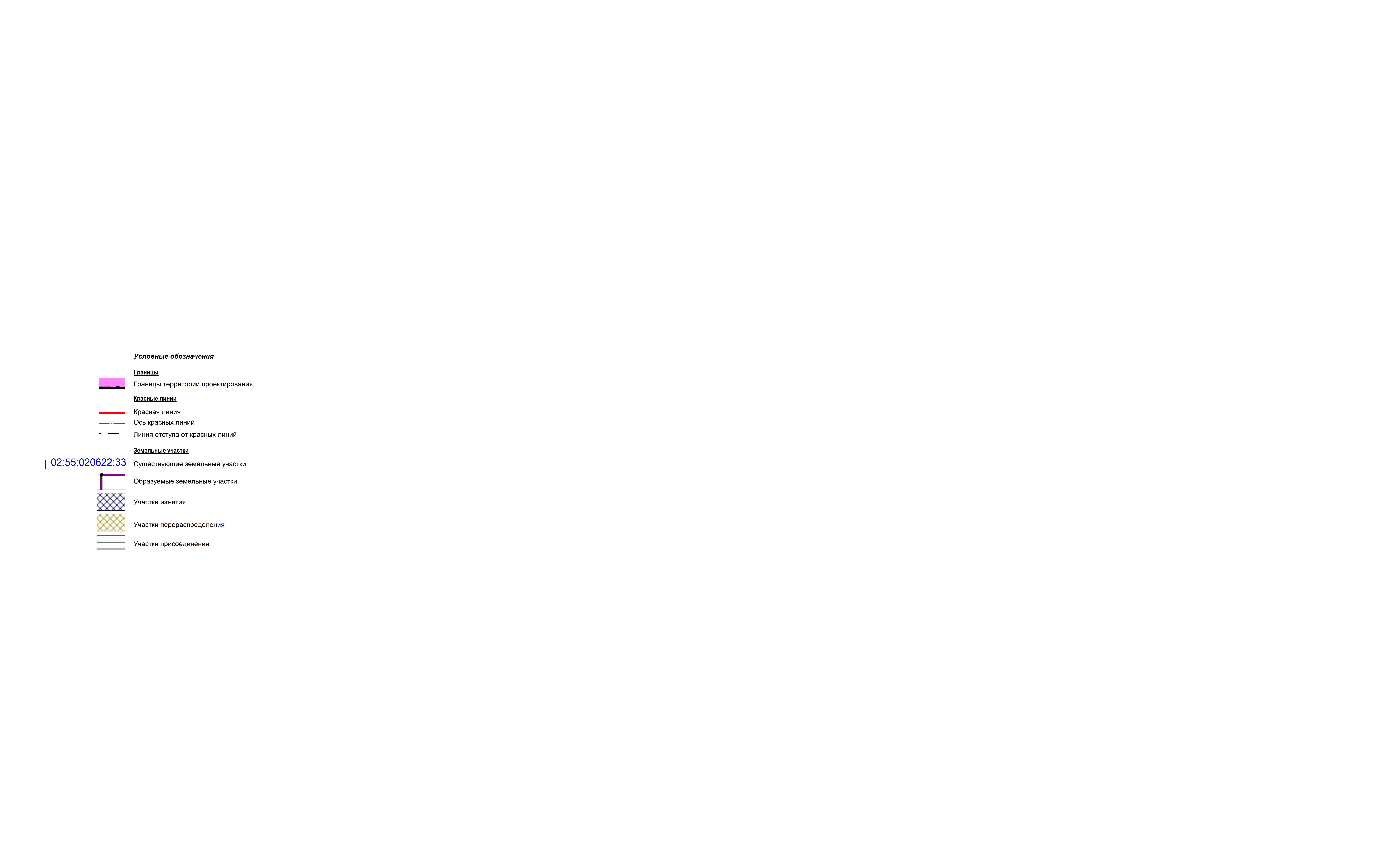 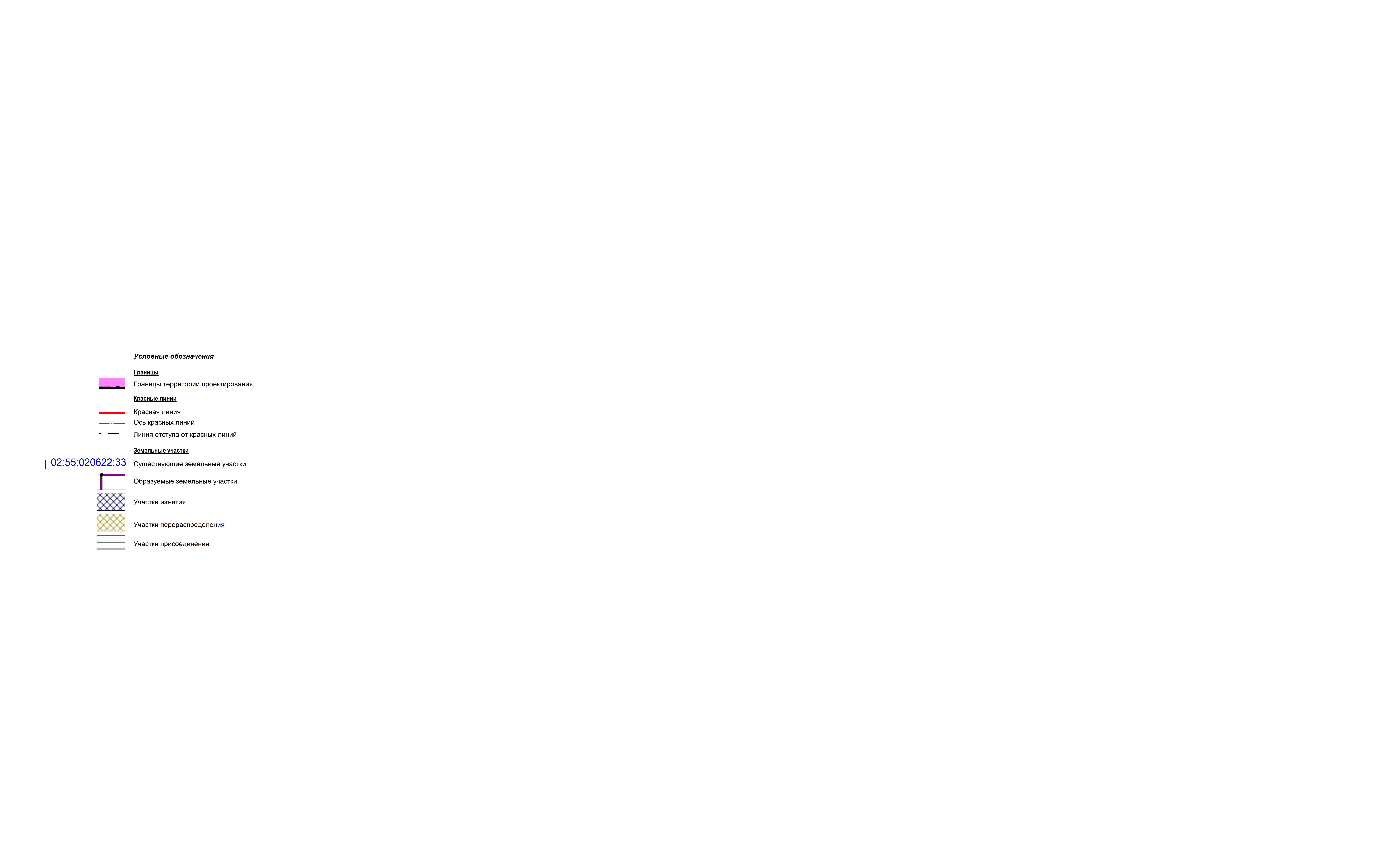 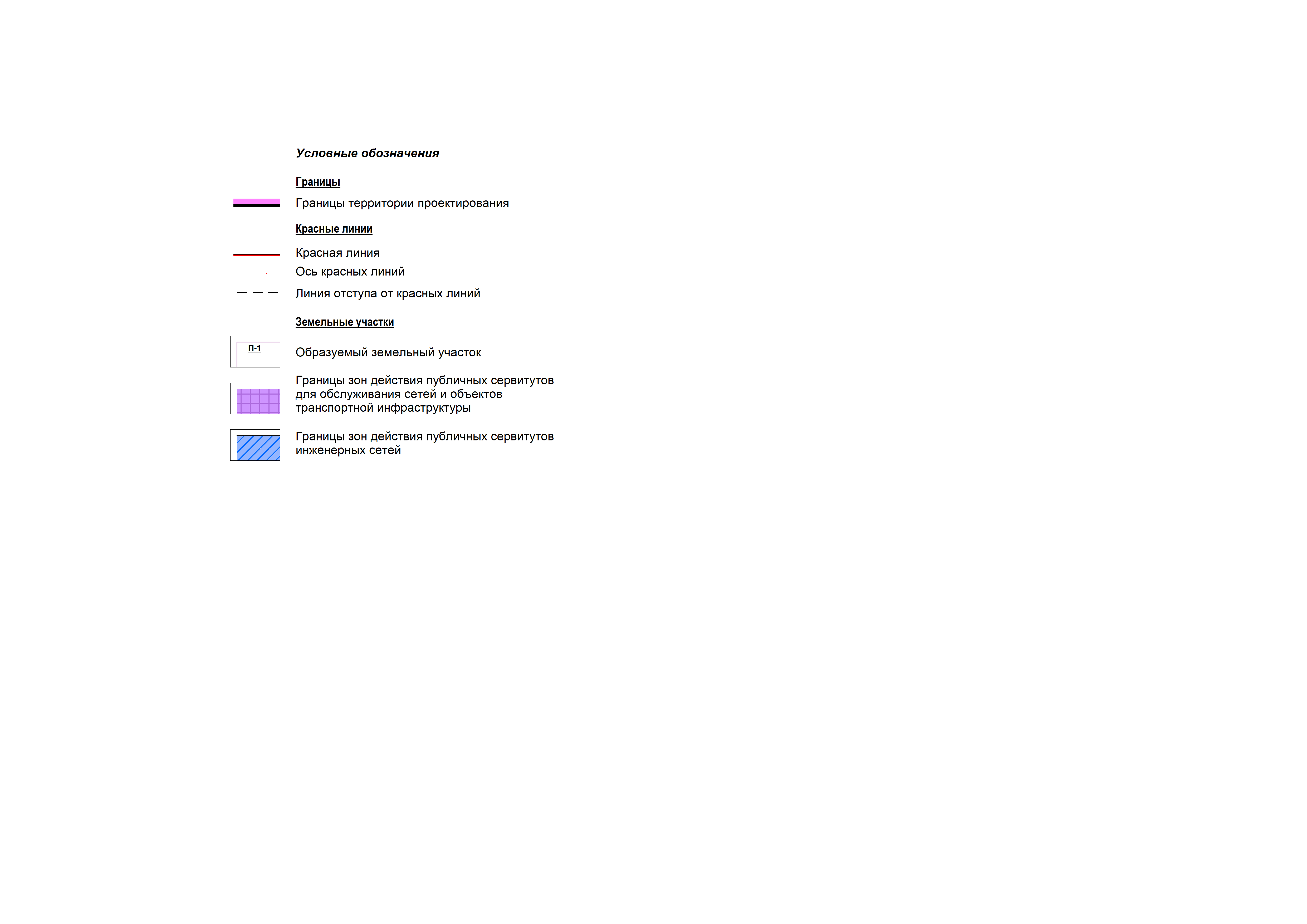 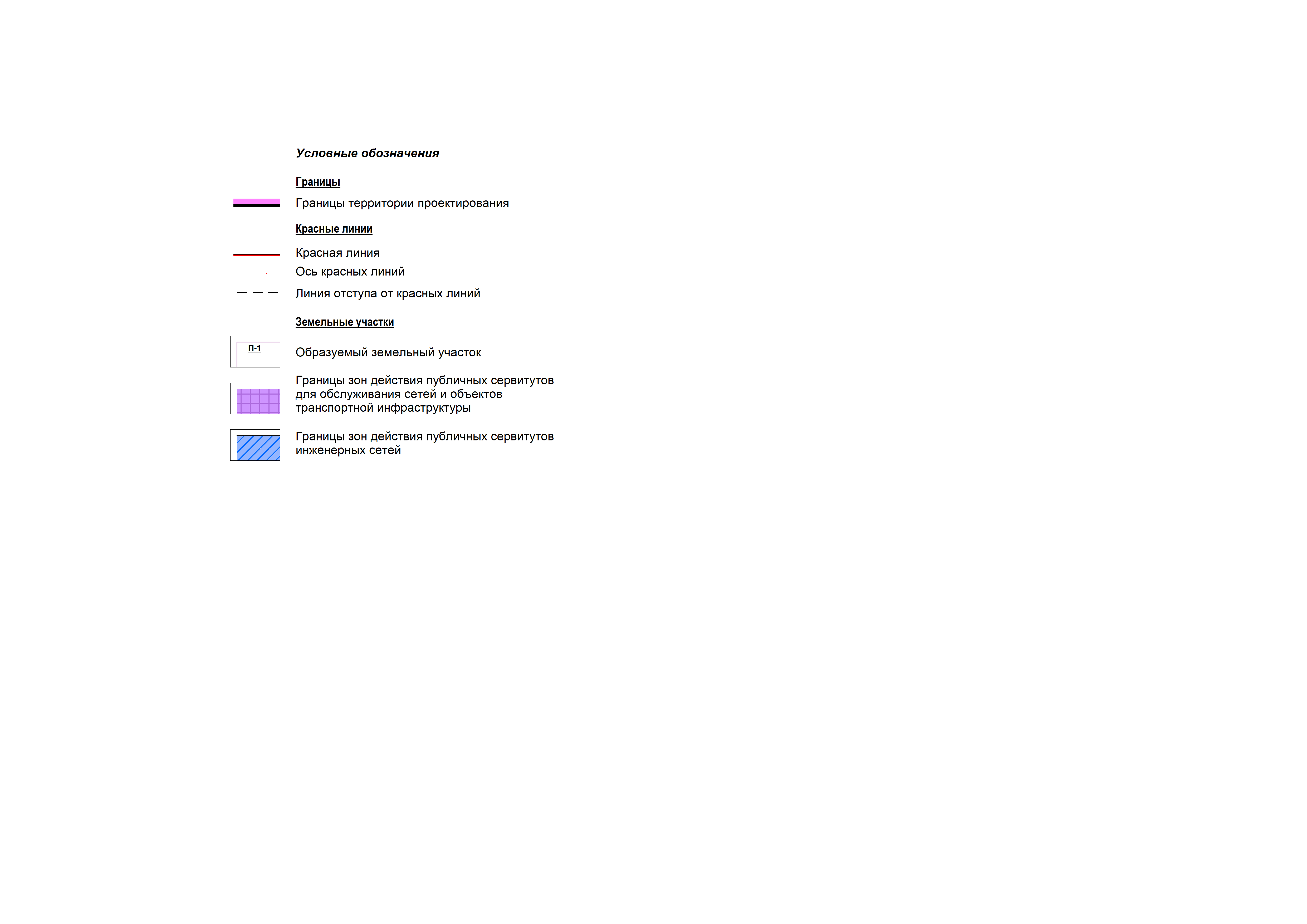 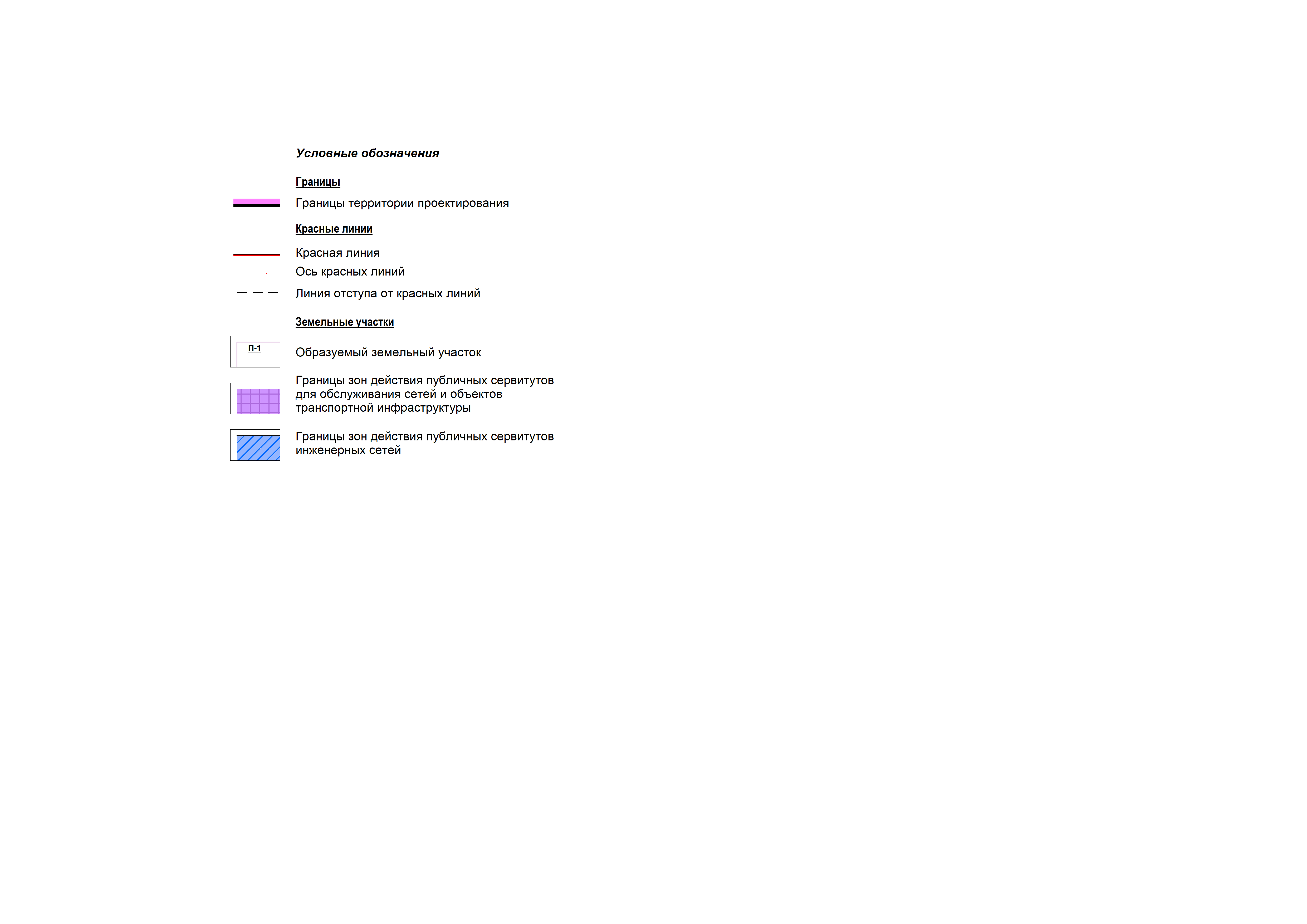 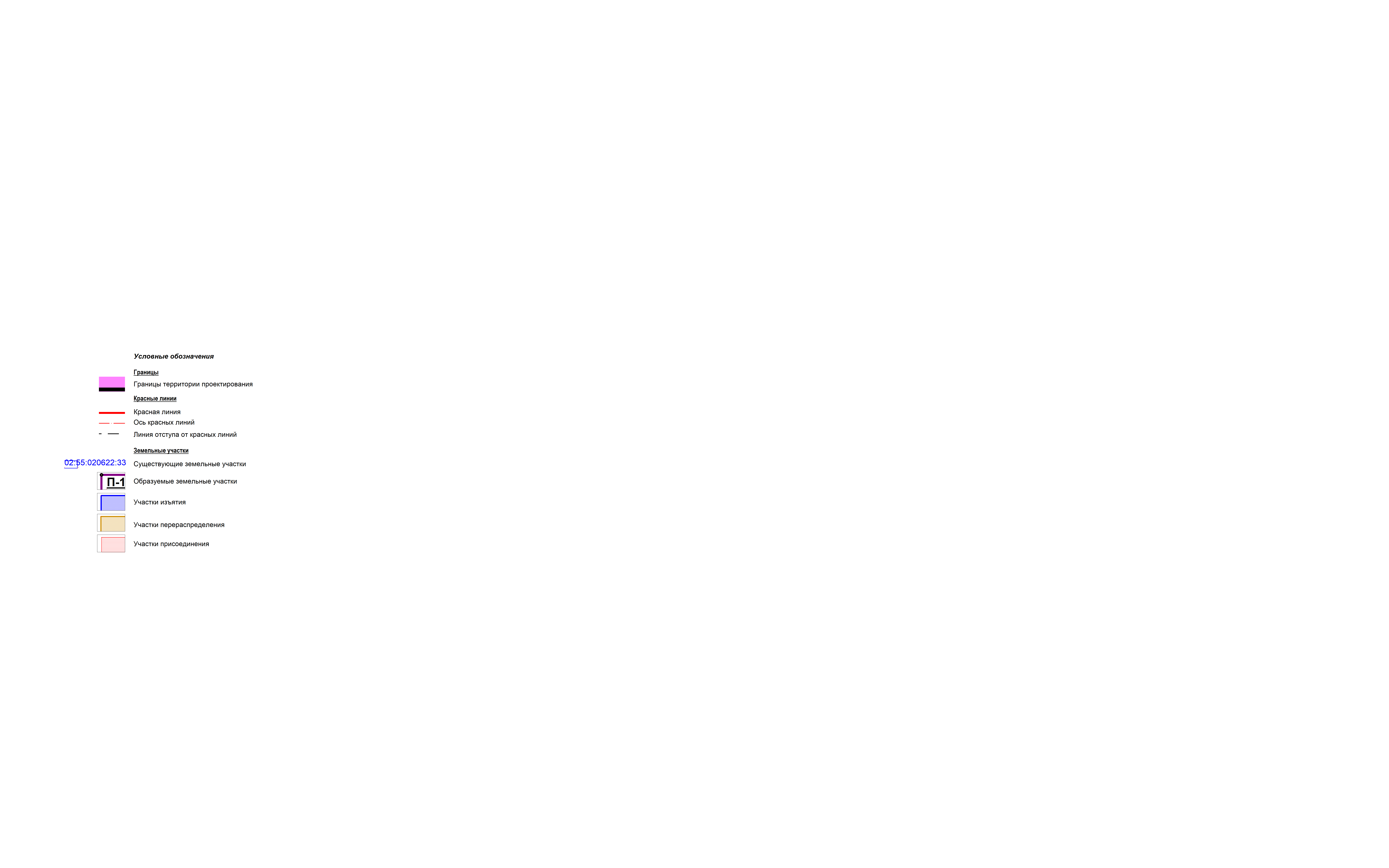 19
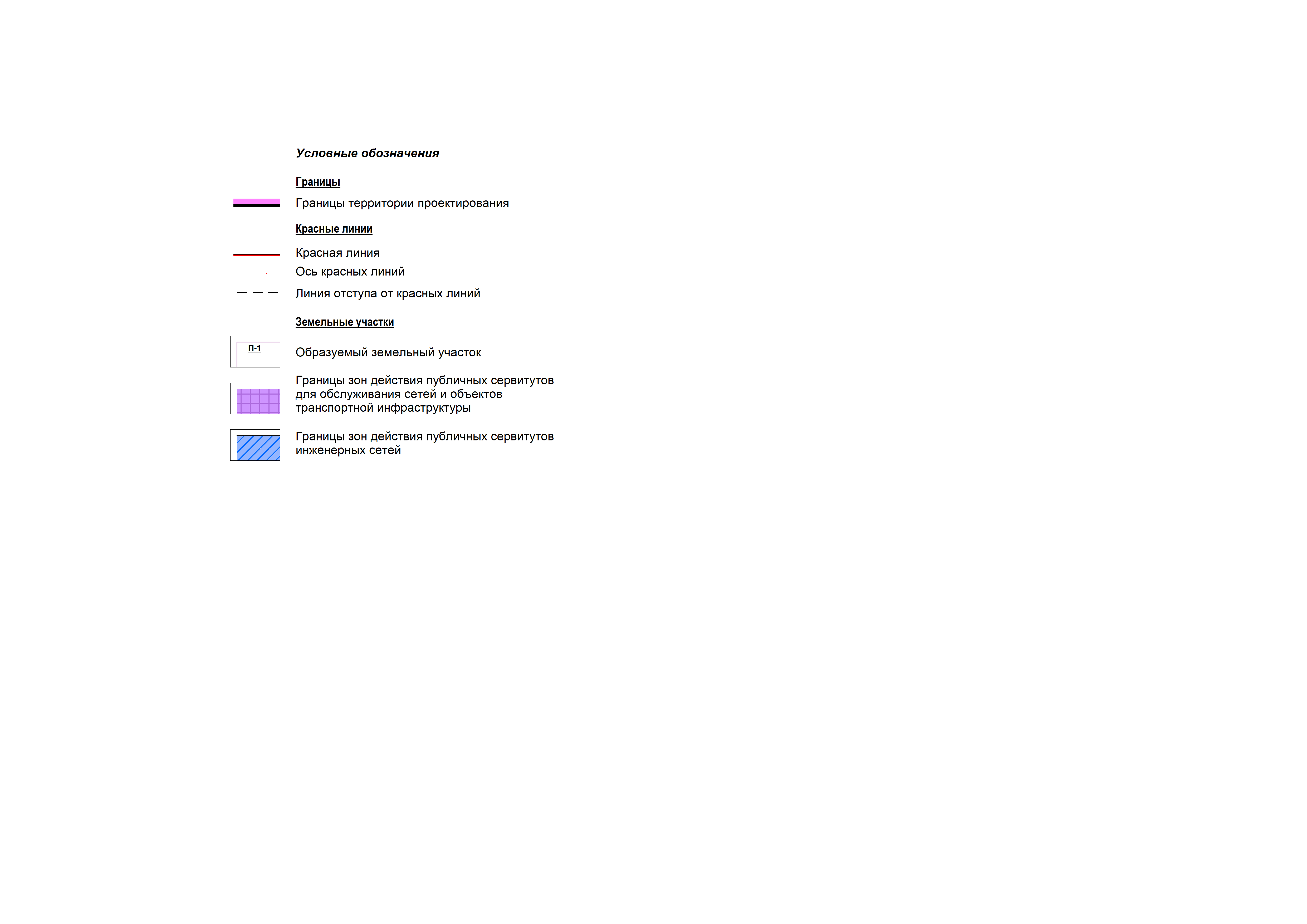 Технико-экономические показатели
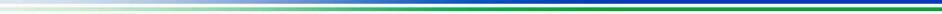 20